DaprDistributed Application Runtime
DevApps Meetup - Saison 04 Episode 04
Laurent Kempé -   @laurentkempe19 May 2021
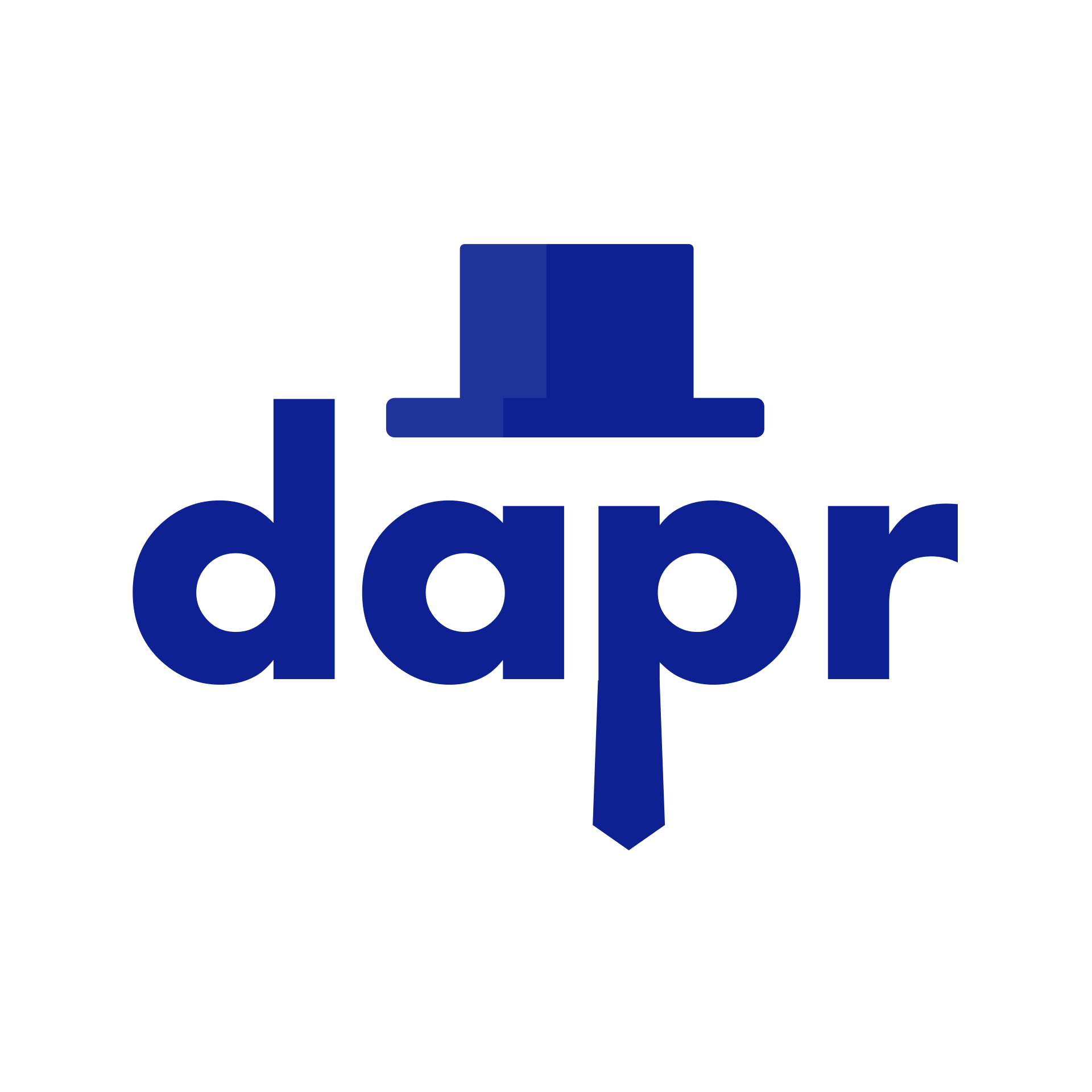 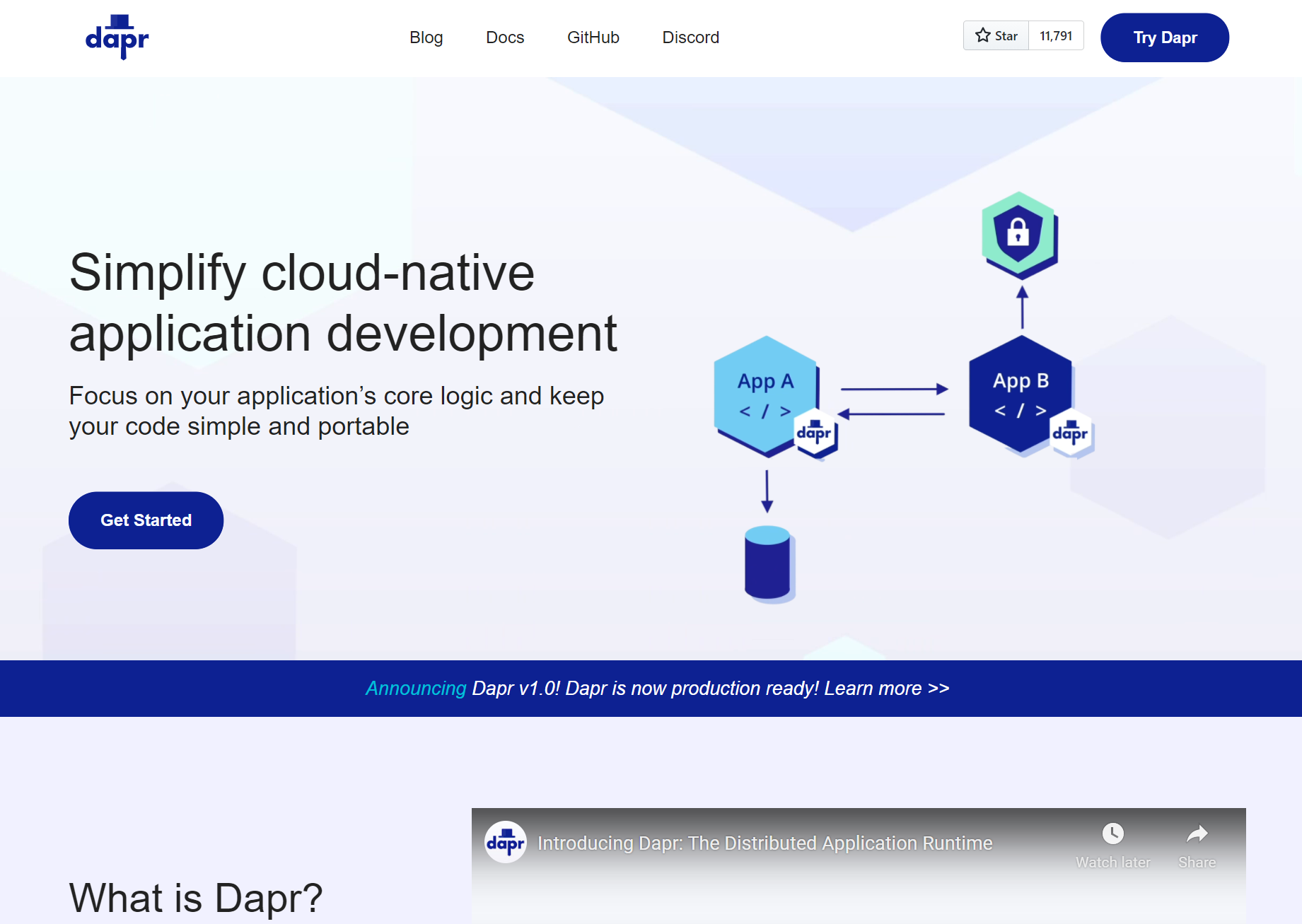 Distributed Application Runtime
Portable, event-driven, runtime for building distributed applications across cloud and edge
dapr.io
Dapr Goals
Best-practices building blocks
Any language or framework
Consistent, portable, open APIs
Adopt standards
Extensible and pluggable components
Community driven, vendor neutral
Platform agnostic cloud + edge
Microservice building blocks
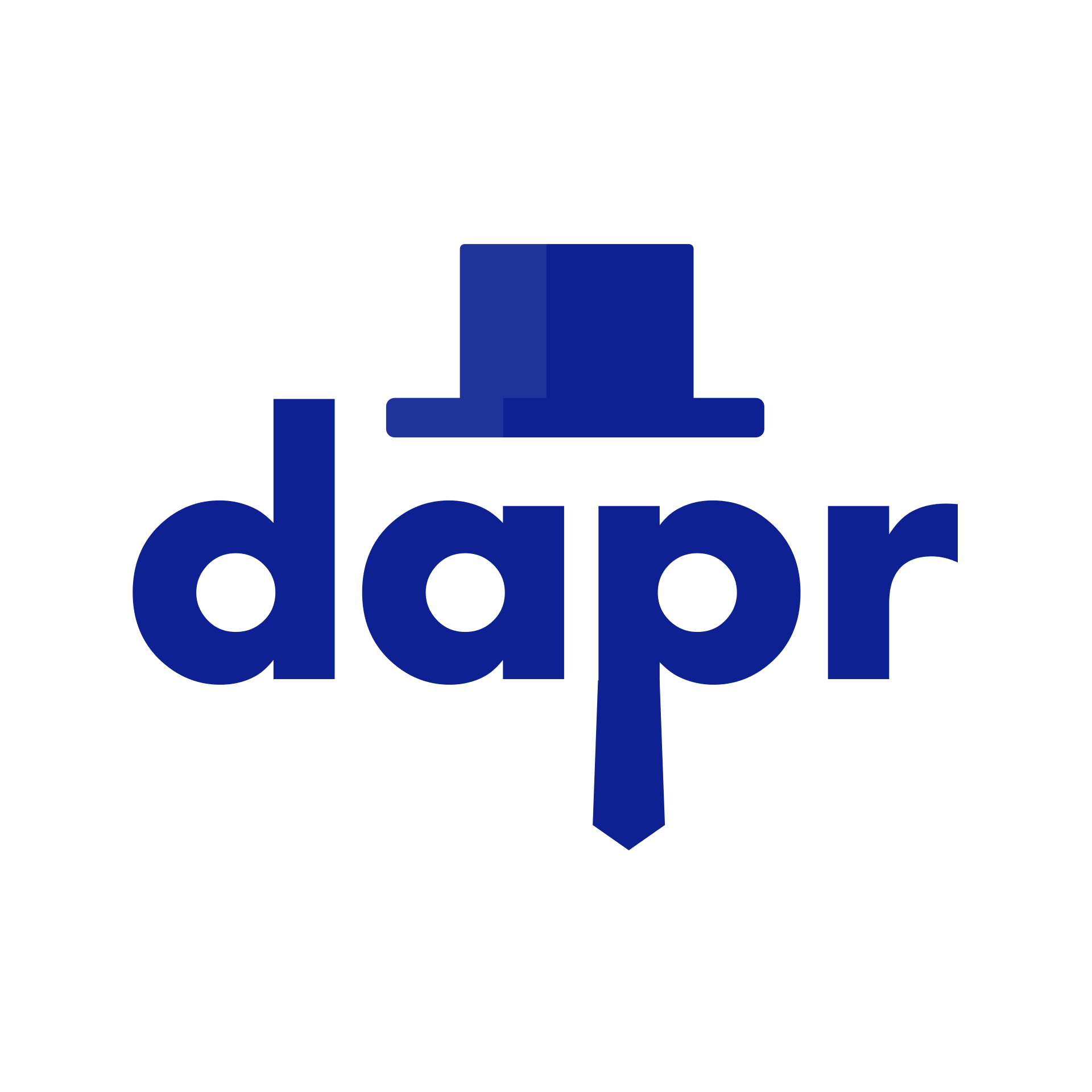 Service-to-service invocation
State management
Publishandsubscribe
Resourcebindingsand triggers
Actors
Observability
Secrets
Extensible
gRPC API
HTTP API
Any language and framework
Runs as local “side car library” dynamically loaded at runtime for each service
Standard APIs accessed over http/gRPC protocols from user service code
Application code
Microservices written in
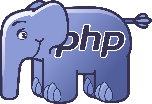 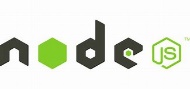 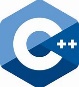 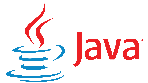 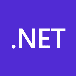 Any code or framework…
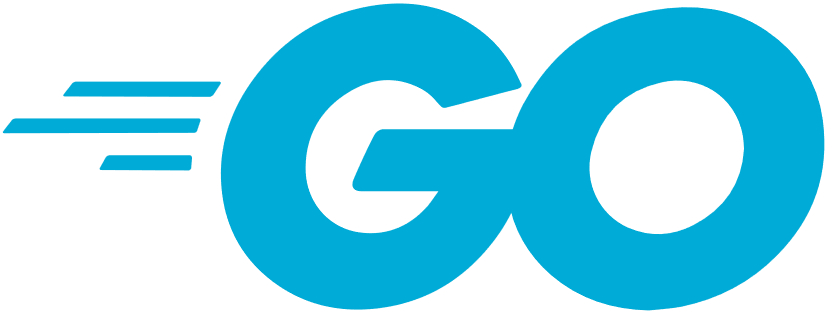 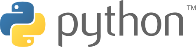 Service-to-service invocation
State management
Publishandsubscribe
Resourcebindingsand triggers
Actors
Observability
Secrets
Extensible
gRPC API
HTTP API
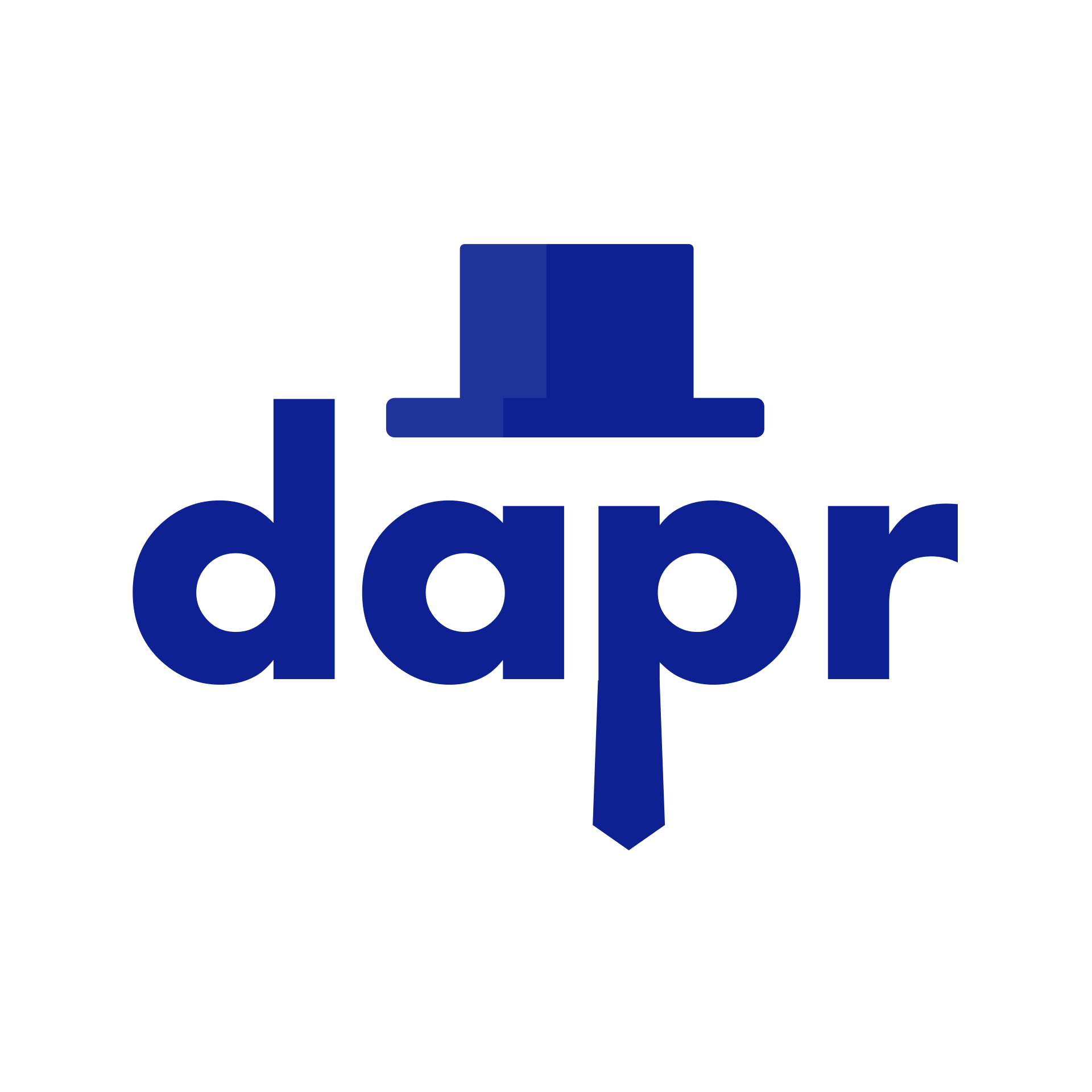 Any cloud or edge infrastructure
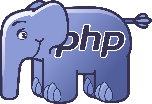 Application code
Microservices written in
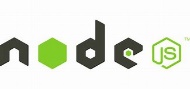 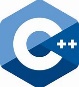 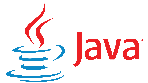 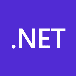 Any code or framework…
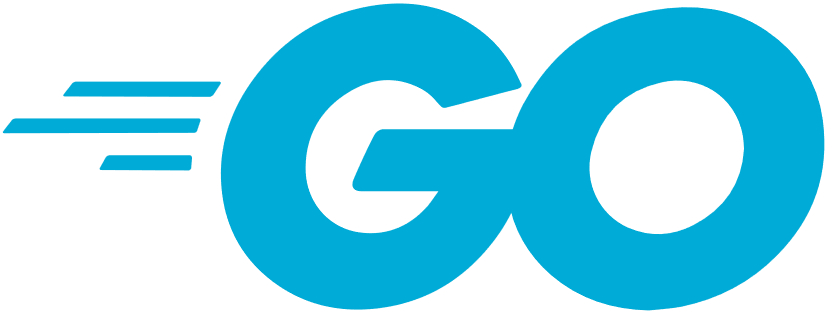 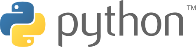 Service-to-service invocation
State management
Publishandsubscribe
Resourcebindingsand triggers
Actors
Observability
Secrets
Extensible
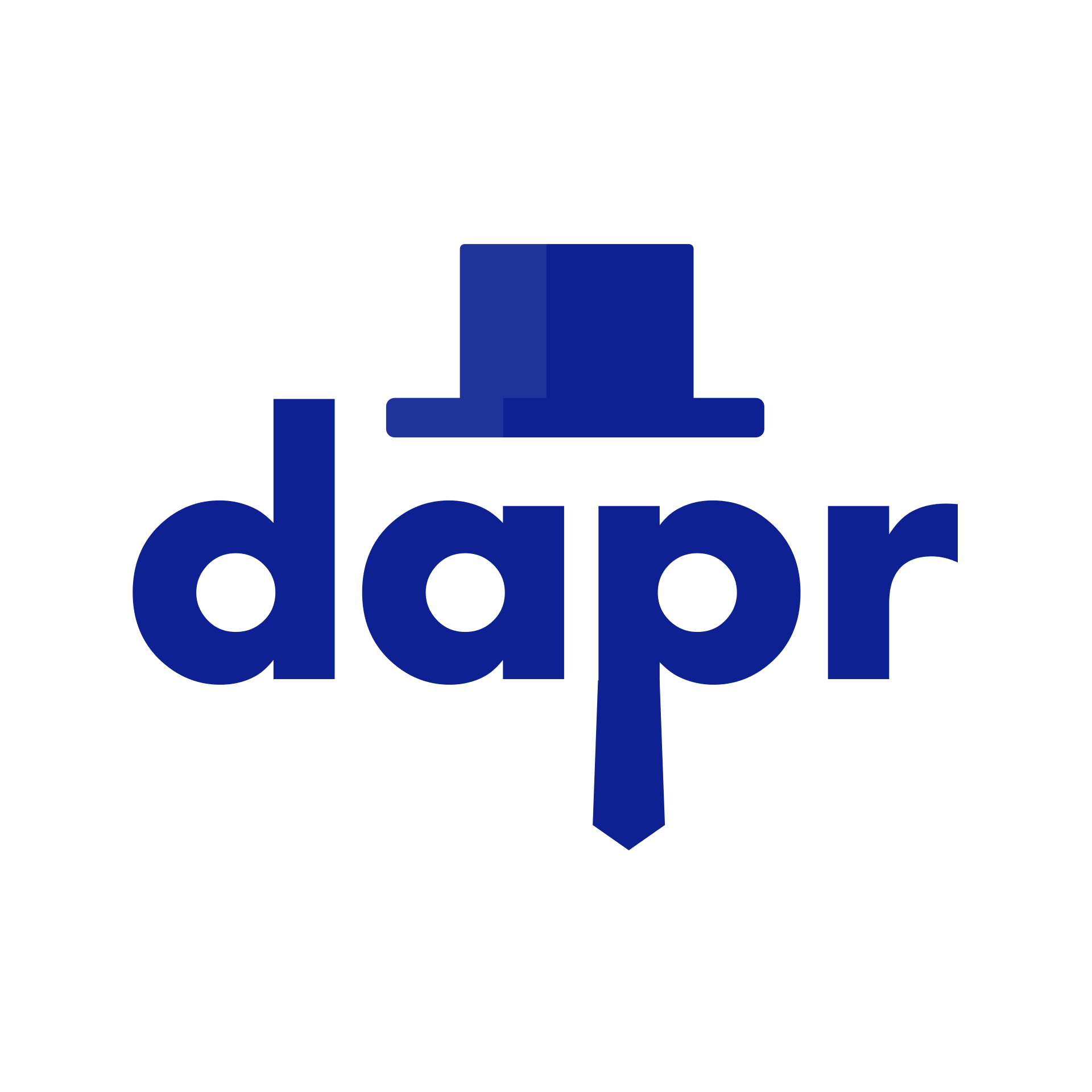 gRPC API
HTTP API
Hosting infrastructure
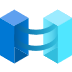 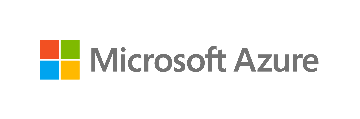 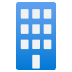 Azure Arc
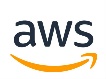 On-Premises
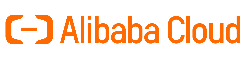 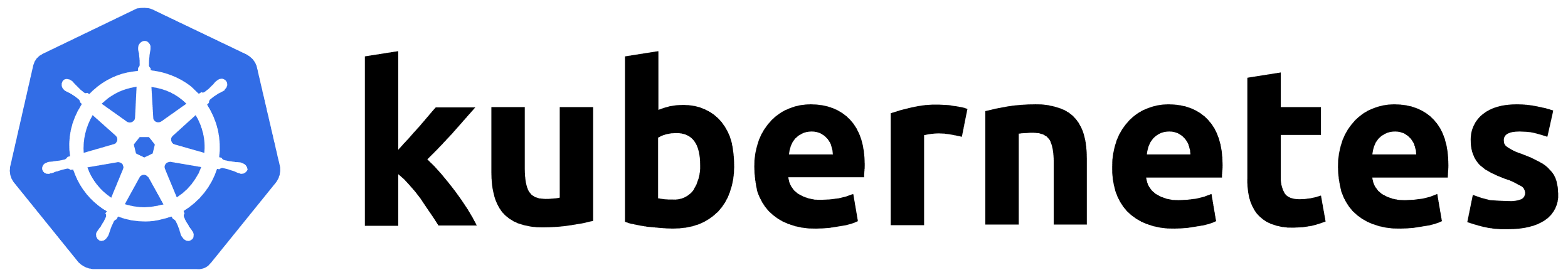 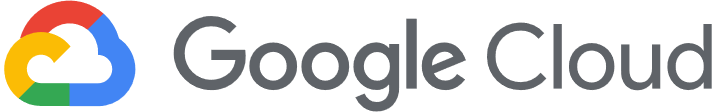 Sidecar model
Application
Dapr sidecar
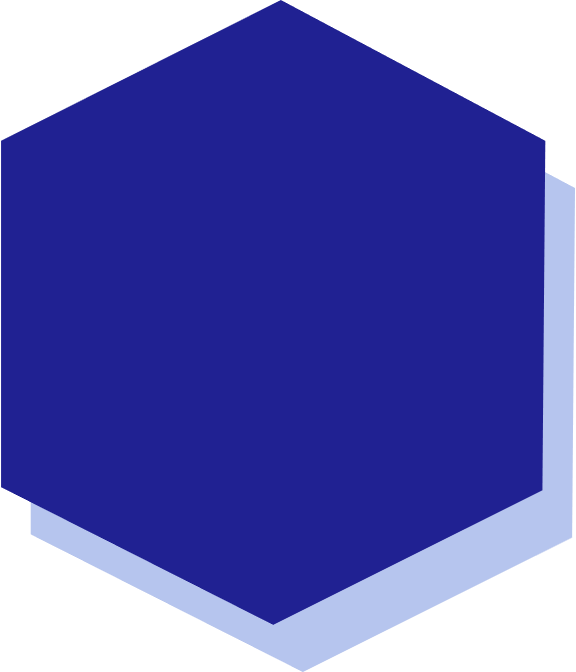 Dapr API
My App
HTTP/gRPC
POST http://localhost:3500/v1.0/invoke/cart/method/neworder
GET http://localhost:3500/v1.0/state/inventory/item67
POST http://localhost:3500/v1.0/publish/shipping/orders
GET http://localhost:3500/v1.0/secrets/keyvault/password
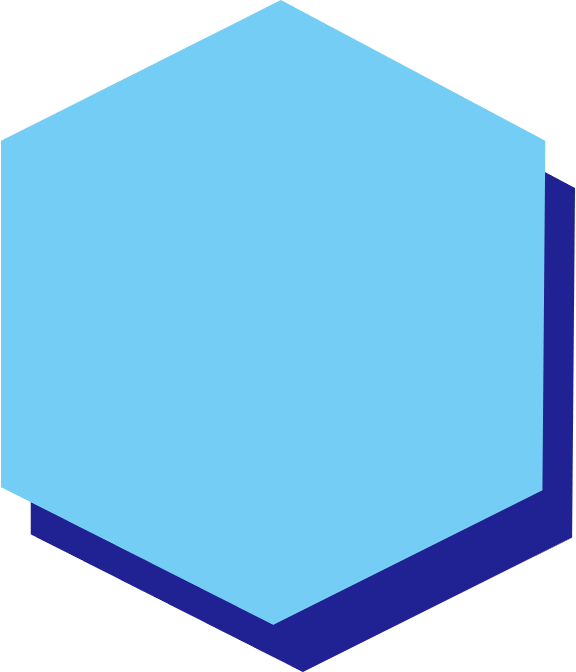 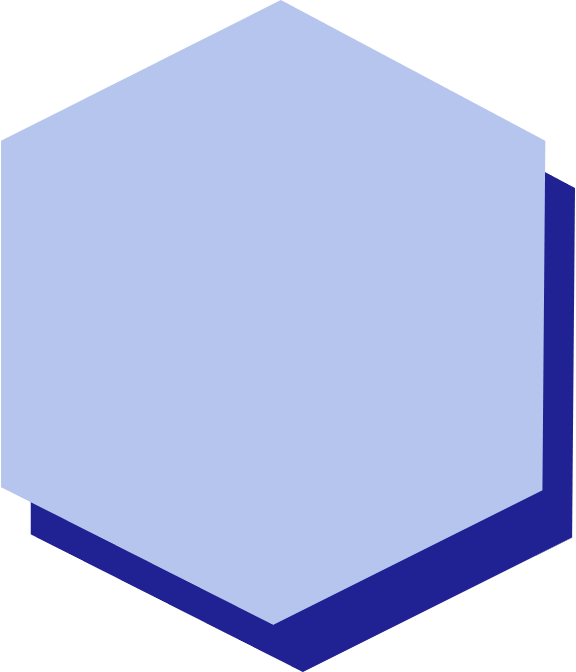 Dapr applications
Service A
Service B
State
Management
Service
Invocation
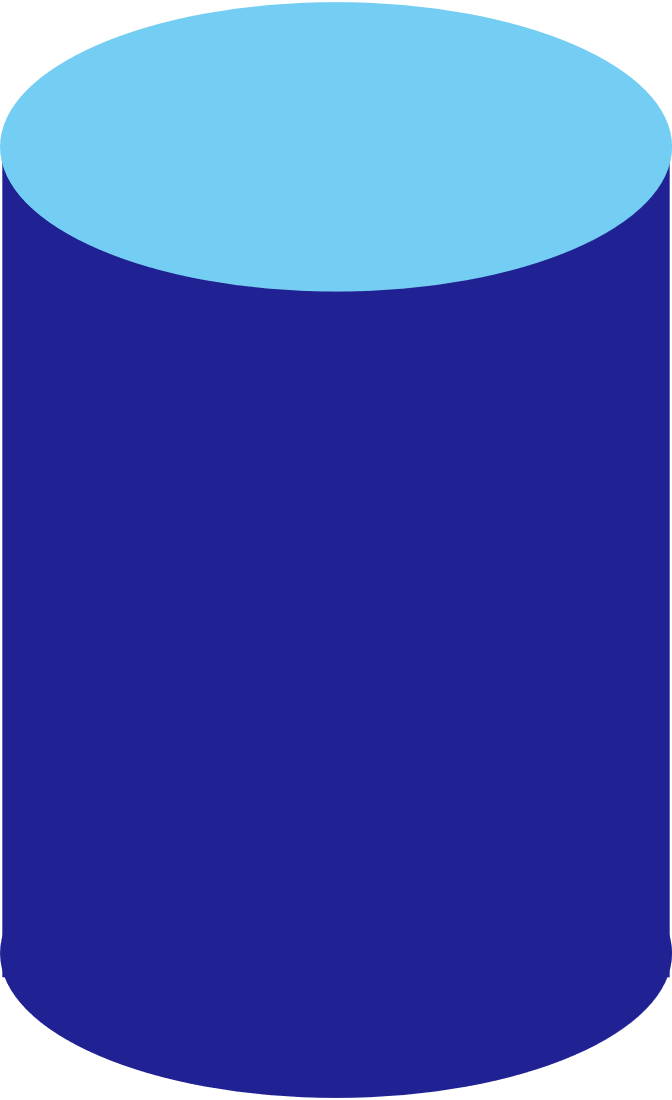 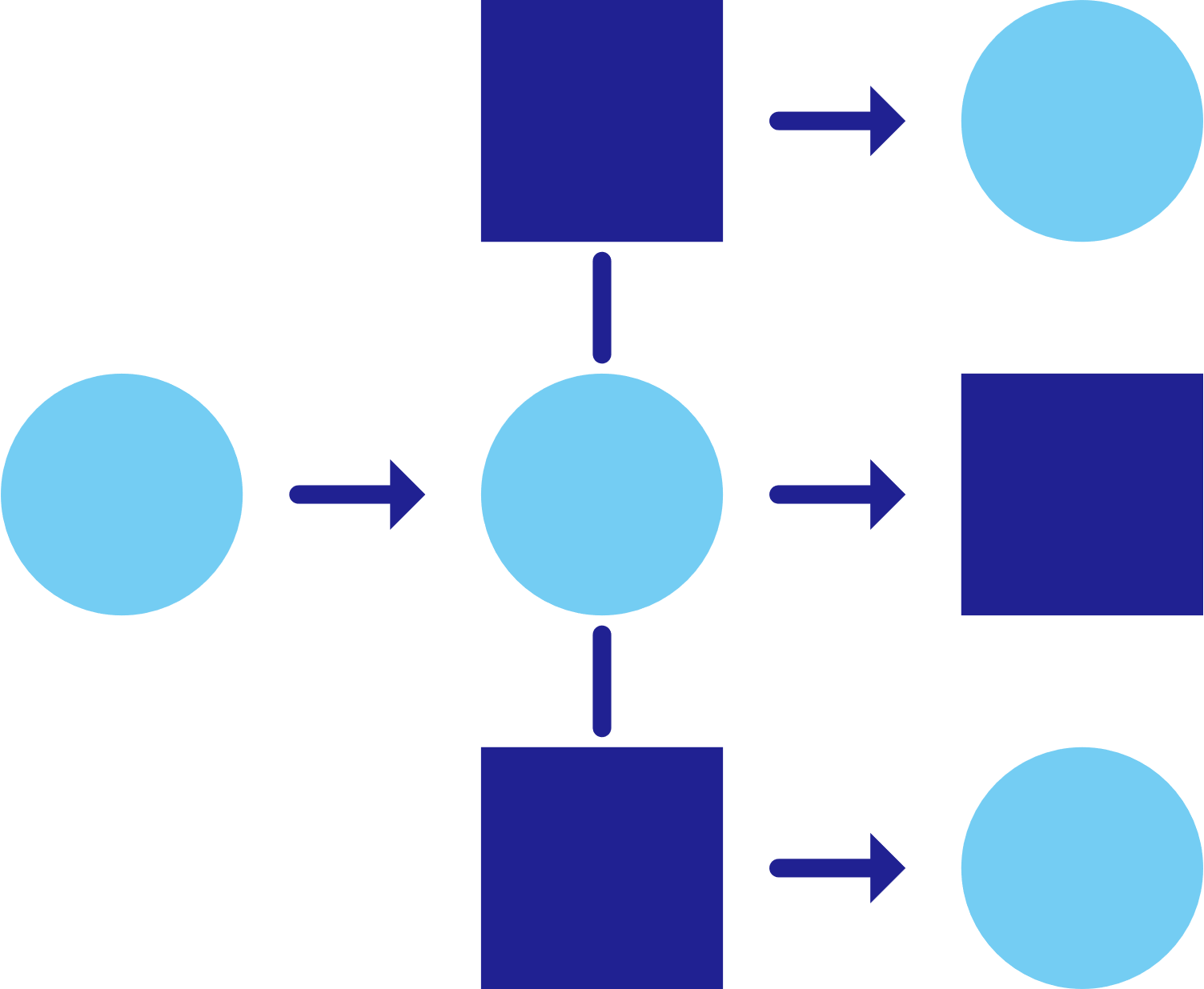 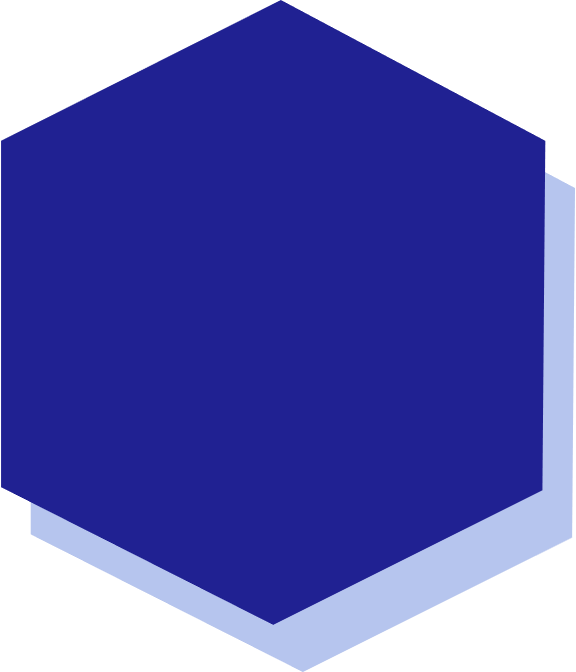 My App
Bindings
& Triggers
PubSub
Messaging
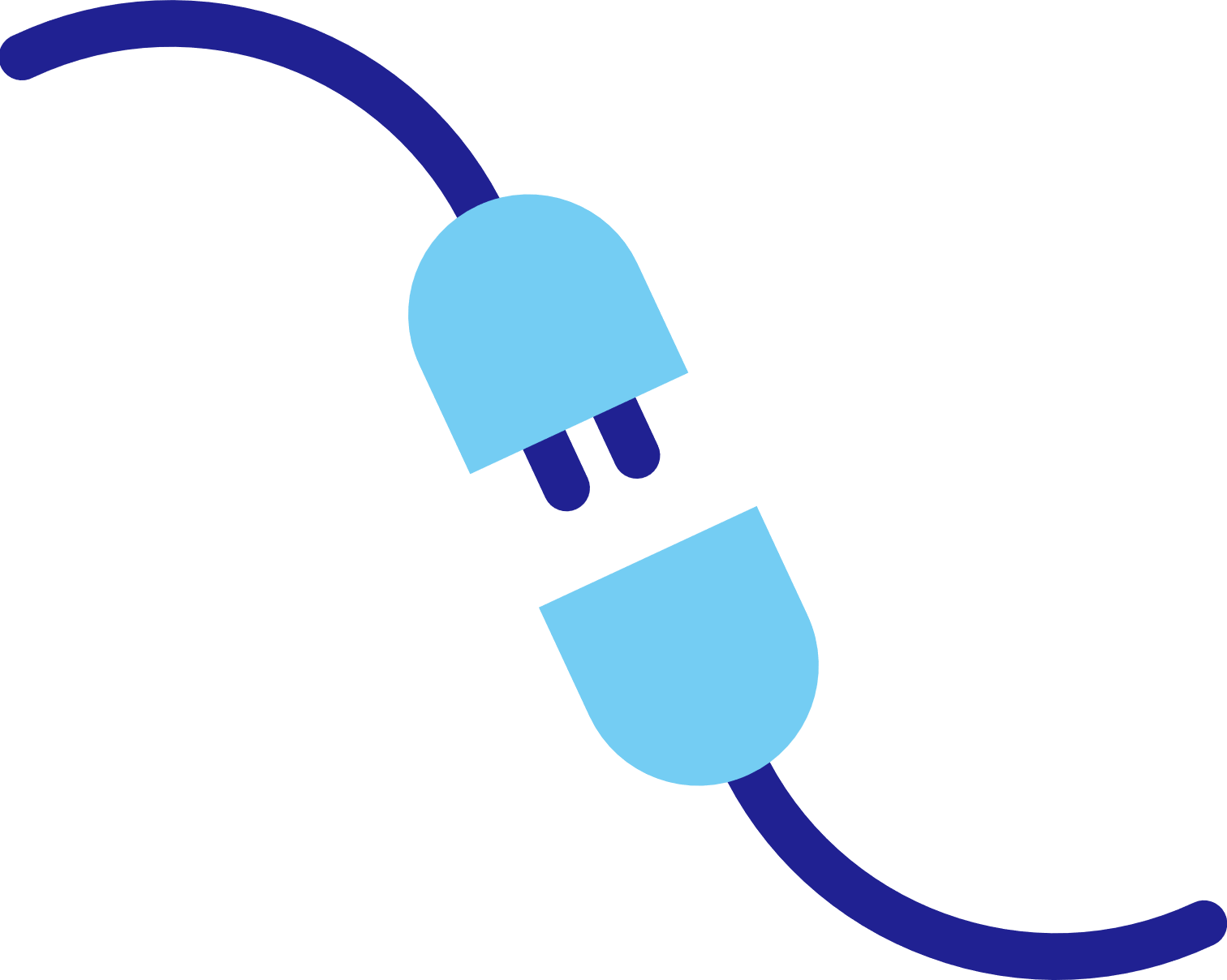 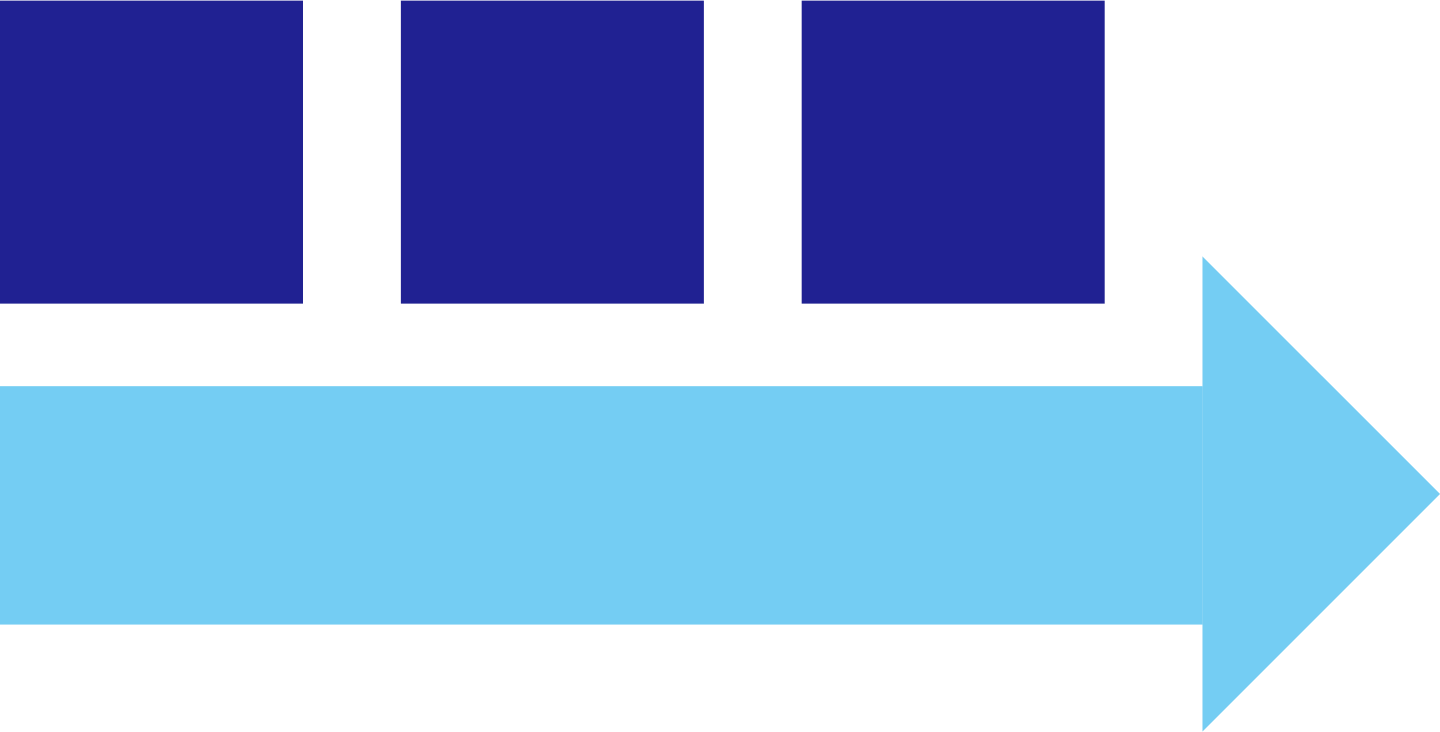 Virtual
Actors
Secret
Management
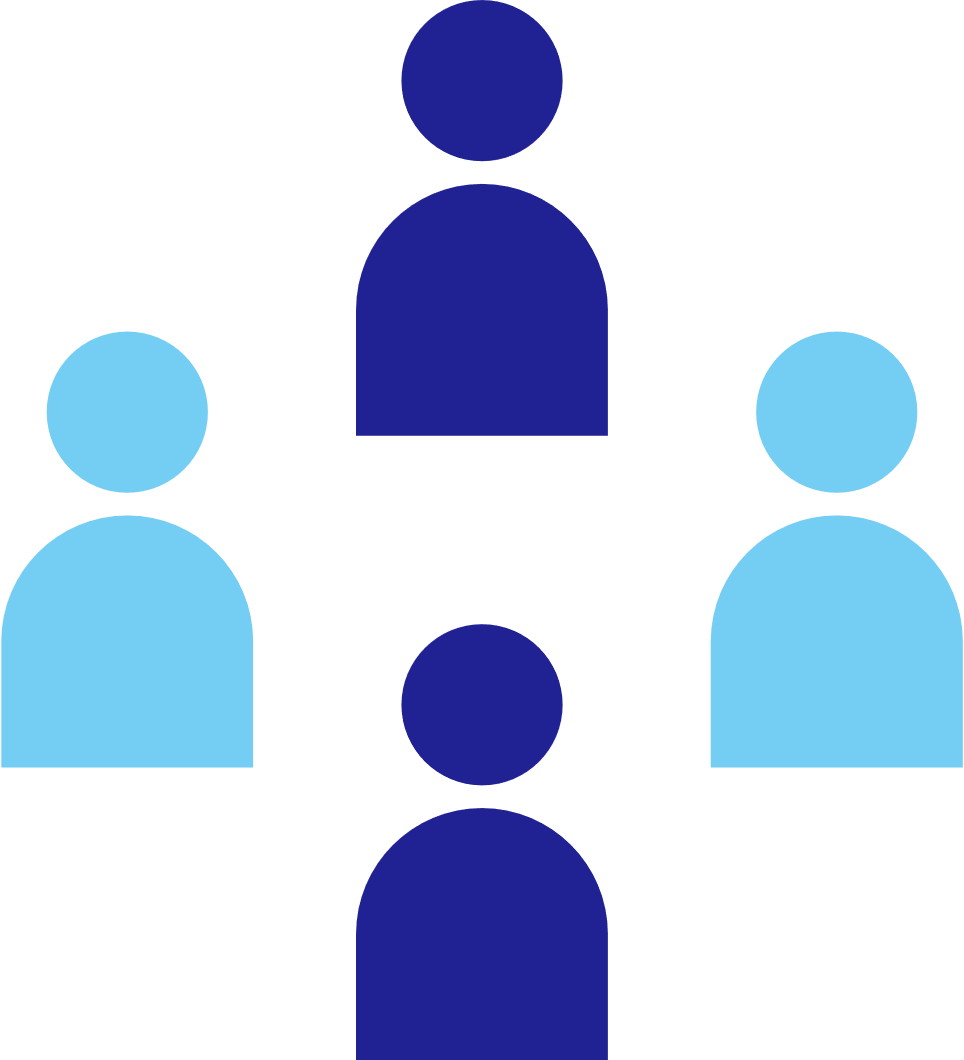 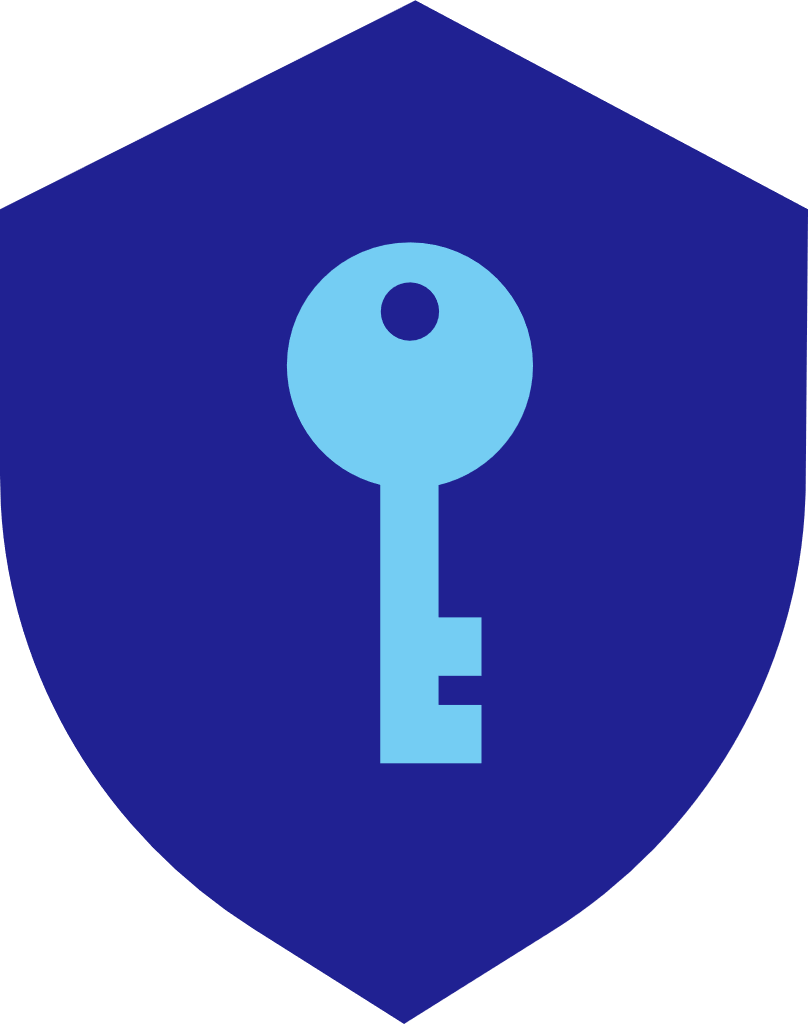 Observability
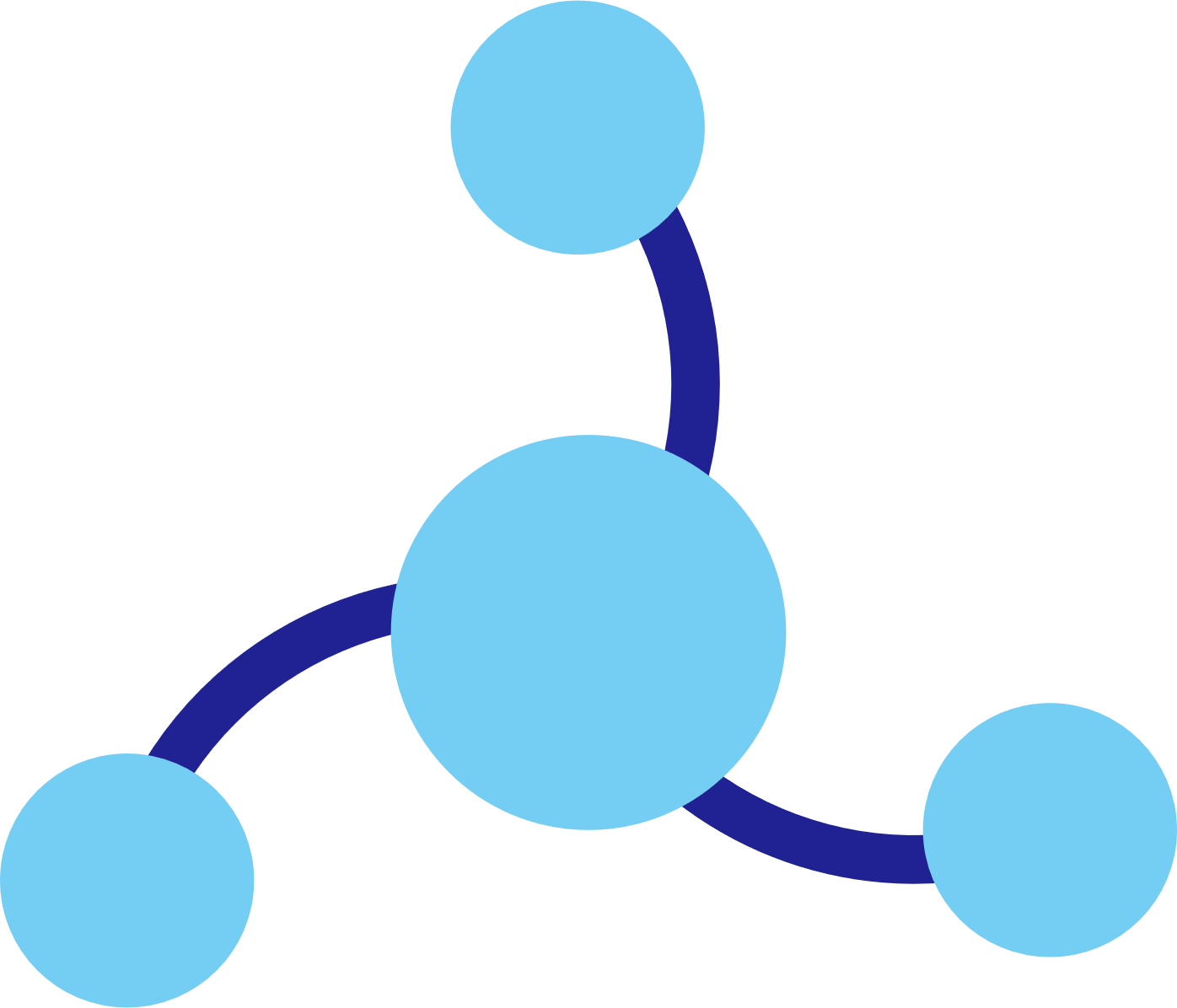 Dapr components
State
Stores
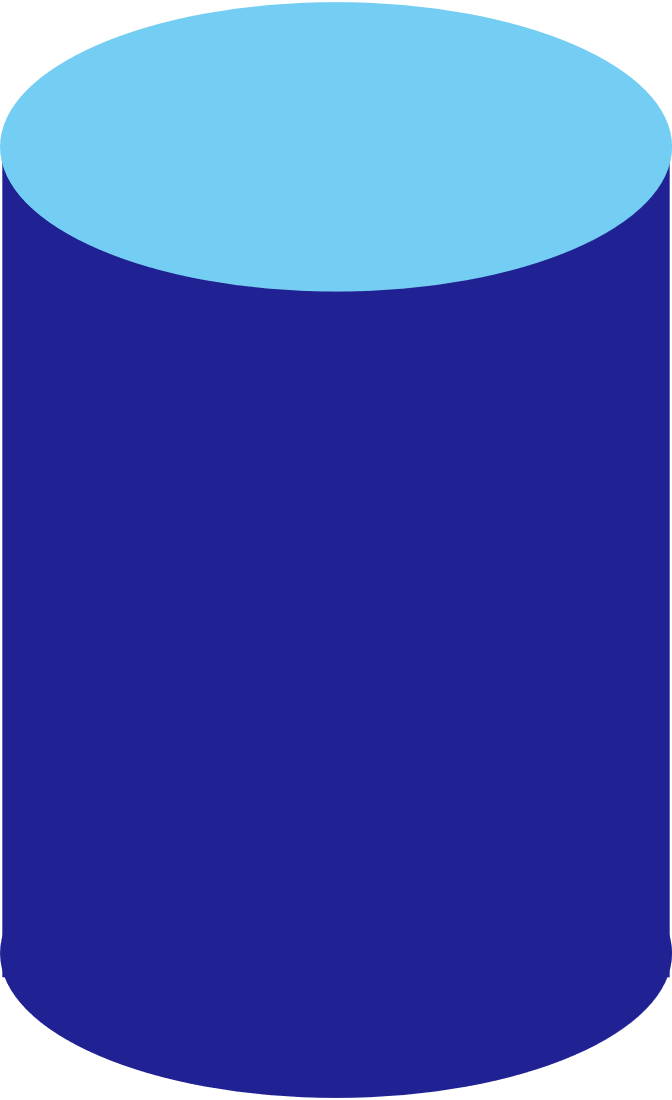 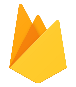 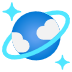 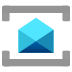 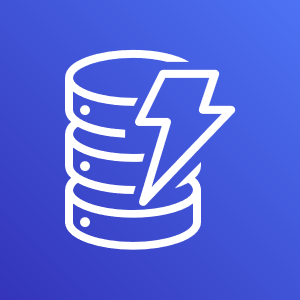 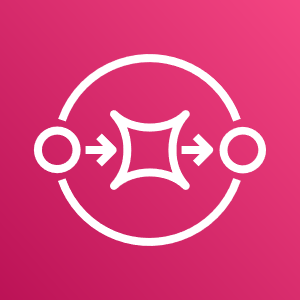 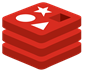 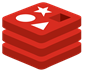 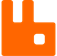 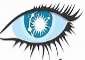 AWS
DynamoDB
AWS
SQS
Azure 
Service Bus
Azure 
CosmosDB
RabbitMQ
Redis
Redis
Cassandra
Firebase
PubSub
Brokers
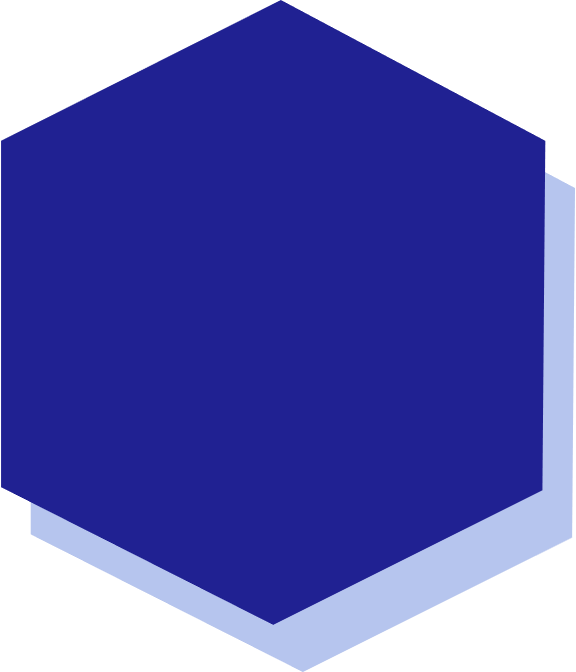 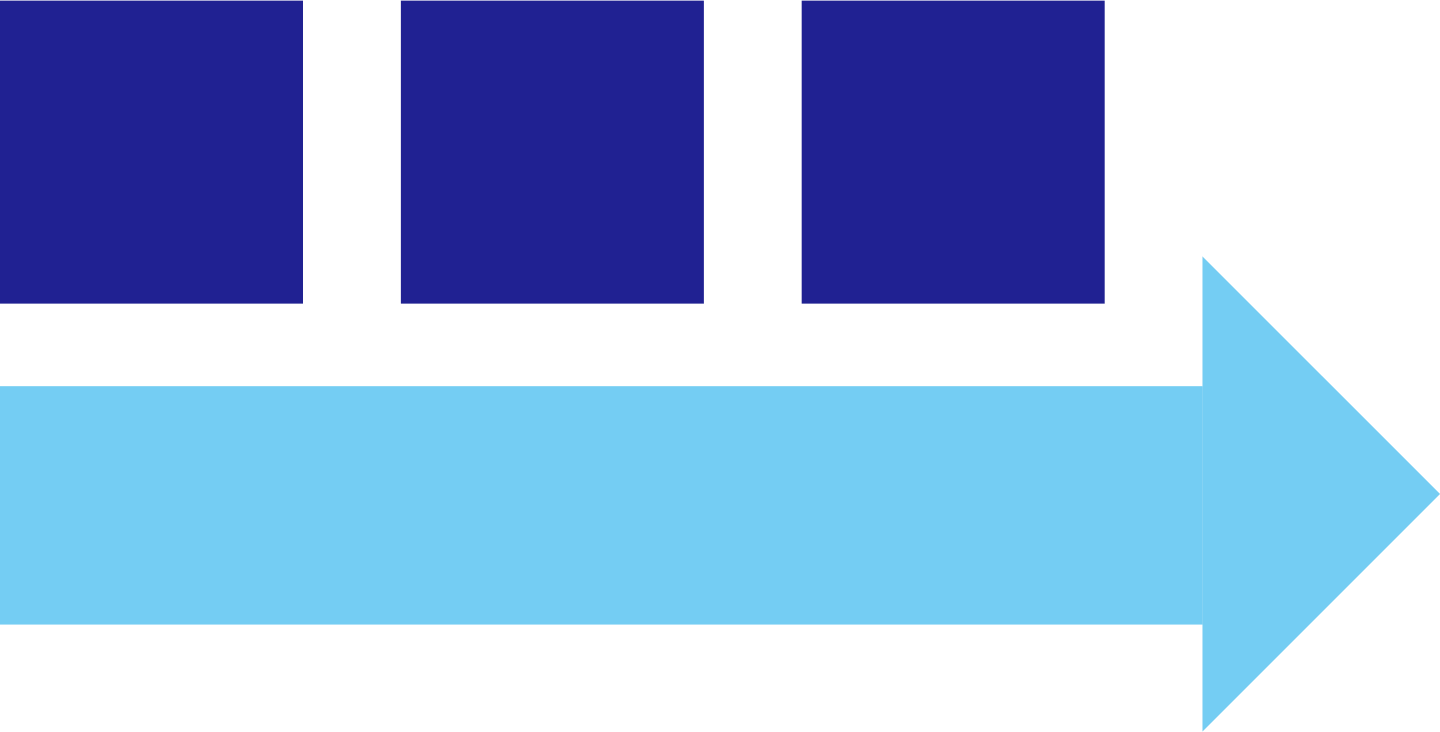 My App
Bindings
& Triggers
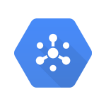 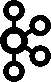 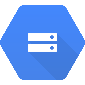 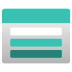 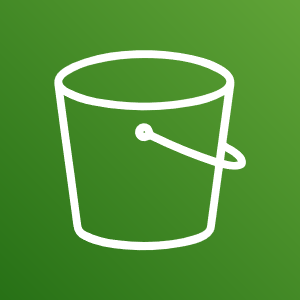 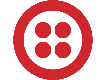 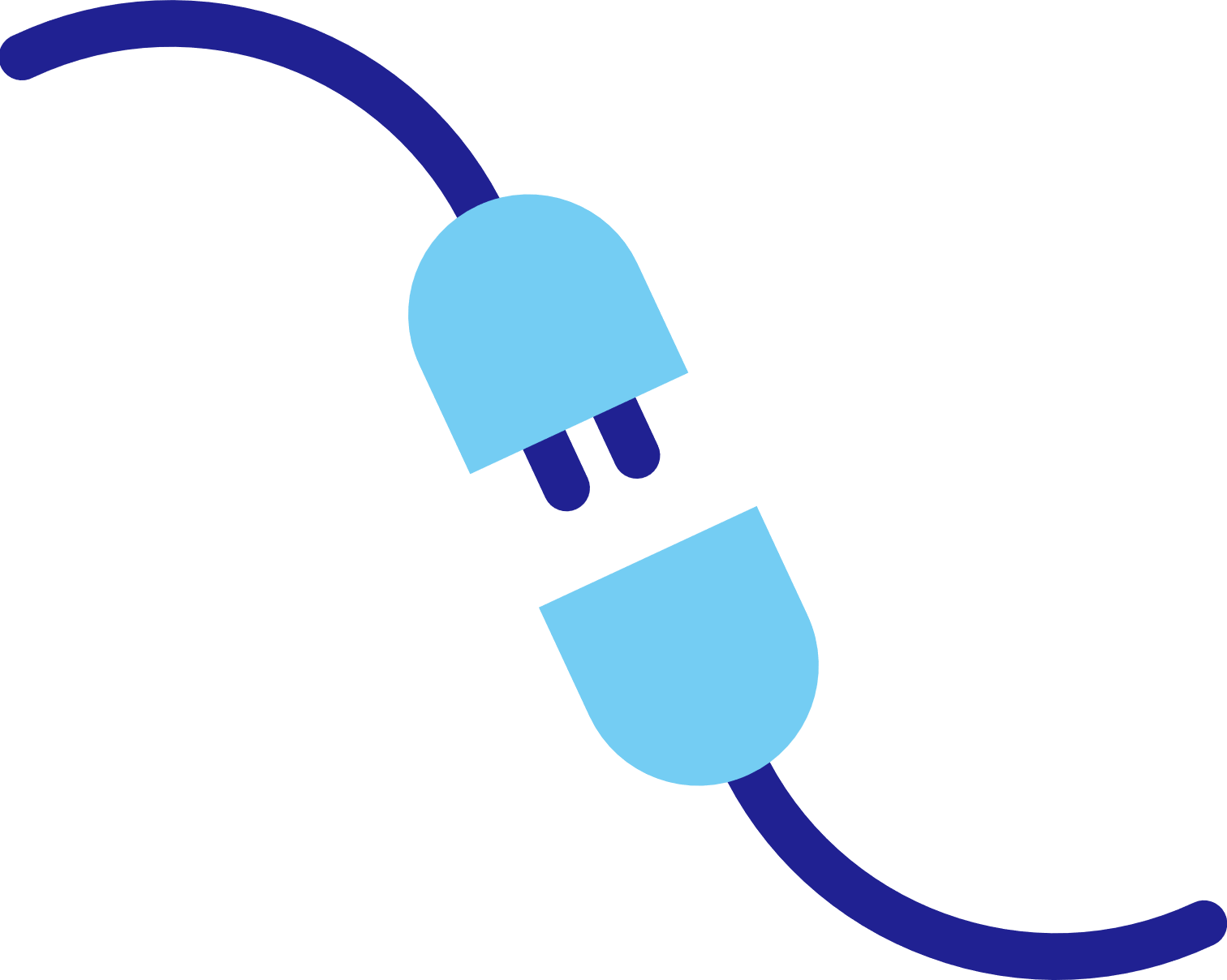 Azure 
Storage
AWS
S3
GCP
Pub/Sub
GCP
Storage
Twilio
Kafka
Swappable YAML files with
resource connection details
Over 70 components available
Create components for your resource at: github.com/dapr/components-contrib
Secret
Stores
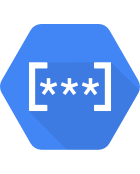 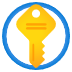 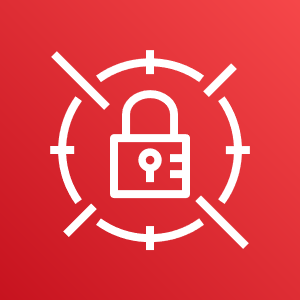 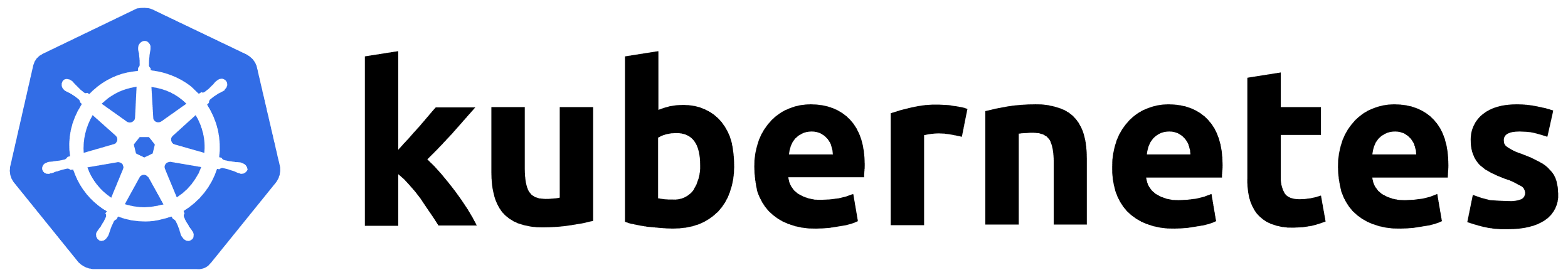 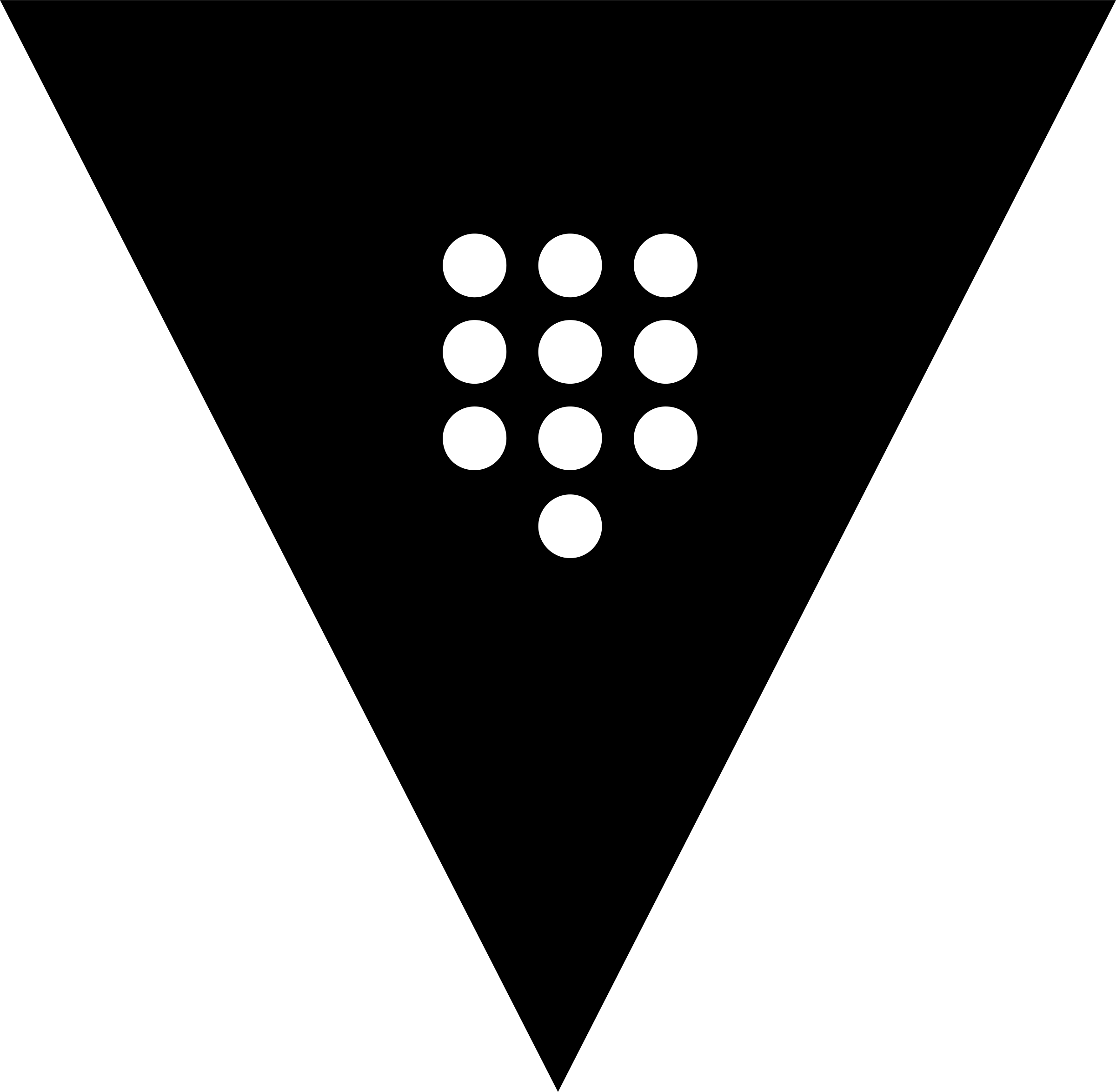 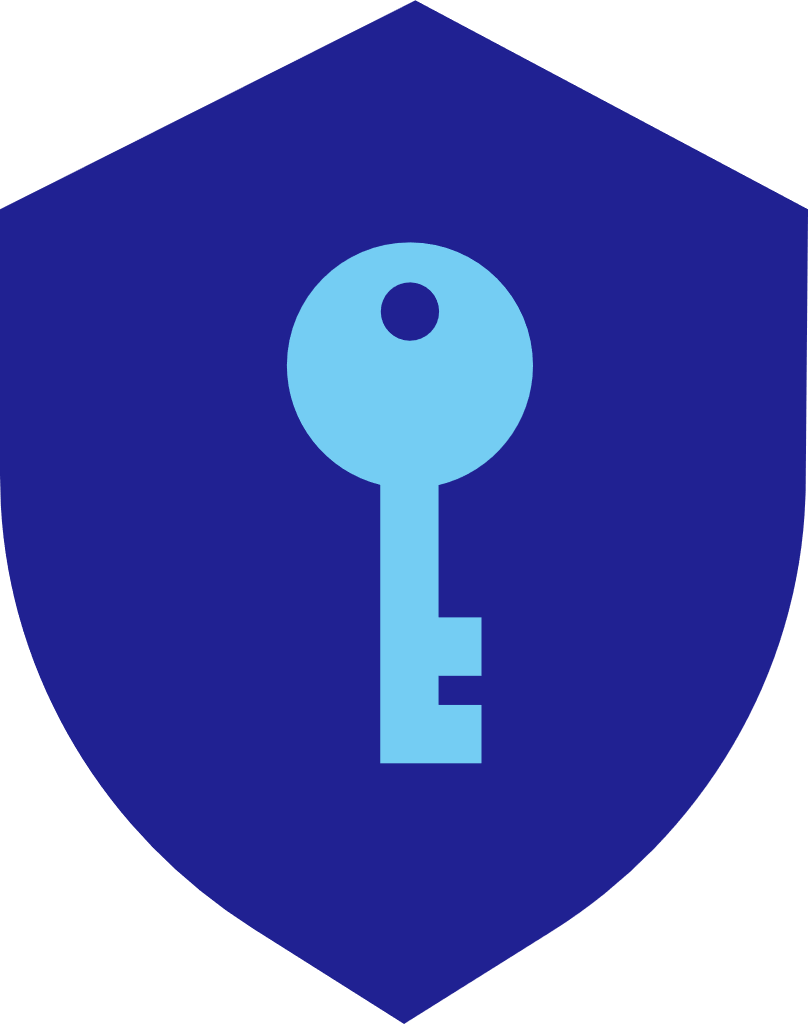 AWS
Secrets Manager
Azure 
KeyVault
GCP
Secret Manager
HashiCorp
Vault
Kubernetes
Secret
Observability
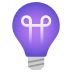 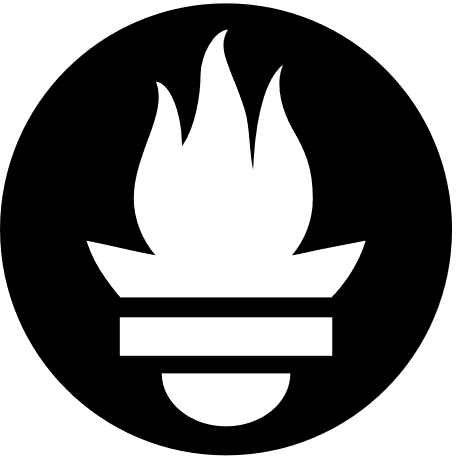 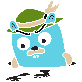 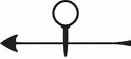 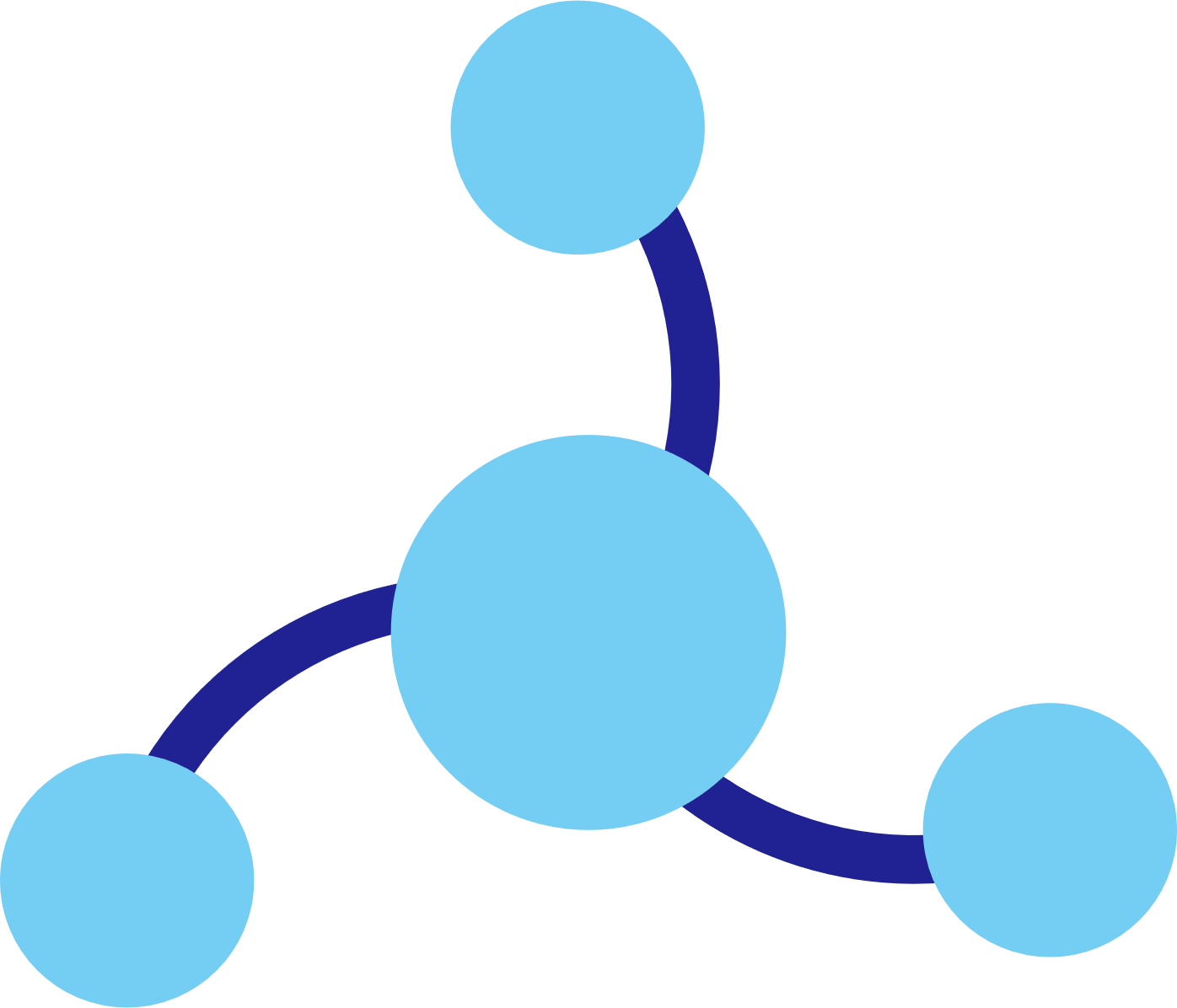 Zipkin
Jaeger
Prometheus
AppInsights
Dapr building blocks
Service-to- service invocation
State management
Publishandsubscribe
Bindings
(input/output)
Actors
Observability
Secrets
Perform direct, secure, service-to-service method calls
Create long running, stateless and stateful services
Secure, scalable messaging between services
Trigger code through events from a large array of inputs
Input and output bindings to external resources including databases and queues
Encapsulate code and data in reusable actor objects as a common microservices design pattern
See and measure the message calls across components and networked services
Securely access secrets from your application
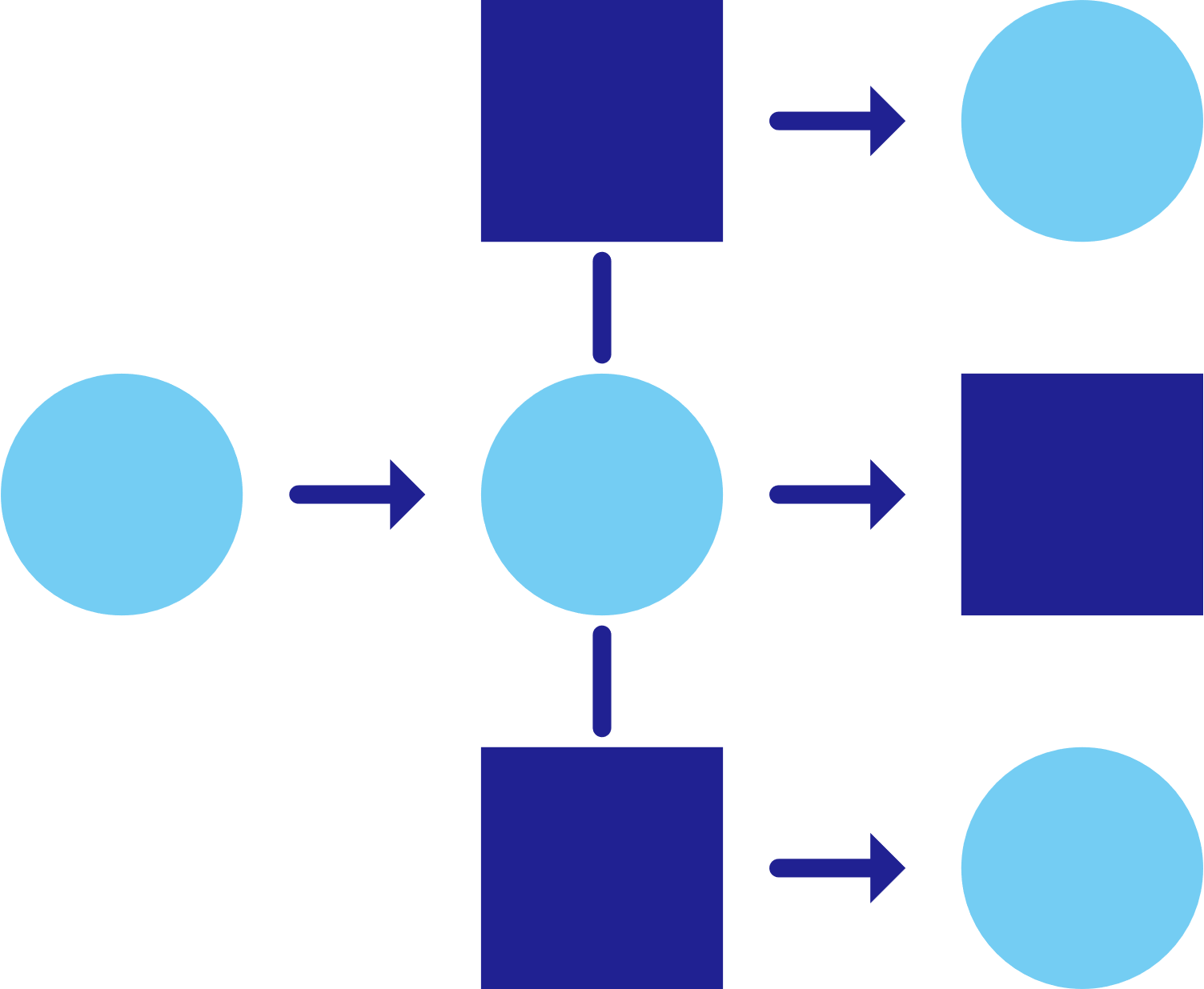 Service invocation
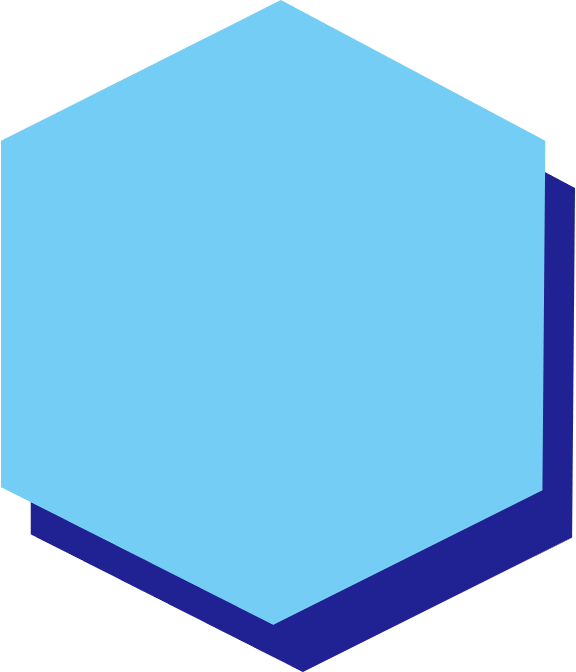 Multicast DNS component for service discovery
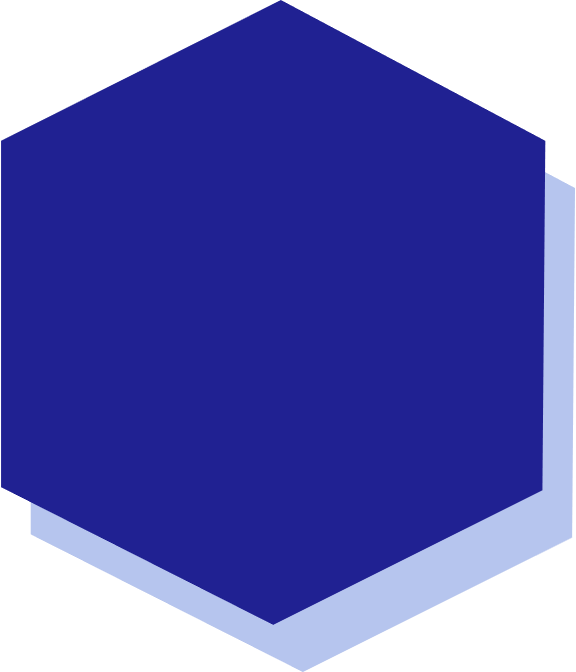 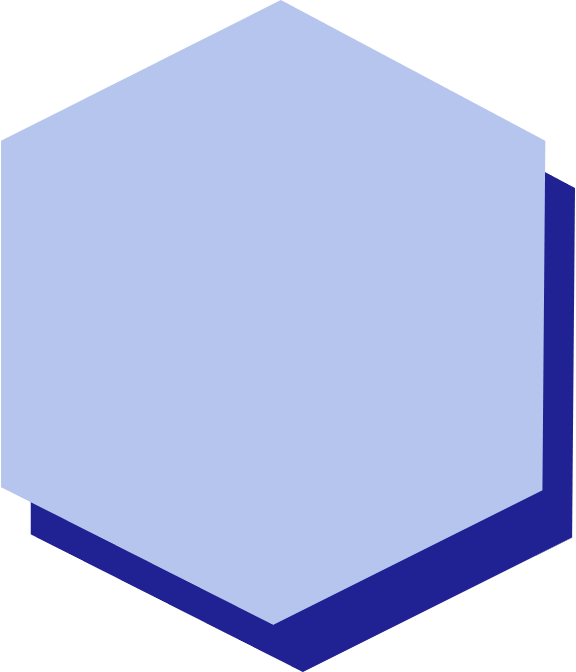 mDNS
My App
Service A
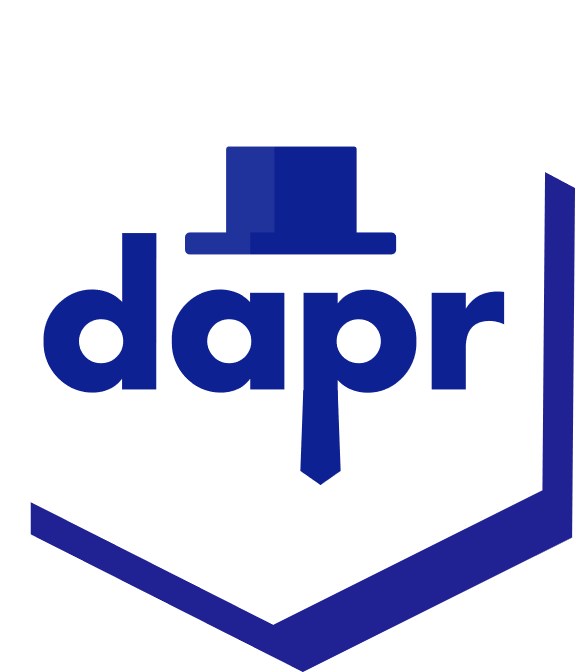 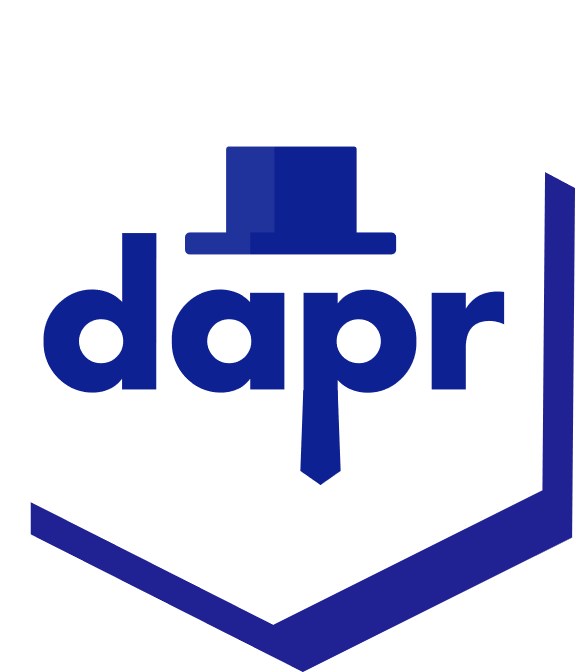 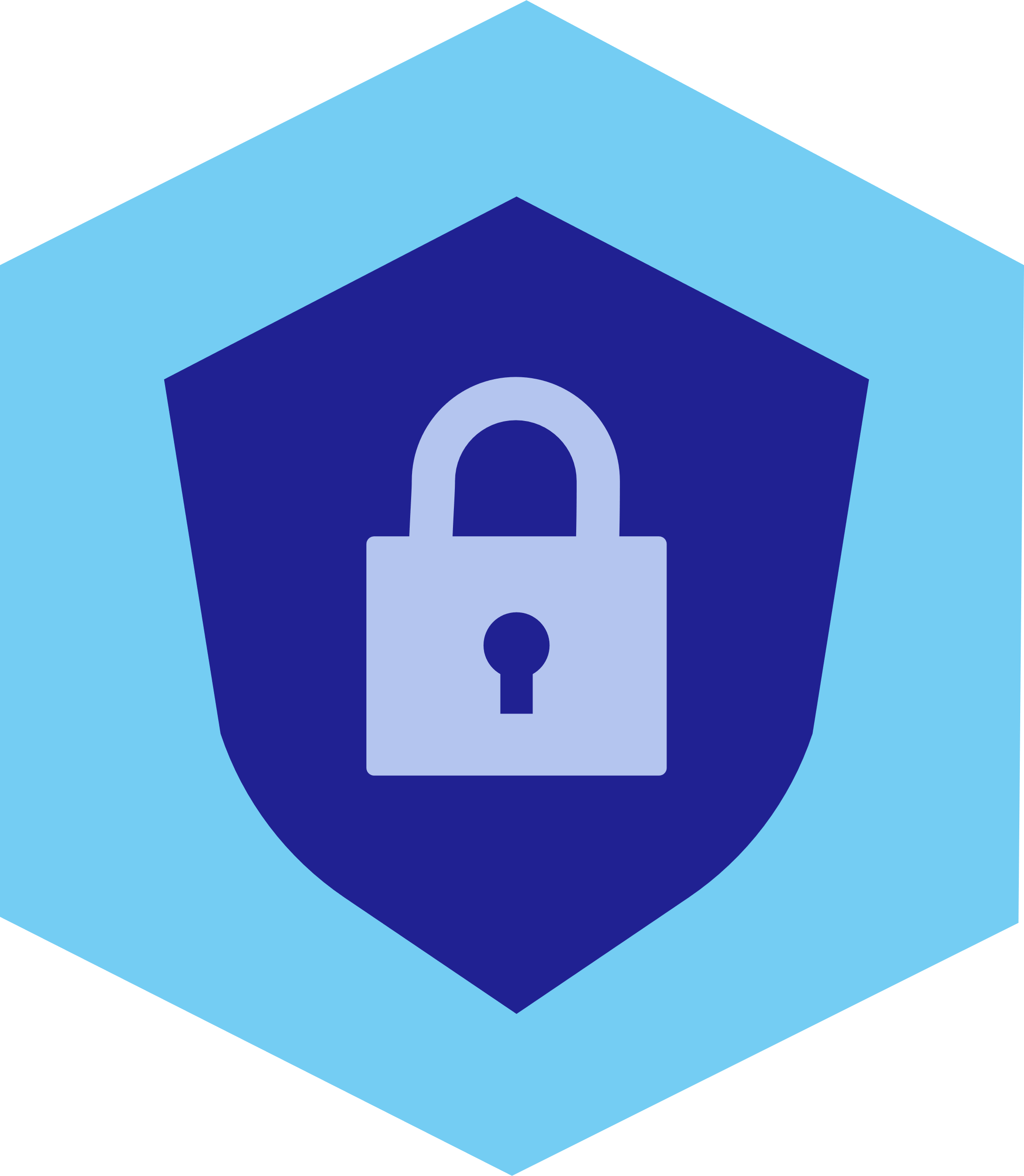 mTLS encryption
POST
http://localhost:3500/v1.0/invoke/servicea/method/neworder
POST
http://10.0.0.2:8000/neworder
{"data":"Hello World"}
{"data":"Hello World"}
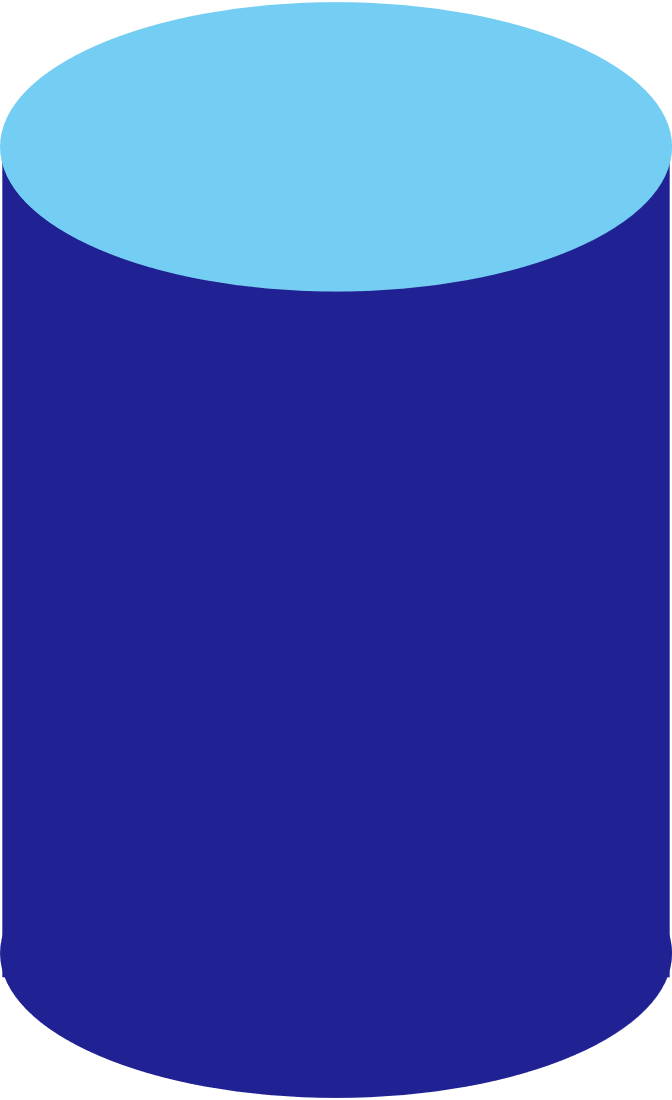 State management
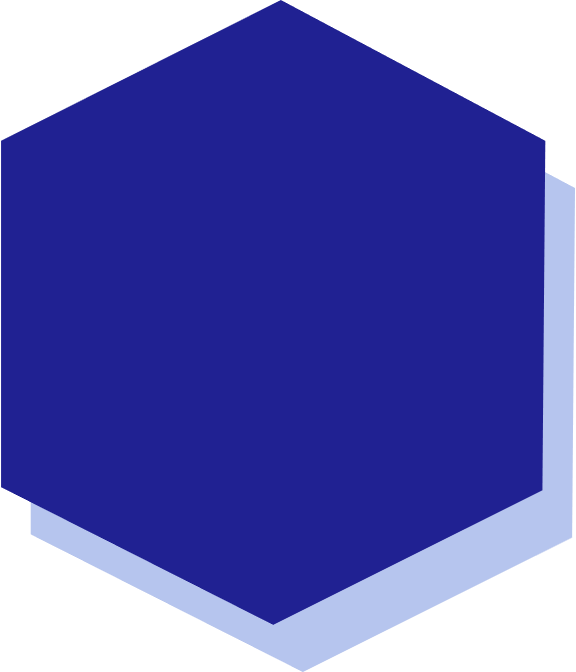 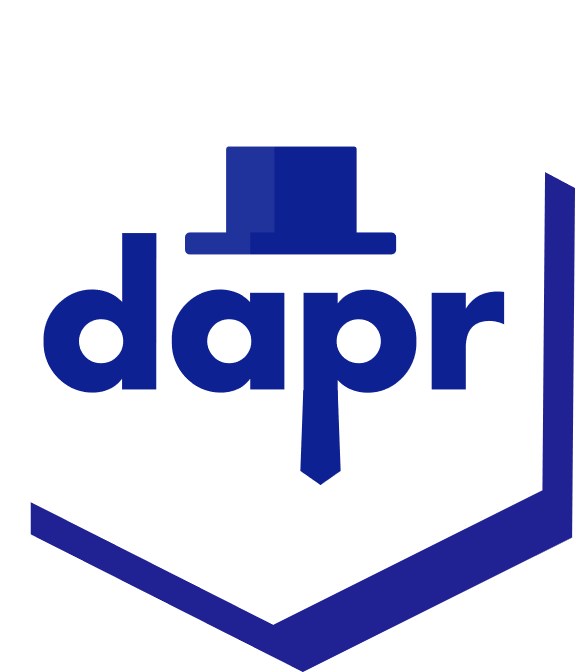 Redis Cache
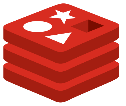 My App
POST
http://localhost:3500/v1.0/state/corpdb
[{
   "key": "weapon",
   "value": "DeathStar"
}]
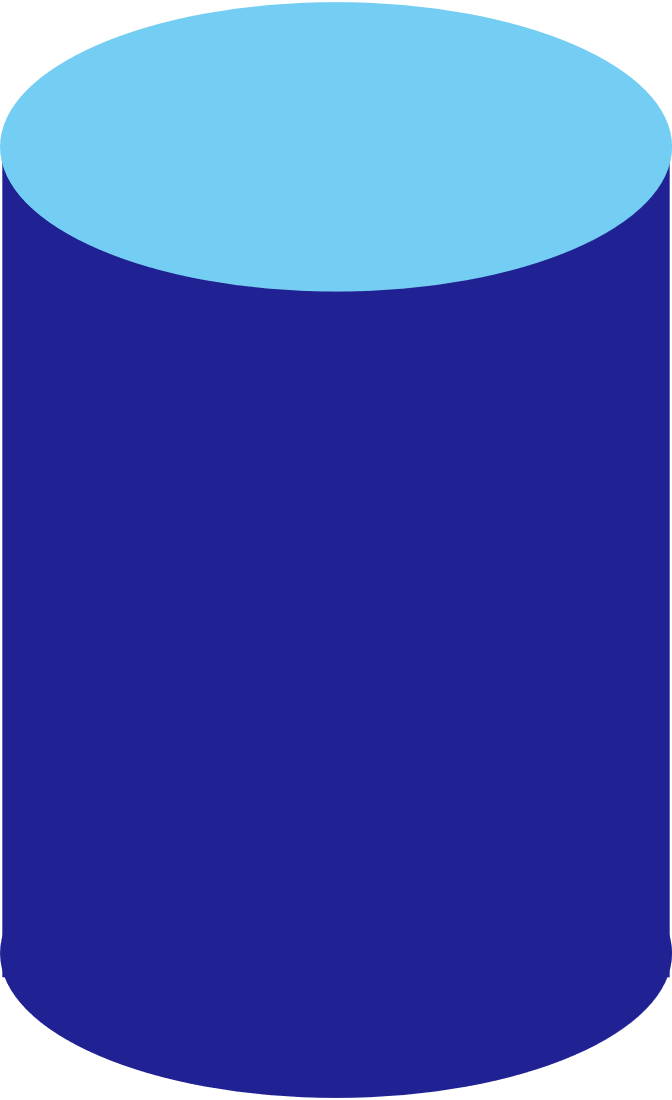 State management
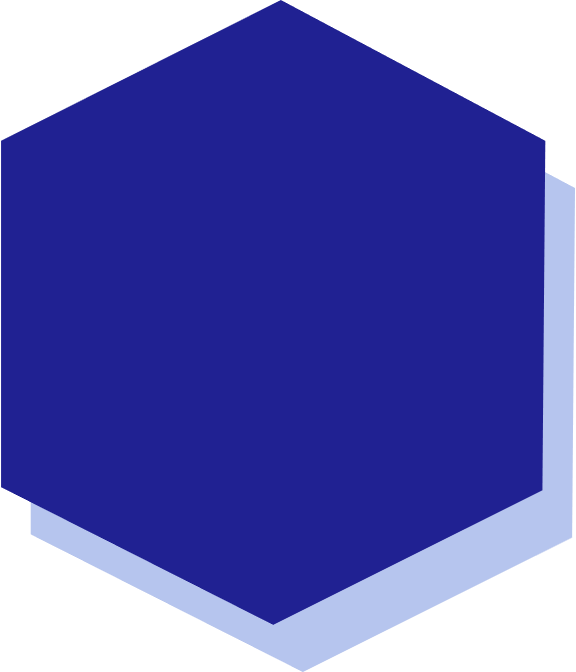 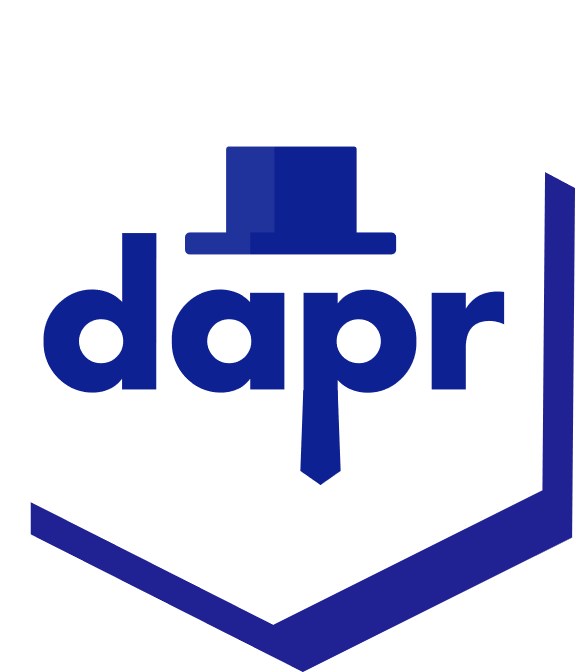 Redis Cache
Azure CosmosDB
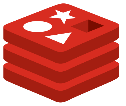 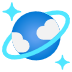 My App
GET
http://localhost:3500/v1.0/state/corpdb/planet
"DeathStar"
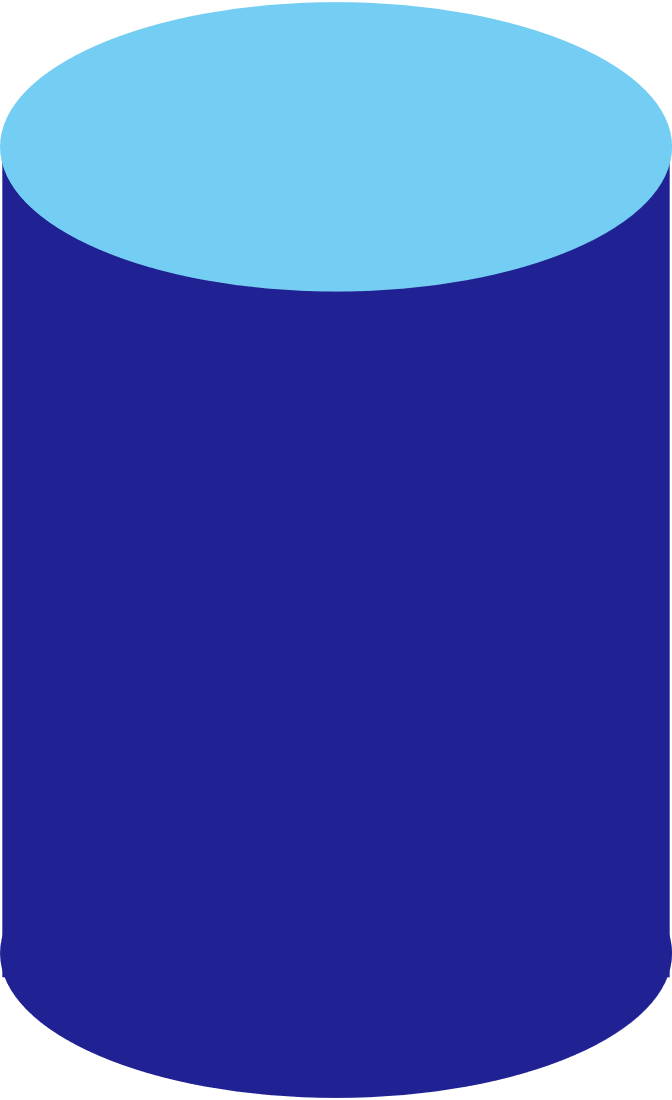 State management
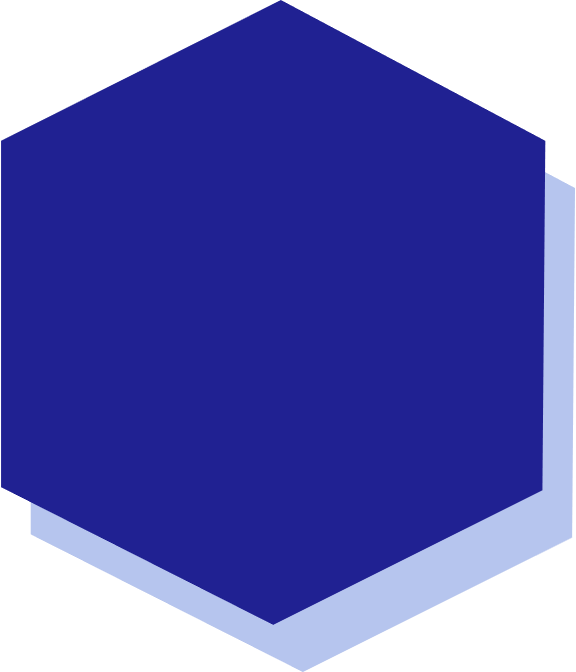 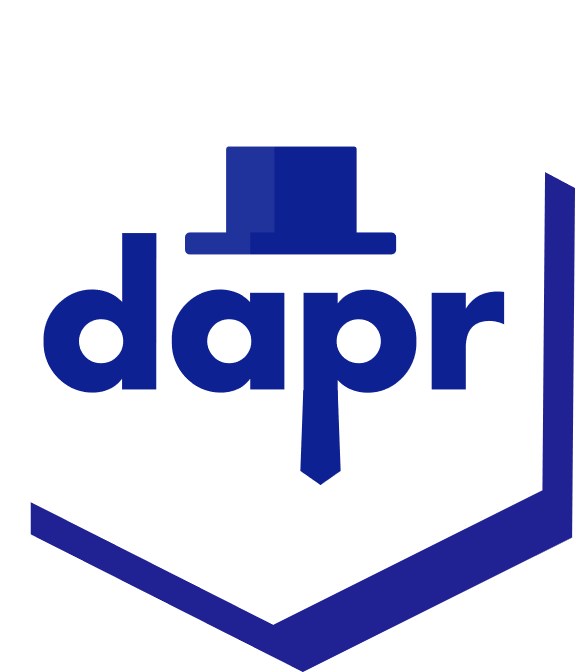 Redis Cache
Azure CosmosDB
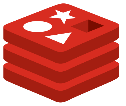 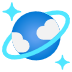 My App
GET
http://localhost:3500/v1.0/state/corpdb/planet
"DeathStar"
corpdb-redis.yaml
Dapr state API
apiVersion: dapr.io/v1alpha1
kind: Component
metadata:
  name: corpdb
spec:
  type: state.redis
  version: v1
  metadata:
  - name: redisHost
    value: redis-master.default.svc.cluster.local:6379
  - name: redisPassword
    secretKeyRef:
      name: redis-secret
      key: redis-password
Save state
POST /v1.0/state/corpdb
Retrieve state
GET /v1.0/state/corpdb/mystate
Delete state
DELETE /v1.0/state/corpdb/mystate
Get bulk state 
POST /v1.0/state/corpdb/bulk
Submit multiple state transactions
POST /v1.0/state/corpdb/transaction
corpdb-cosmosdb.yaml
Dapr state API
apiVersion: dapr.io/v1alpha1
kind: Component
metadata:
  name: corpdb
spec:
  type: state.azure.cosmosdb
  version: v1
  metadata:
  - name: url
    value: corpdb.documents.azure.com
  - name: masterKey
    secretKeyRef:
      name: master-key
      key: cosmos-key
  - name: database
    value: orders
  - name: collection
    value: processed
Save state
POST /v1.0/state/corpdb
Retrieve state
GET /v1.0/state/corpdb/mystate
Delete state
DELETE /v1.0/state/corpdb/mystate
Get bulk state 
POST /v1.0/state/corpdb/bulk
Submit multiple state transactions
POST /v1.0/state/corpdb/transaction
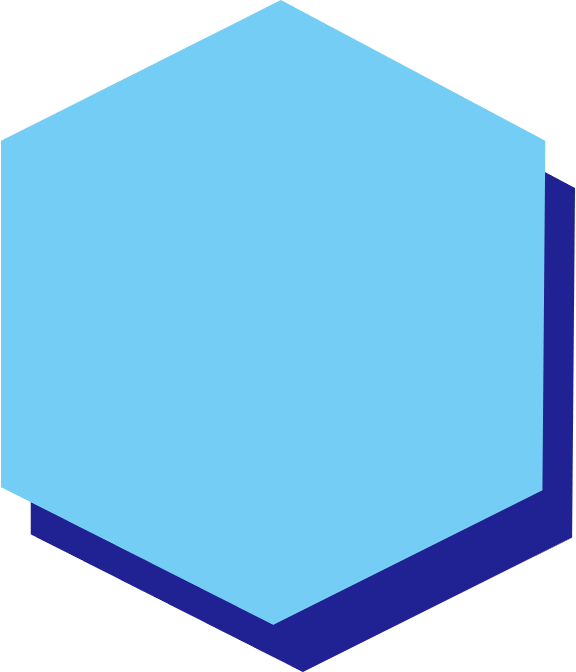 Publish and subscribe
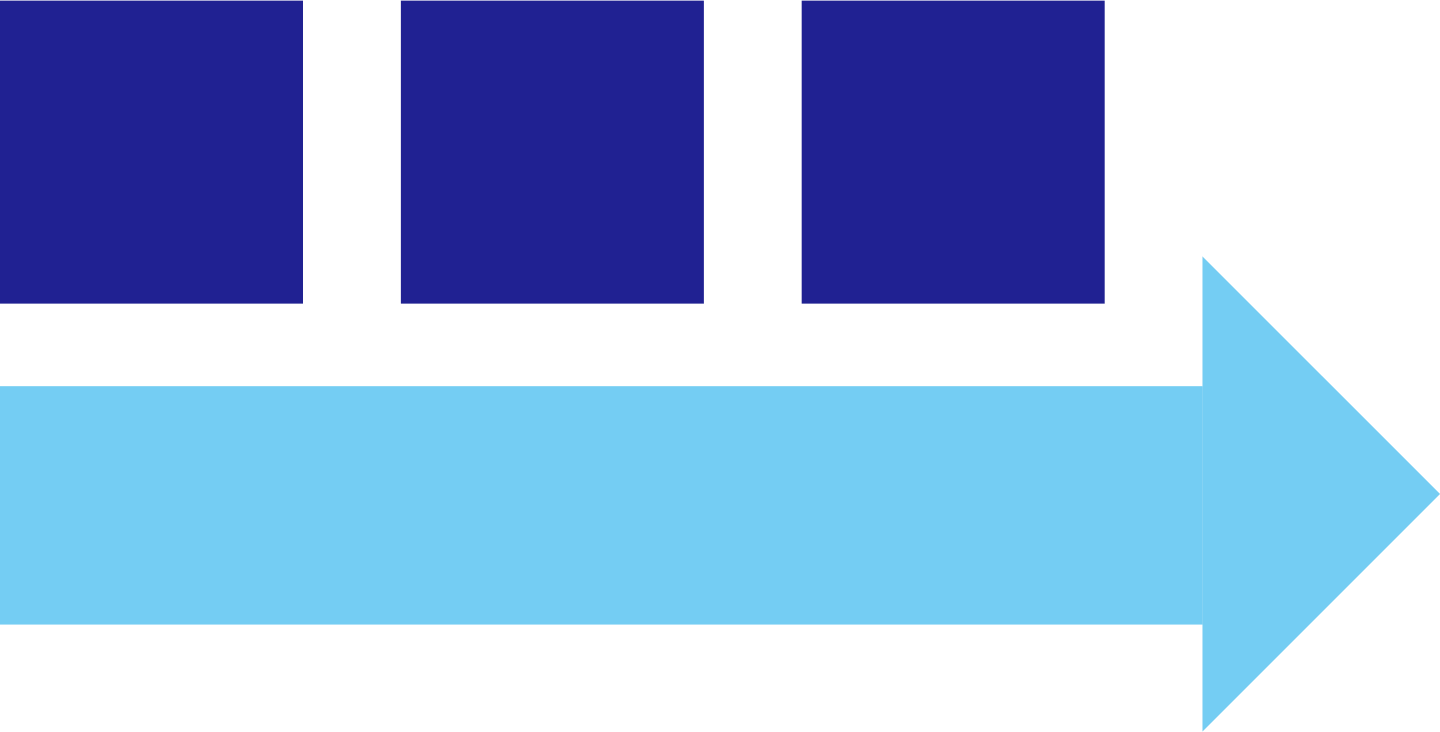 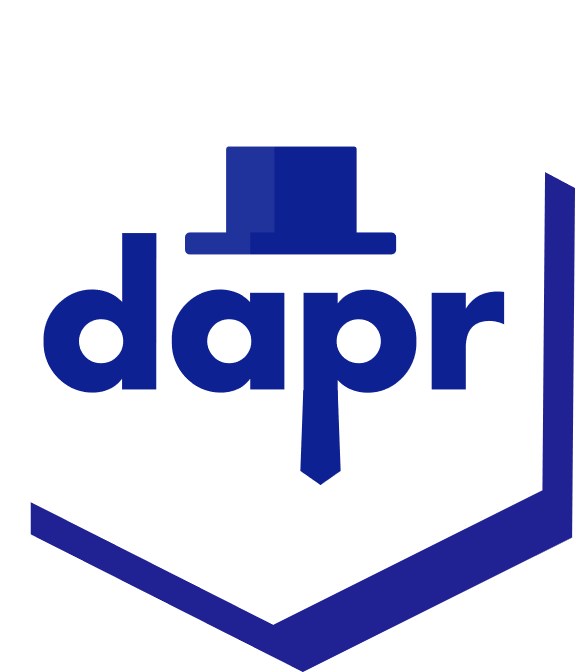 Service A
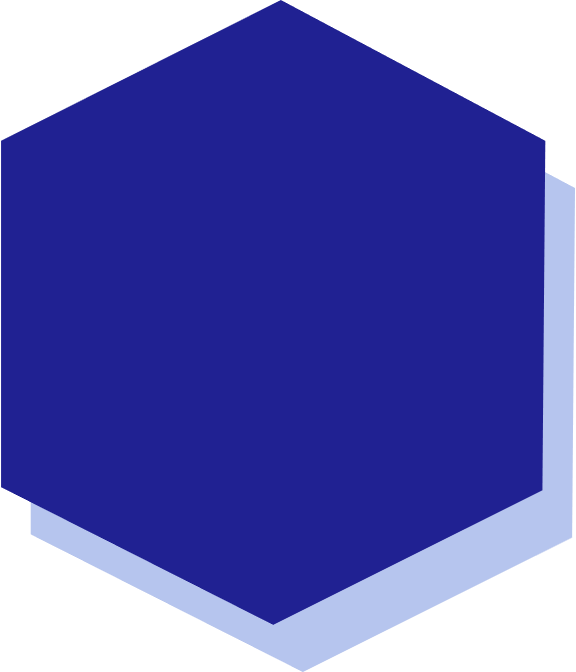 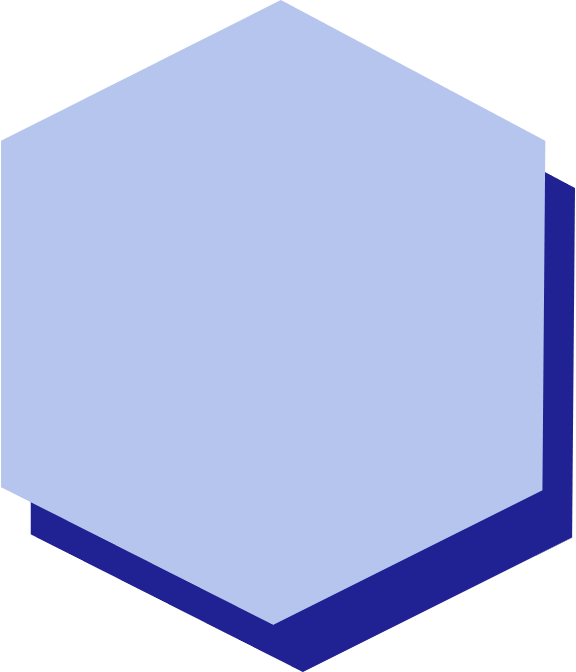 My App
Service B
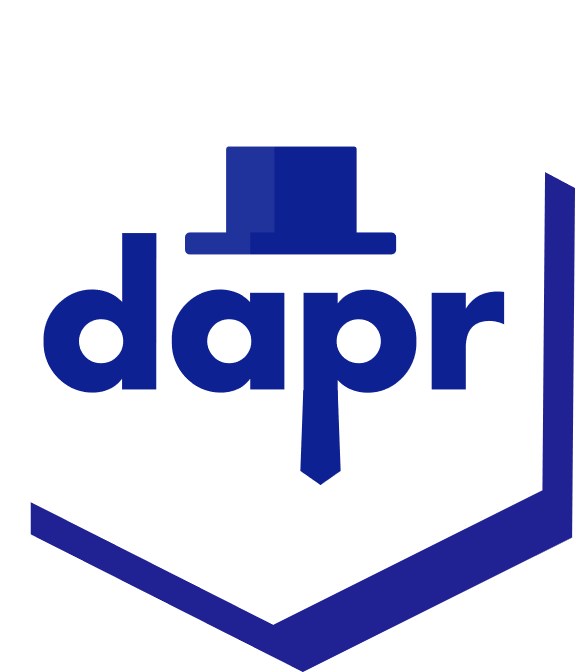 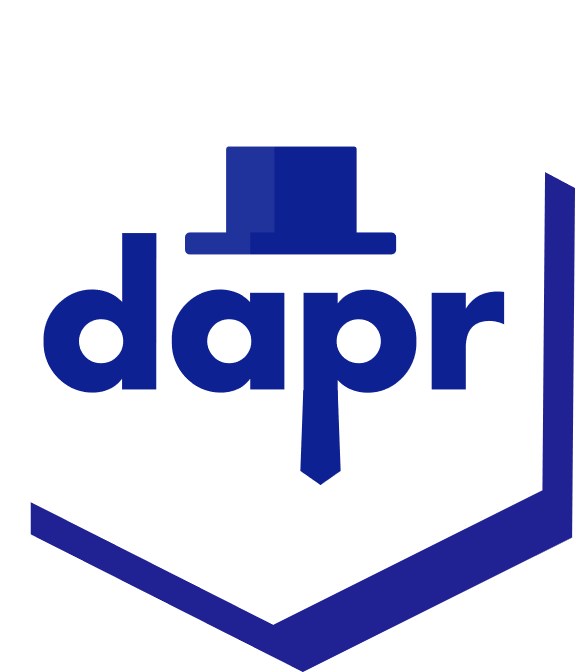 Redis
Cache
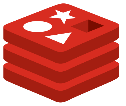 POST
http://localhost:3500/v1.0/publish/orders/processed
POST
http://10.0.0.2:8000/orders
http://10.0.0.4:8000/factory/orders
{"data":"Hello World"}
{"data":"Hello World"}
orders.yaml
Dapr pub/sub API
apiVersion: dapr.io/v1alpha1
kind: Component
metadata:
  name: orders
spec:
  type: pubsub.redis
  metadata:
  - name: redisHost
    value: leader.redis.svc.cluster.local:6379
  - name: redisPassword
    secretKeyRef:
      name: redis-secret
      key: password
  - name: allowedTopics
    value: "processed,audit"
App-to-sidecar
Publish a message
POST /v1.0/publish/orders/processed
Sidecar-to-app
Get app subscriptions
GET /dapr/subscribe
Publish to app
POST /order-processing
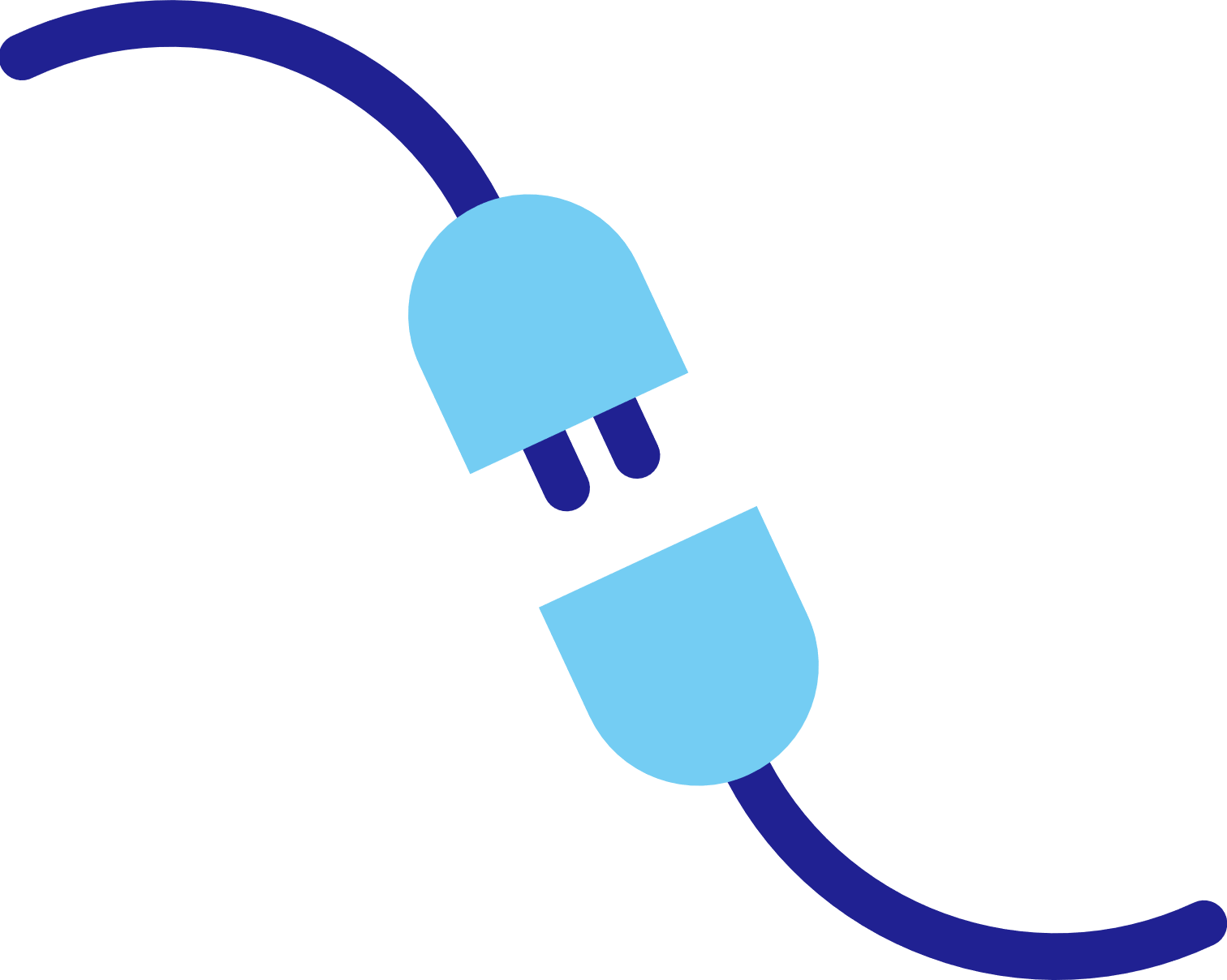 Input triggers
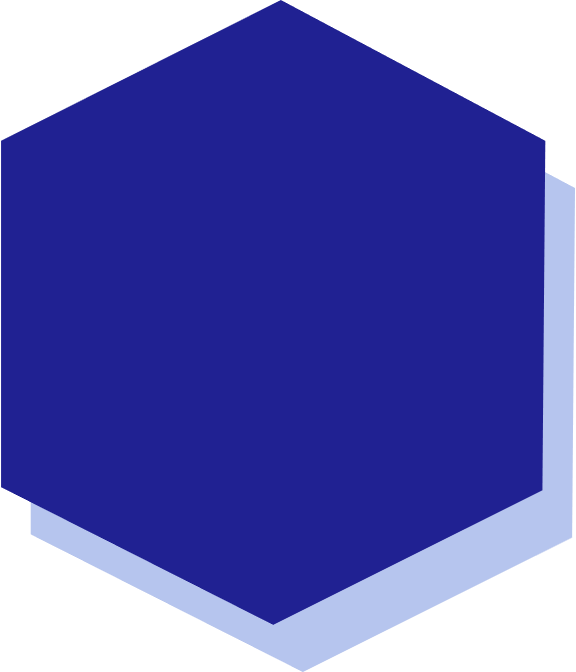 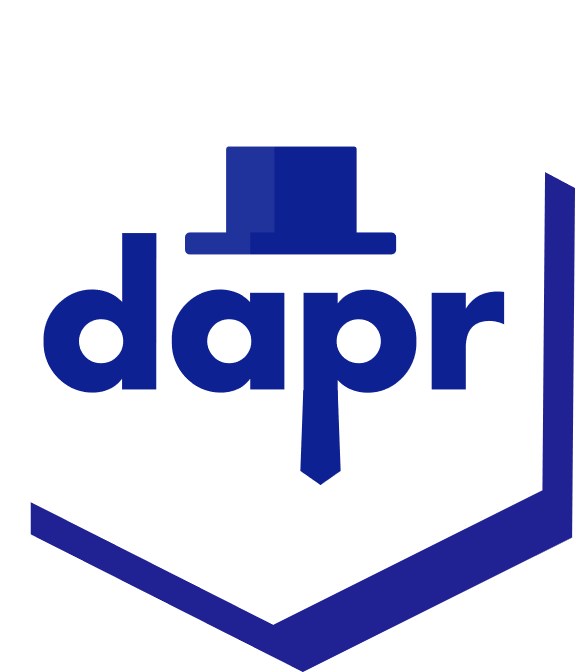 My App
Twitter
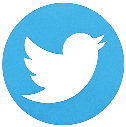 POST
http://10.0.0.2:8000/newtweet
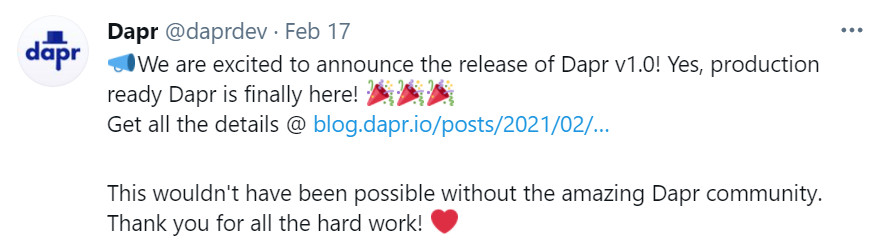 {"data":“📢 We are excited to announce the …"}
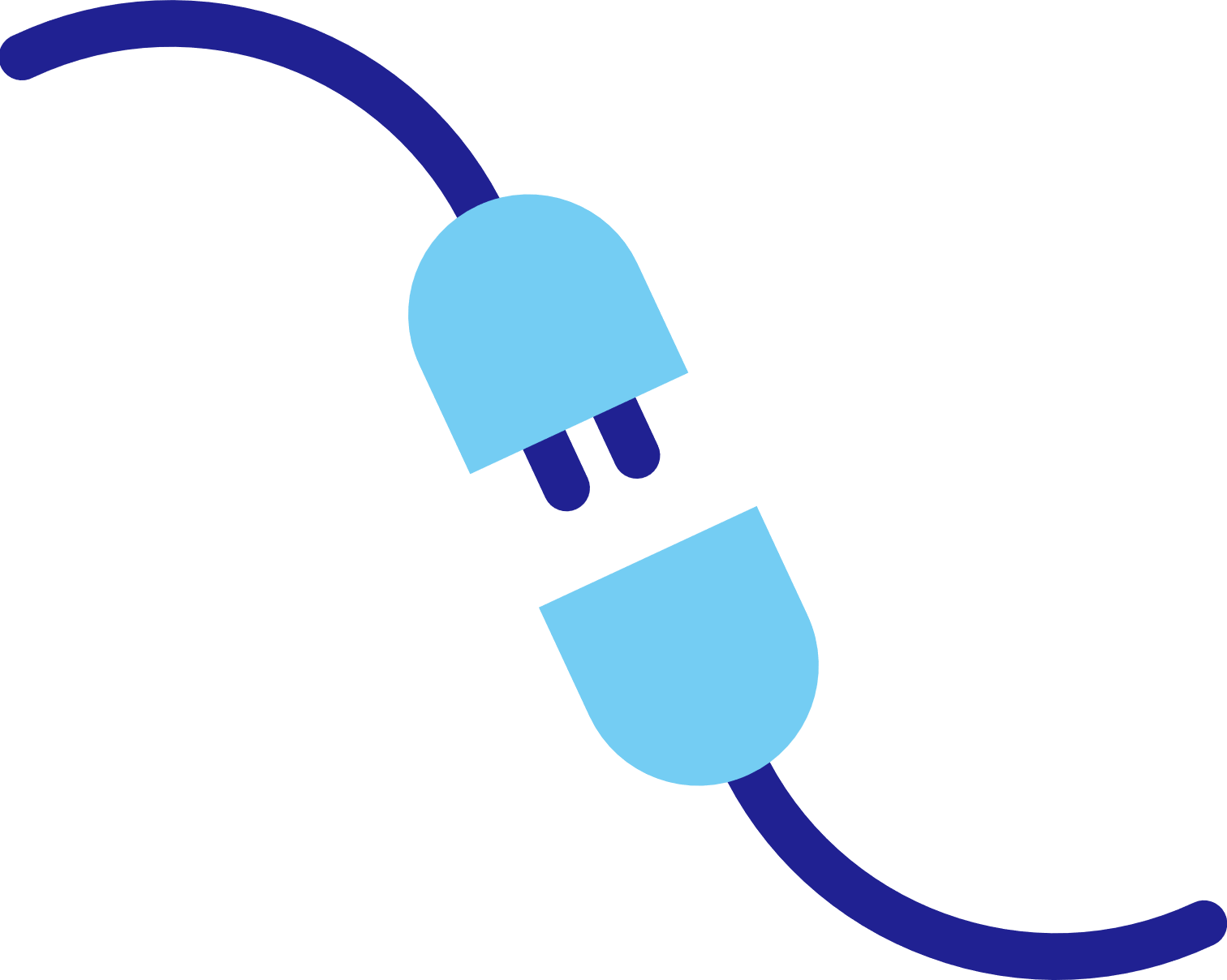 Output bindings
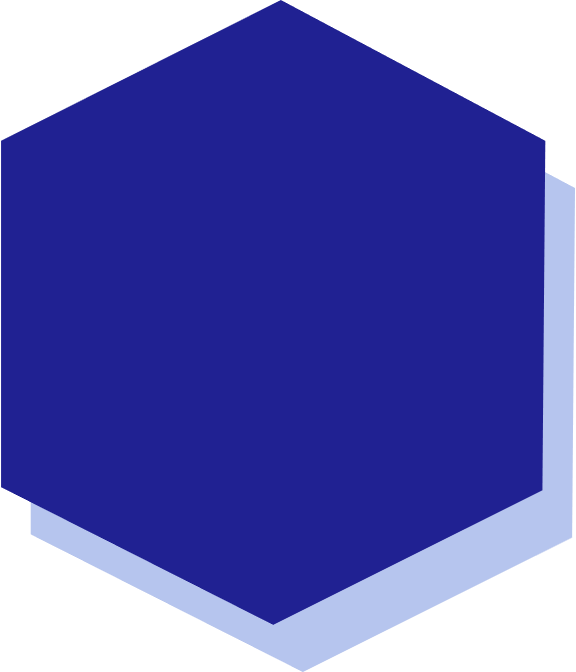 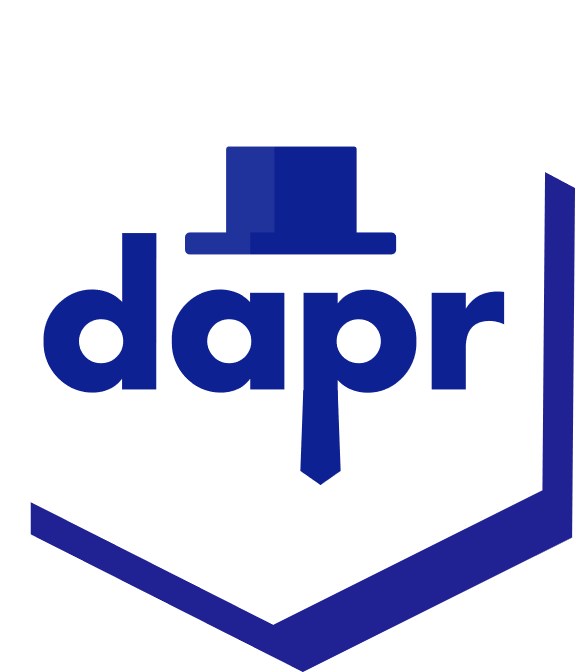 My App
Twilio
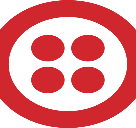 POST
http://localhost:3500/v1.0/bindings/twilio
Hello World
{"data":"Hello World"}
twitter.yaml
Dapr bindings API
apiVersion: dapr.io/v1alpha1
kind: Component
metadata:
  name: twitter
spec:
  type: bindings.twitter
  version: v1
  metadata:
  - name: consumerKey
    secretKeyRef:
      name: twitter-secret
      key: consumerKeys
  - name: consumerSecret
    secretKeyRef:
      name: twitter-secret
      key: consumerSecret
  - name: accessToken
    secretKeyRef:
      name: twitter-secret
      key: accessToken
  - name: accessSecret
    secretKeyRef:
      name: twitter-secret
      key: accessSecret
App-to-sidecar
Invoke an output binding
POST/PUT /v1.0/bindings/twitter
Sidecar-to-app
Trigger an app
OPTIONS/POST /new-tweet
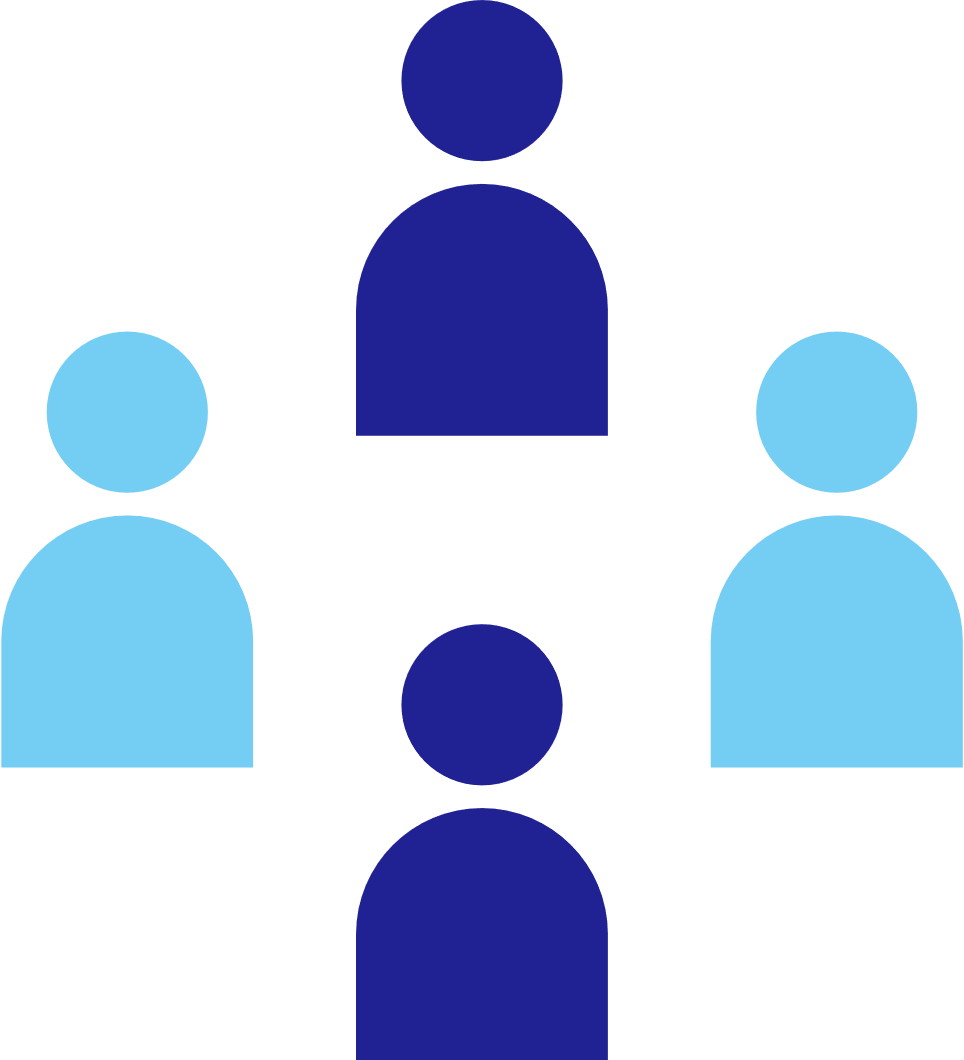 Secrets
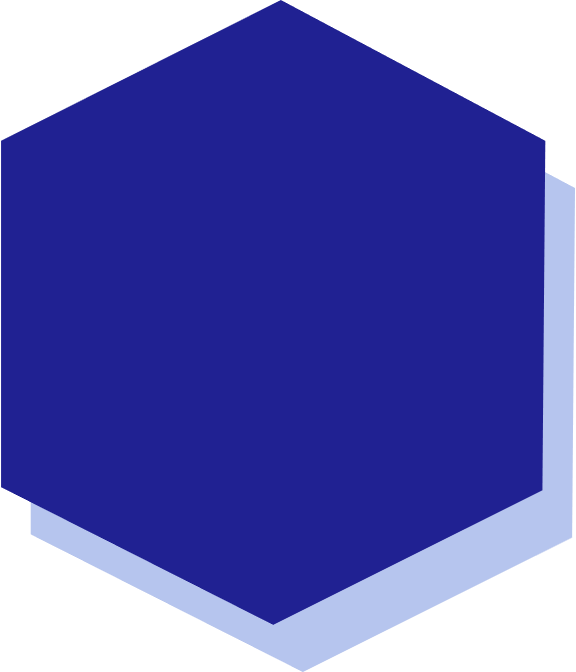 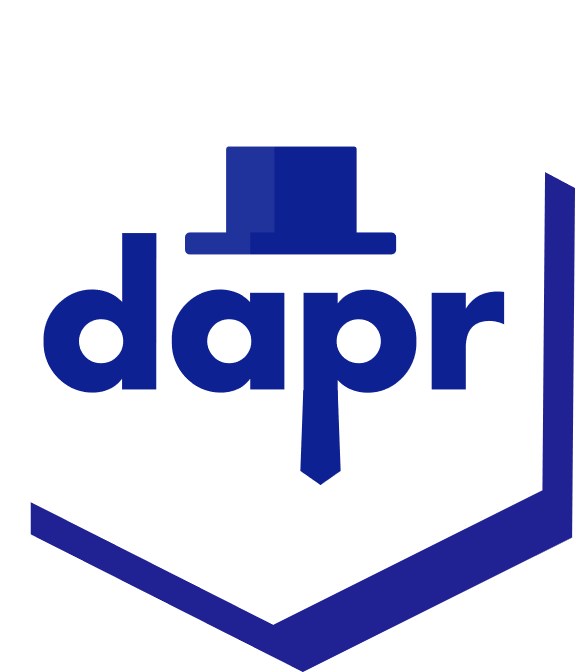 HahsiCorp Vault
My App
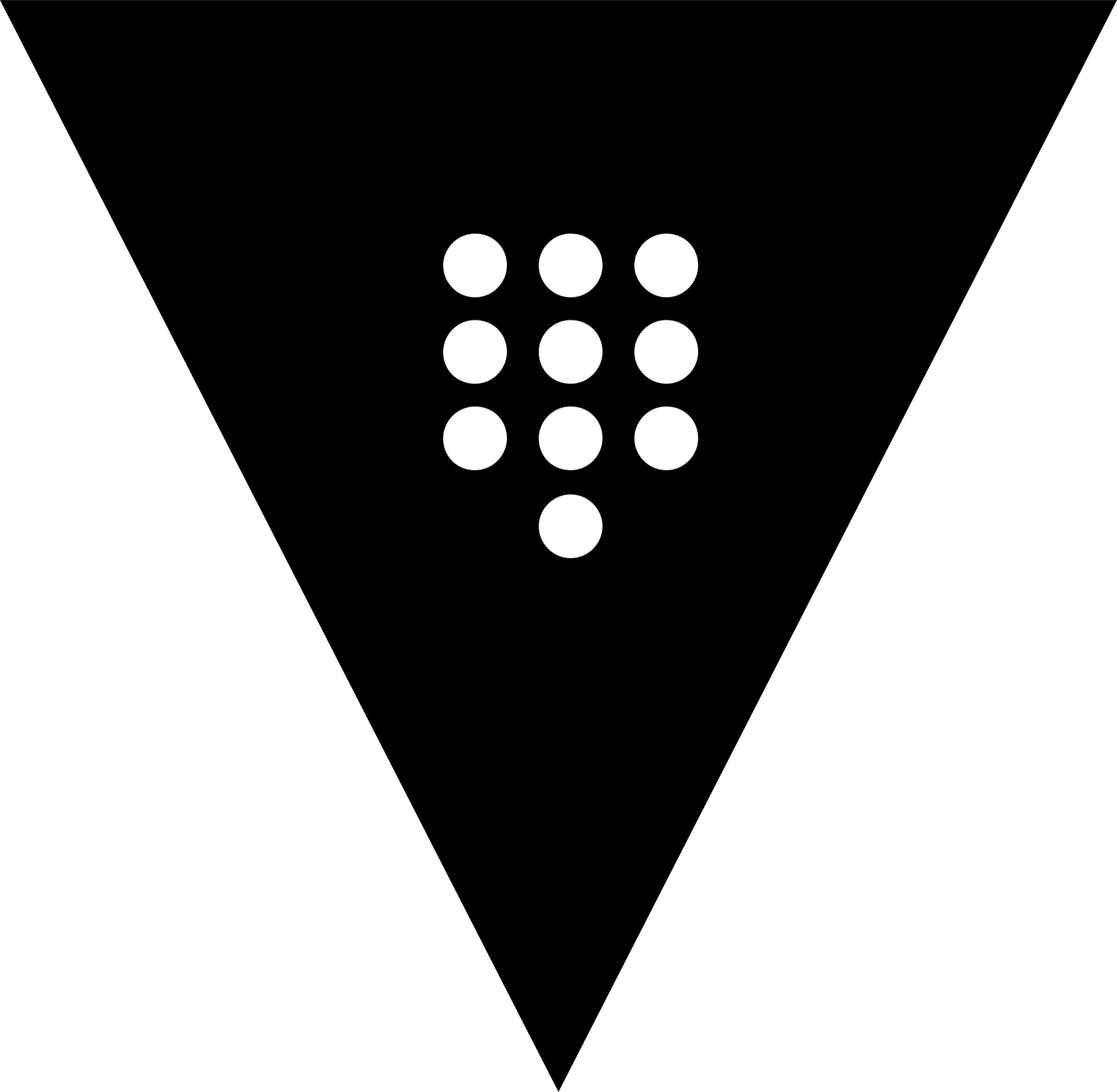 GET
http://localhost:3500/v1.0/secrets/vault/mysecret
"supersecret"
vault.yaml
Dapr secrets API
apiVersion: dapr.io/v1alpha1
kind: Component
metadata:
  name: vault
spec:
  type: secretstores.hashicorp.vault
  metadata:
  - name: vaultAddr
    value: https://127.0.0.1:8200
  - name: caCert
    value: "ca_cert"
  - name: caPath
    value: "/certs/cert.pem"
  - name: caPem
    value: "/certs/ca.pem”
App-to-sidecar
Retrieve a secret
GET /v1.0/secrets/vault/mysecret
Retrieve secrets in bulk
GET /v1.0/secrets/vault/bulk
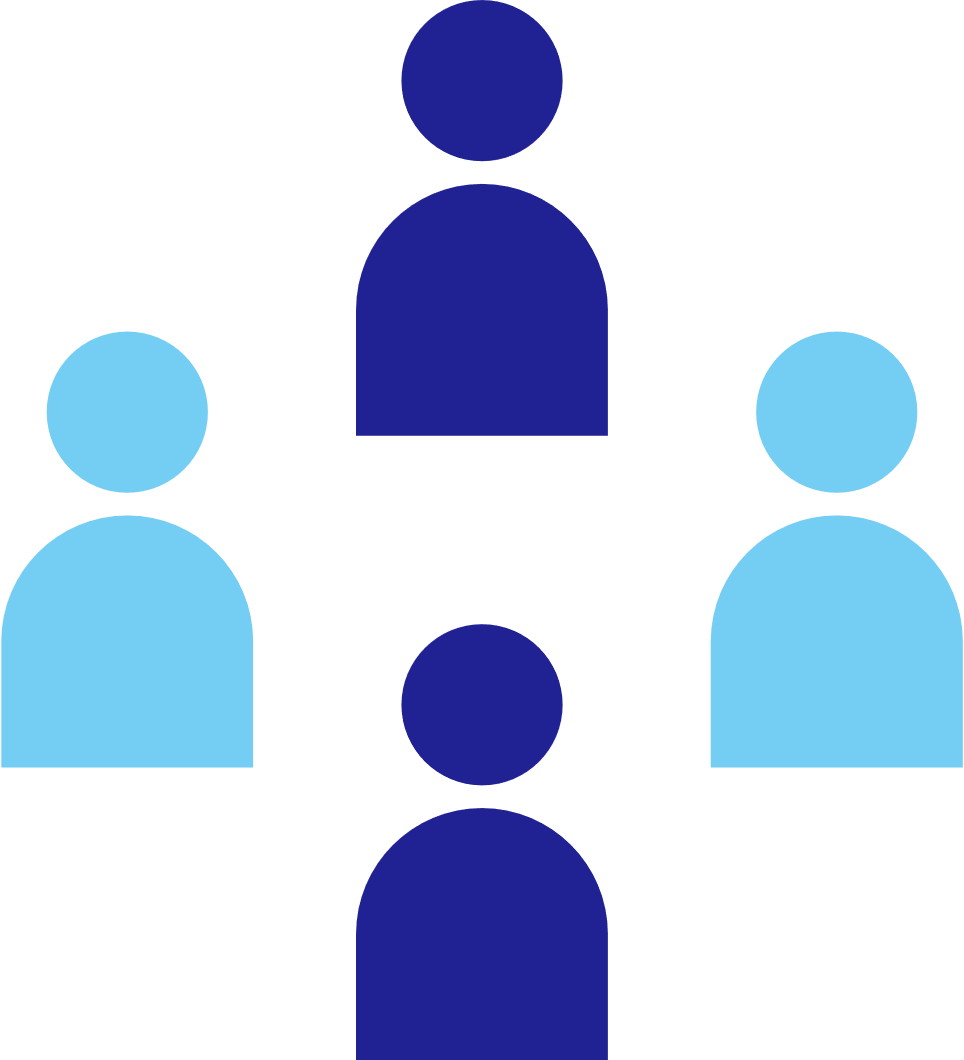 Observability
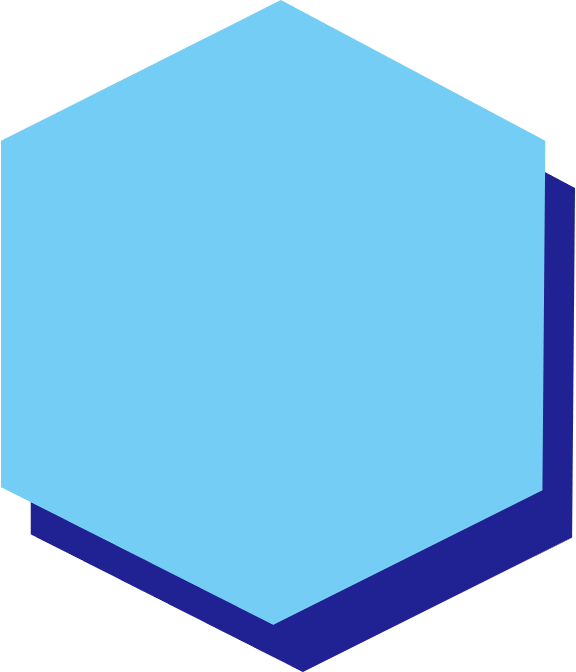 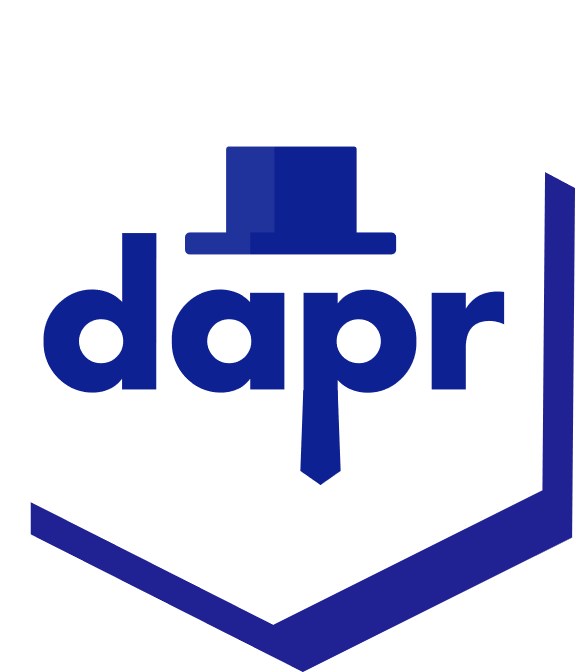 Service A
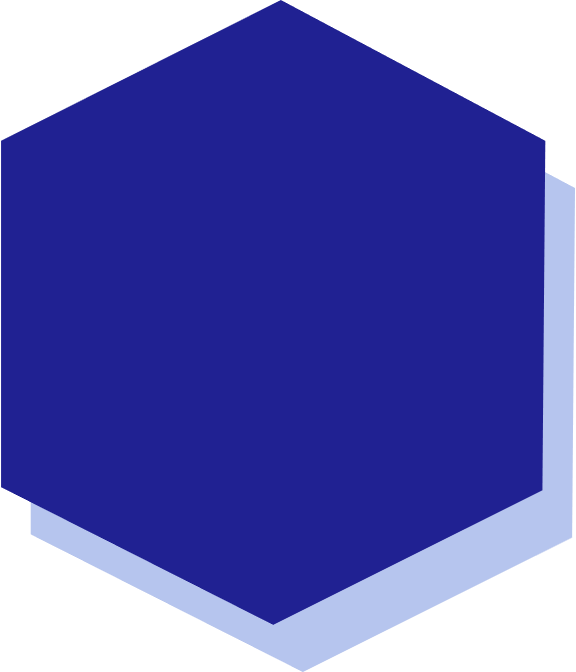 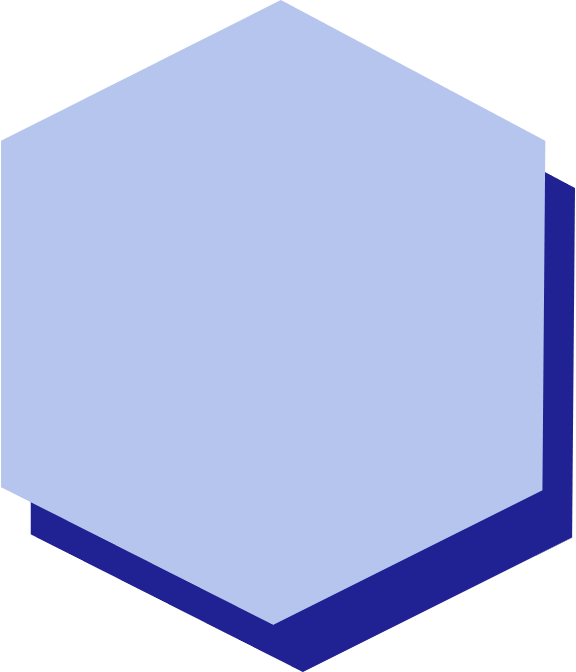 My App
Service B
Redis
Cache
Twitter
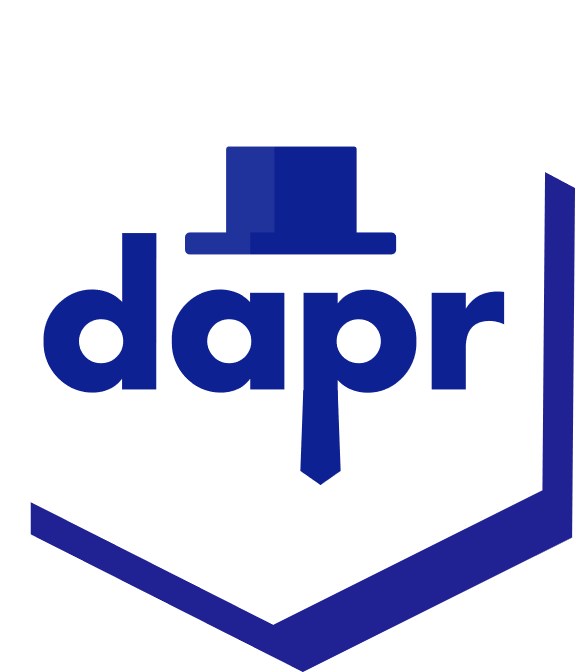 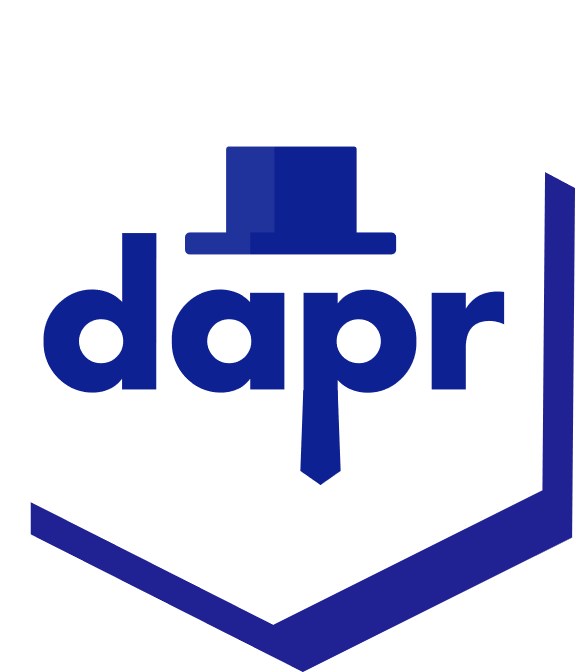 Logging &
tracing extensions
OpenTelemetry collector
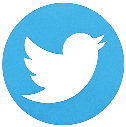 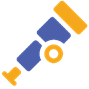 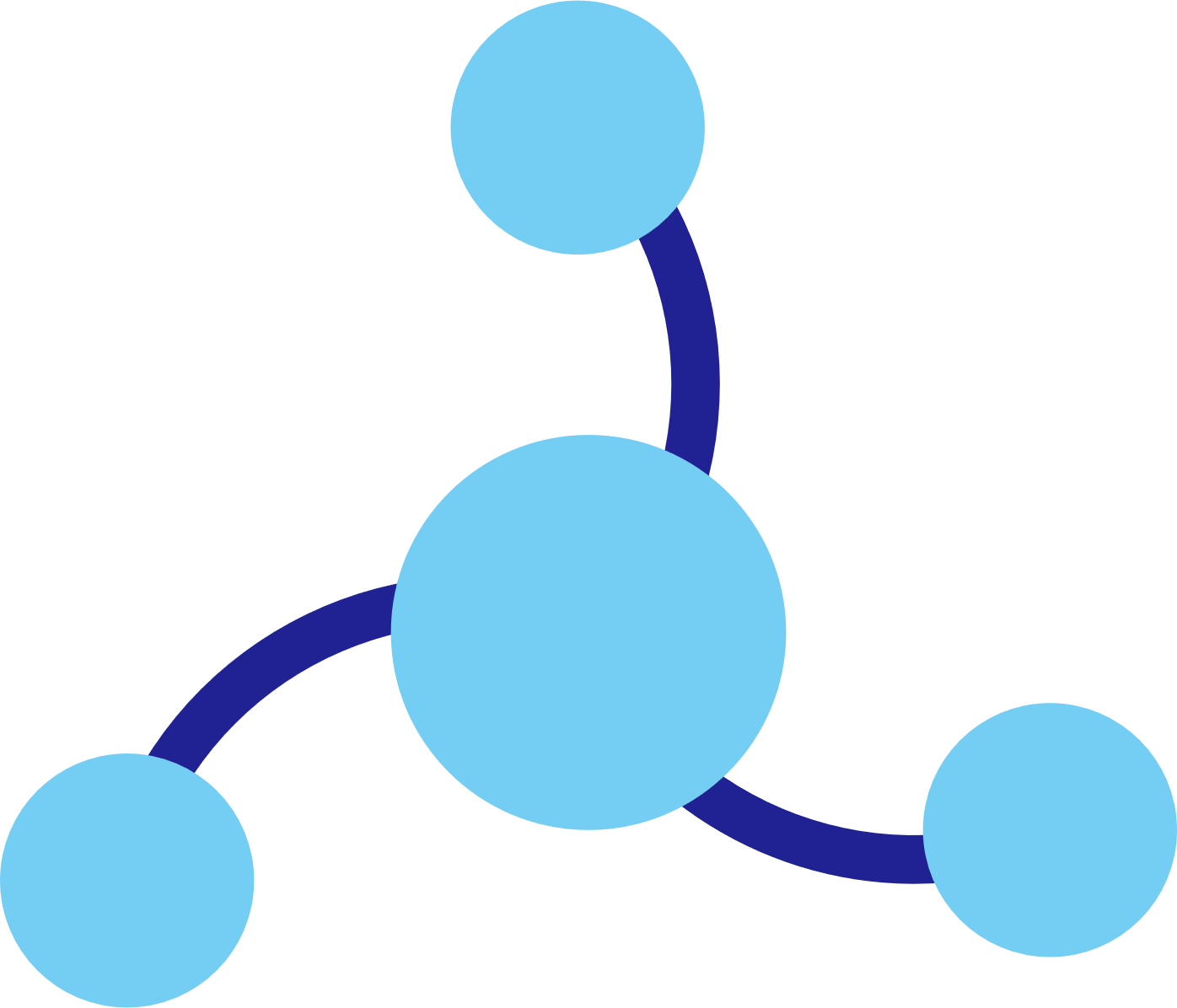 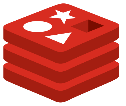 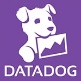 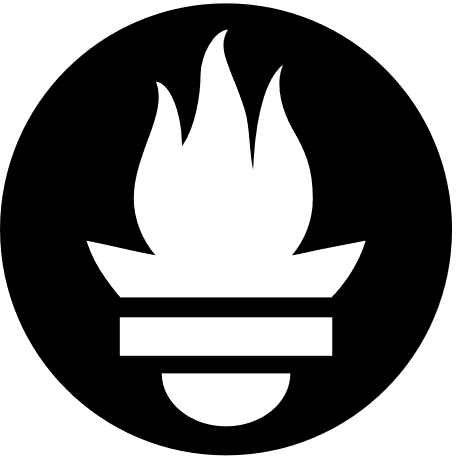 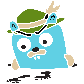 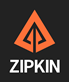 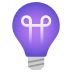 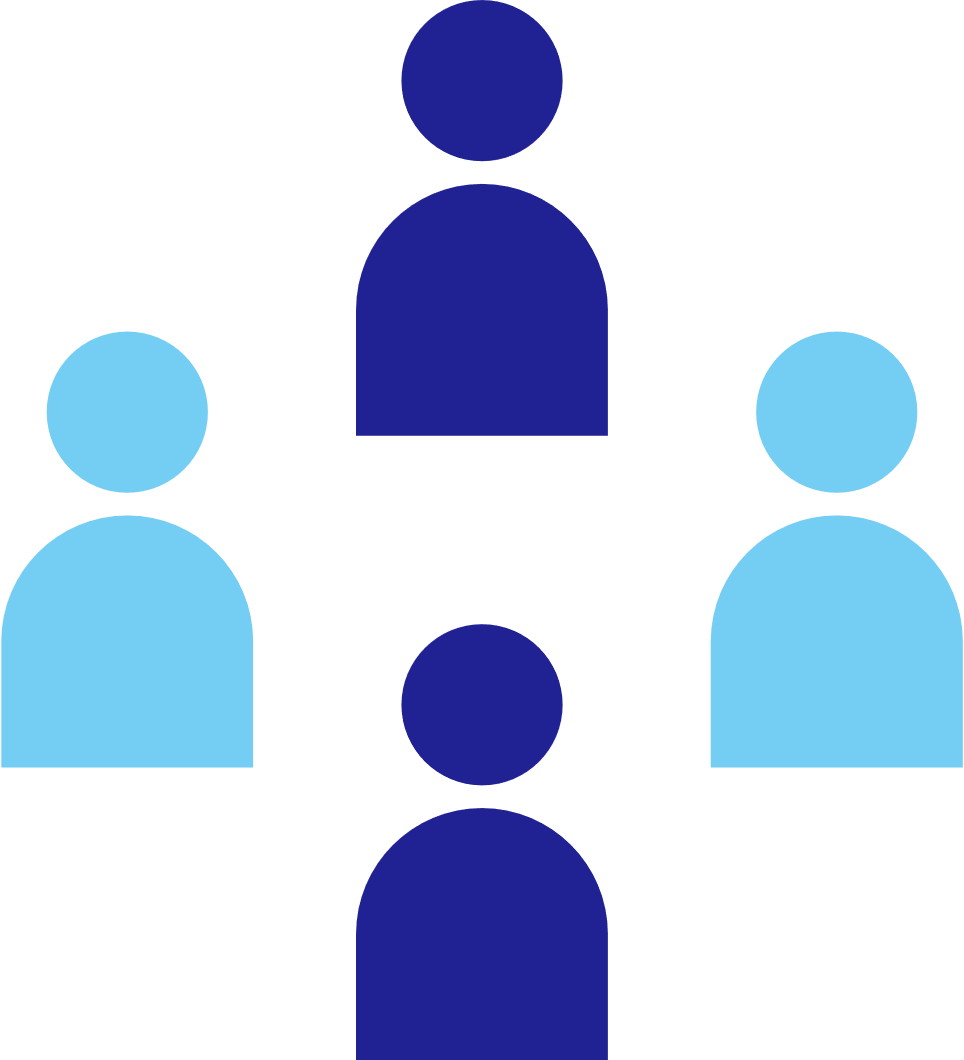 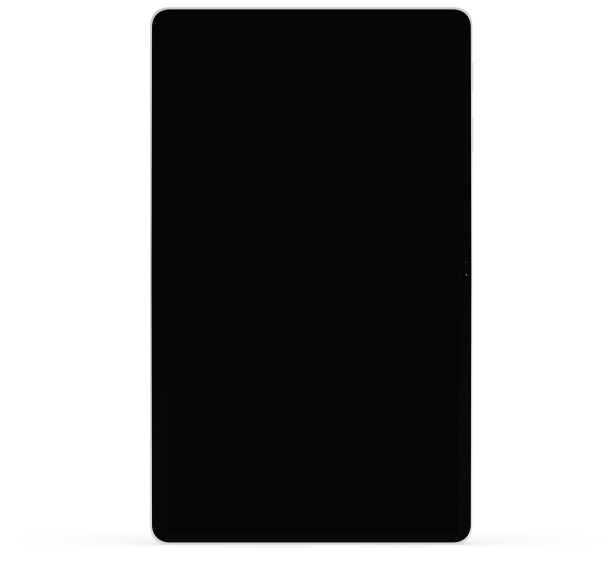 Distributed tracing
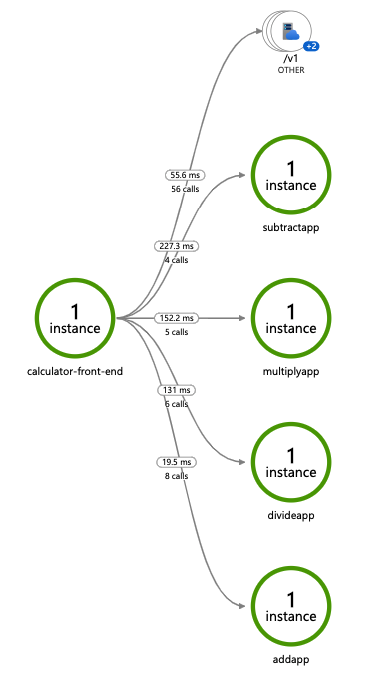 Emit tracing data from calls to/from Dapr sidecars and system services for easy application-level instrumentation
Dapr distributed tracing features:
Built-in Zipkin collection and viewer
Configurable sampling rates
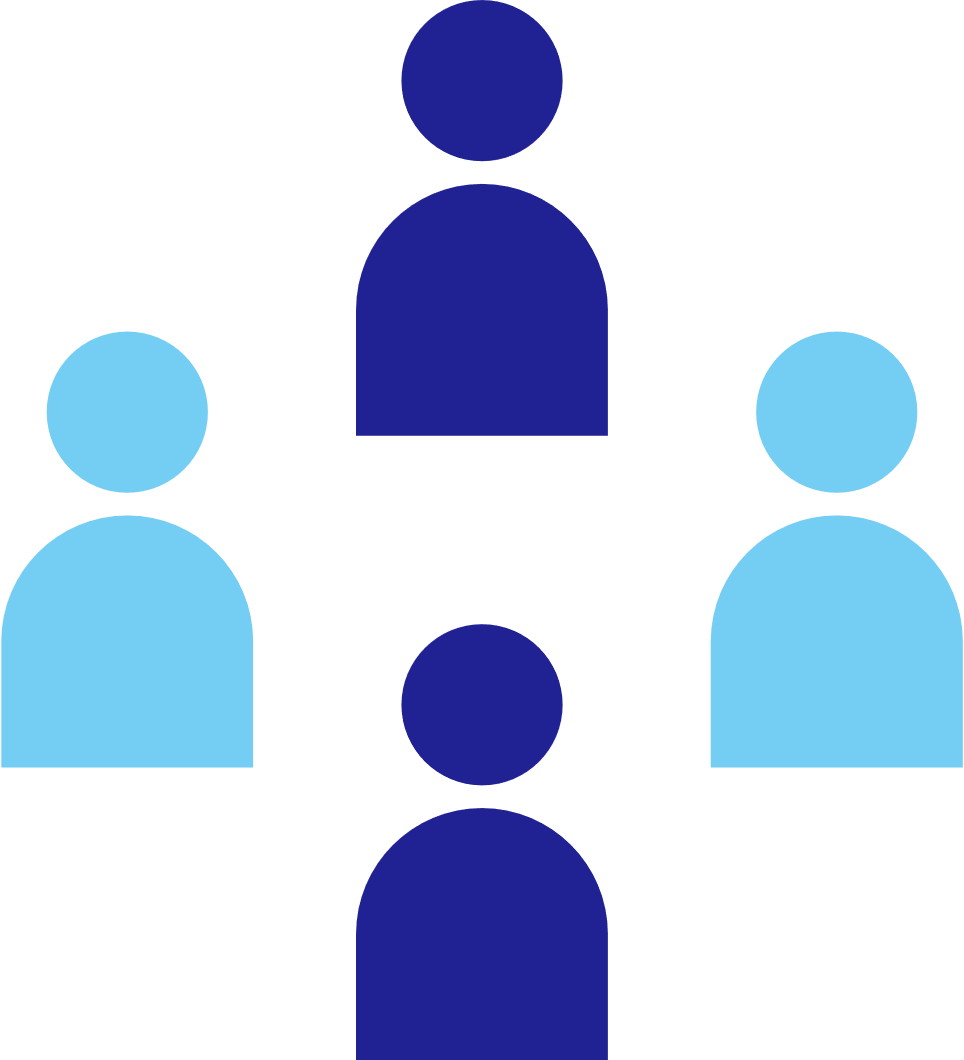 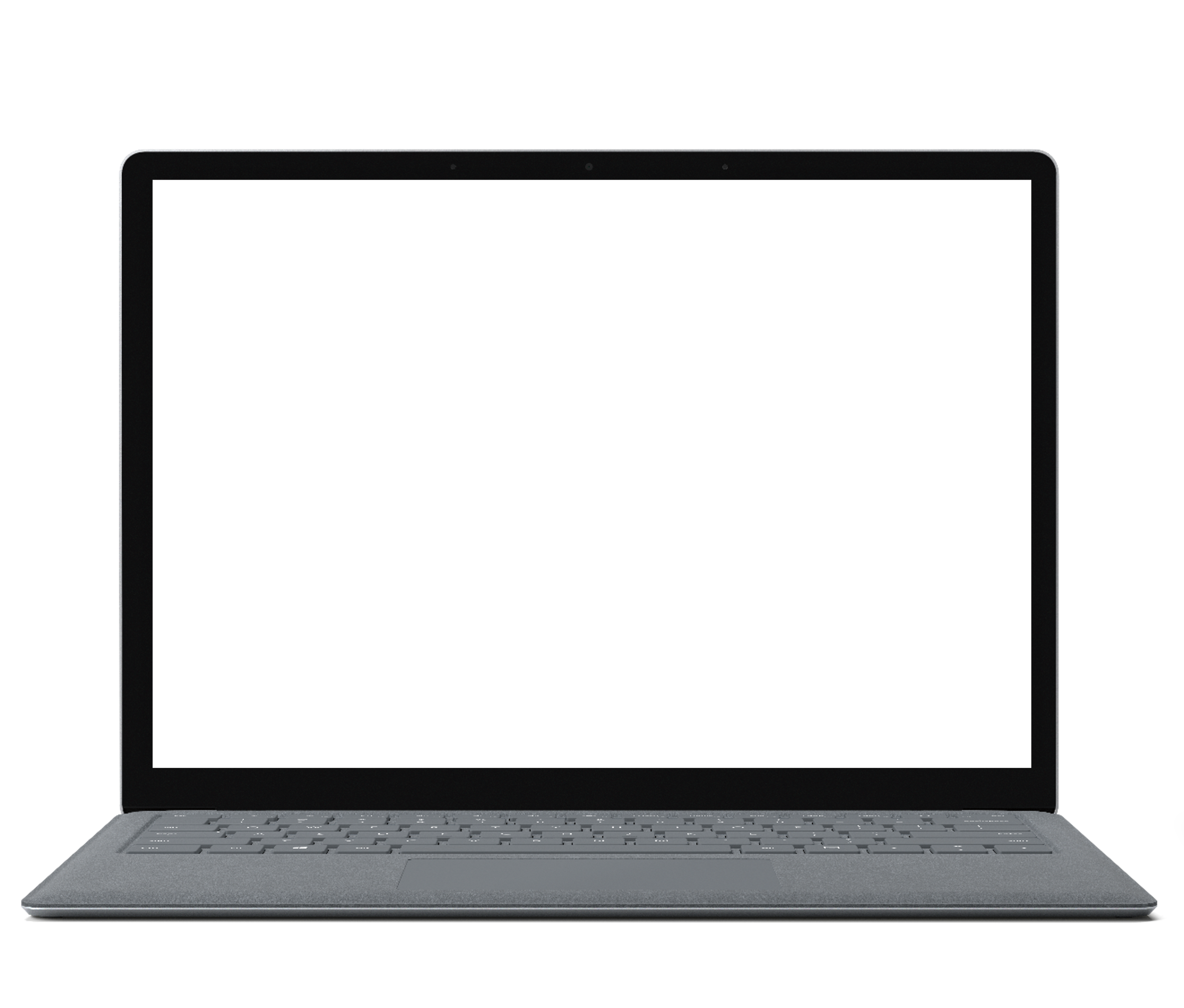 Metrics
Built-in monitoring capabilities to understand the behavior of the Dapr sidecar and system services
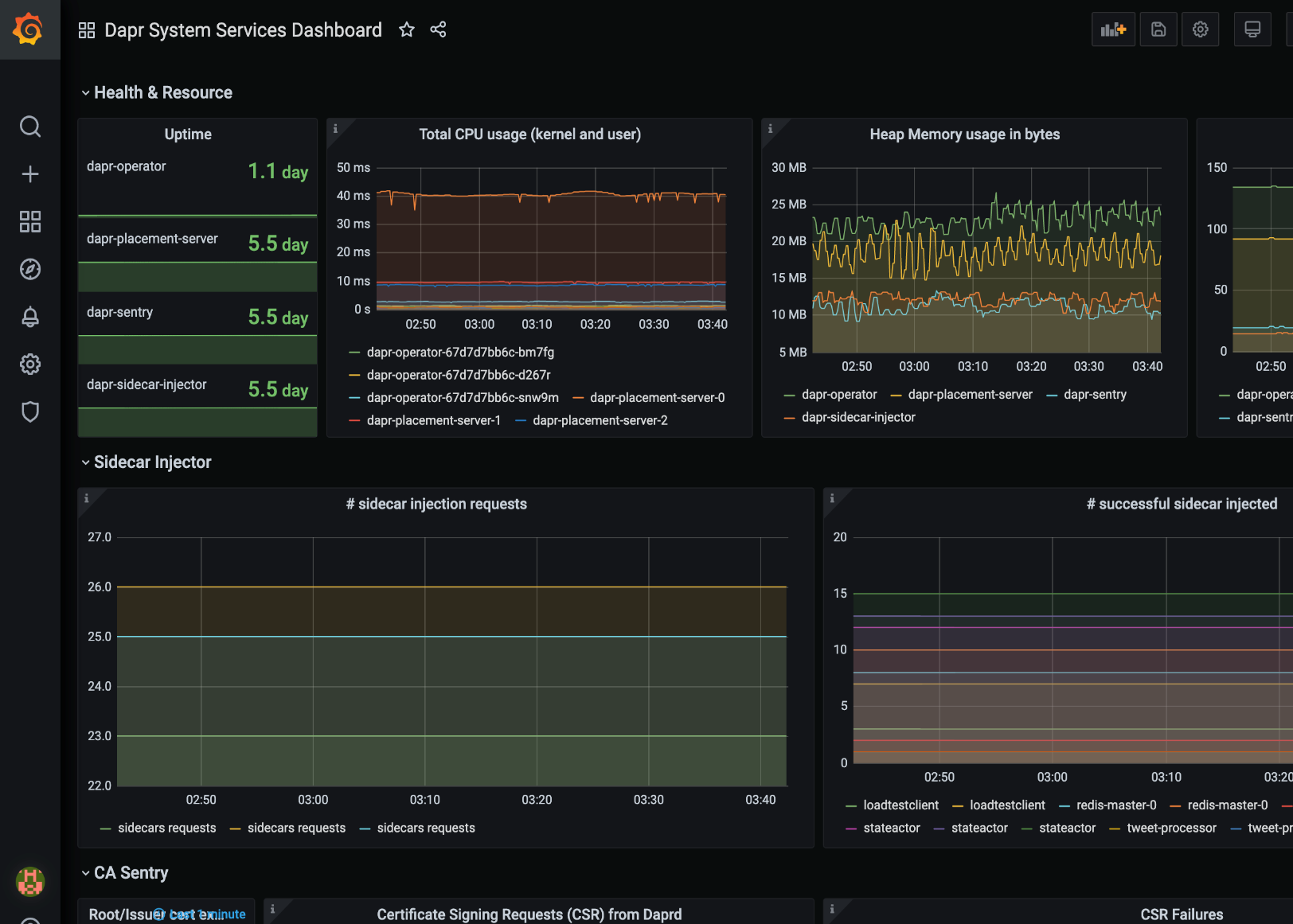 Dapr Metrics features:
Call latency
CPU/memory usage
Error rates
Sidecar injection failures
System health
Dapr hosting environments
Get started with dapr init
Easy setup with Docker images
Sets up placement, Zipkin, Redis
slim-init available without Docker
Run any application with Dapr sidecar using dapr run
Get started with dapr init -k
Fully managed Dapr control plane
Deploys dashboard, placement, operator, sentry, and injector pods
Automatically inject Dapr sidecar into all annotated pods
Upgrade with dapr upgrade or Helm
Self-hosted
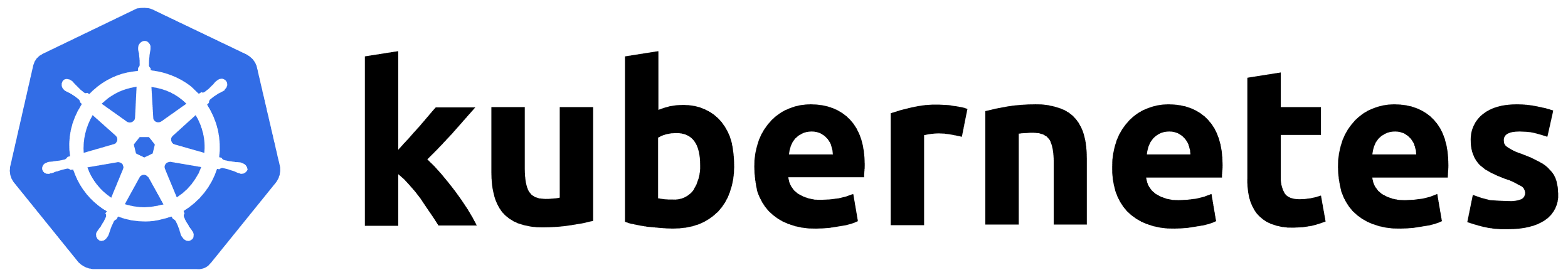 Dapr in self-hosted Docker mode
State Stores
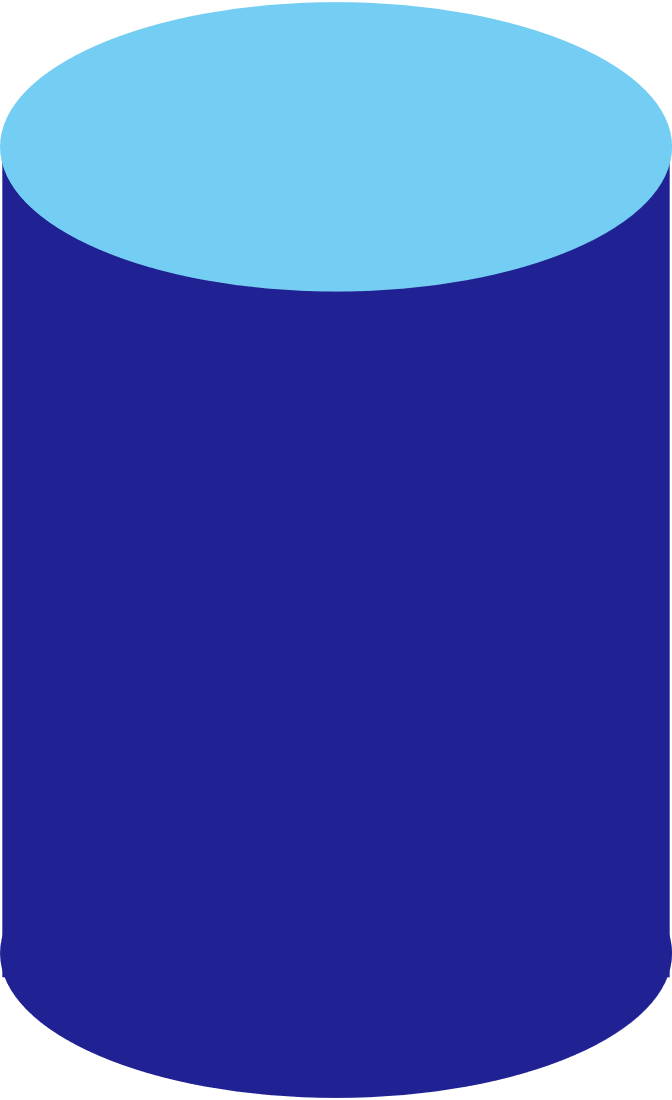 Dapr Components
dapr run myapp
PubSub
Brokers
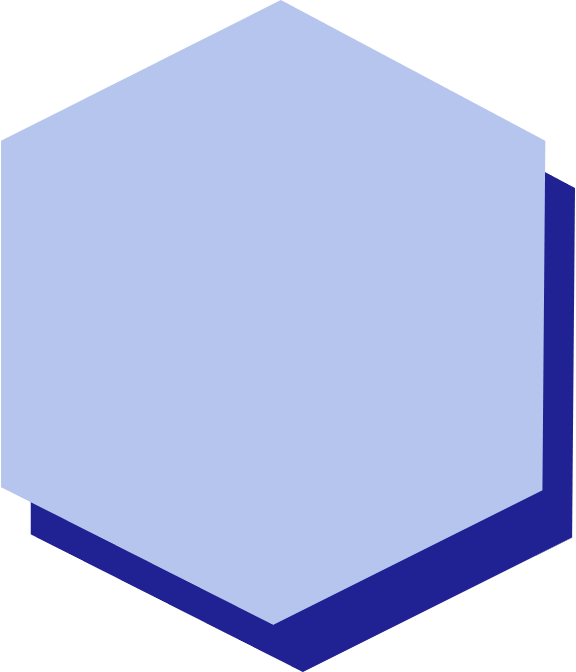 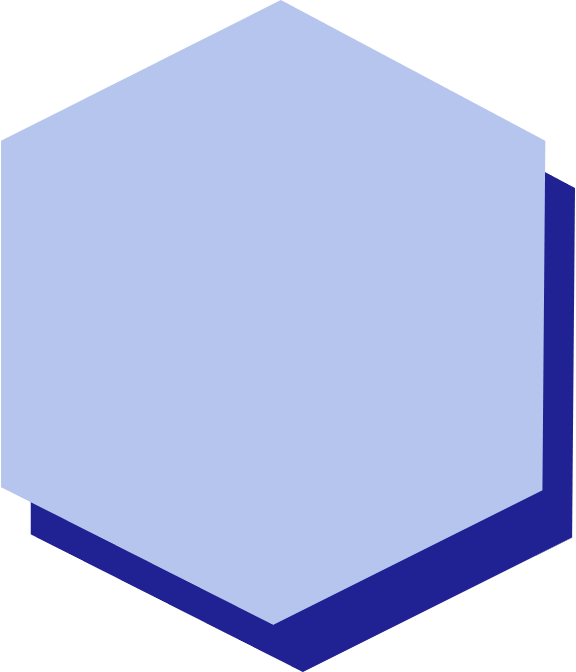 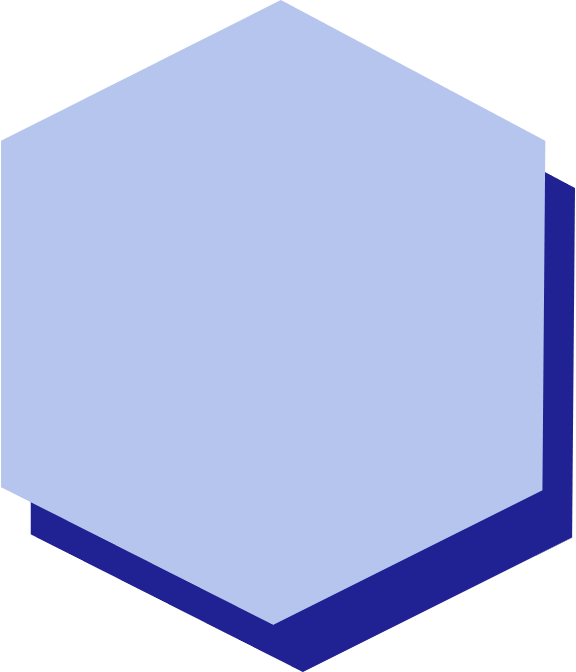 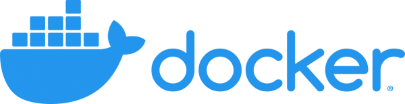 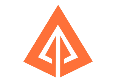 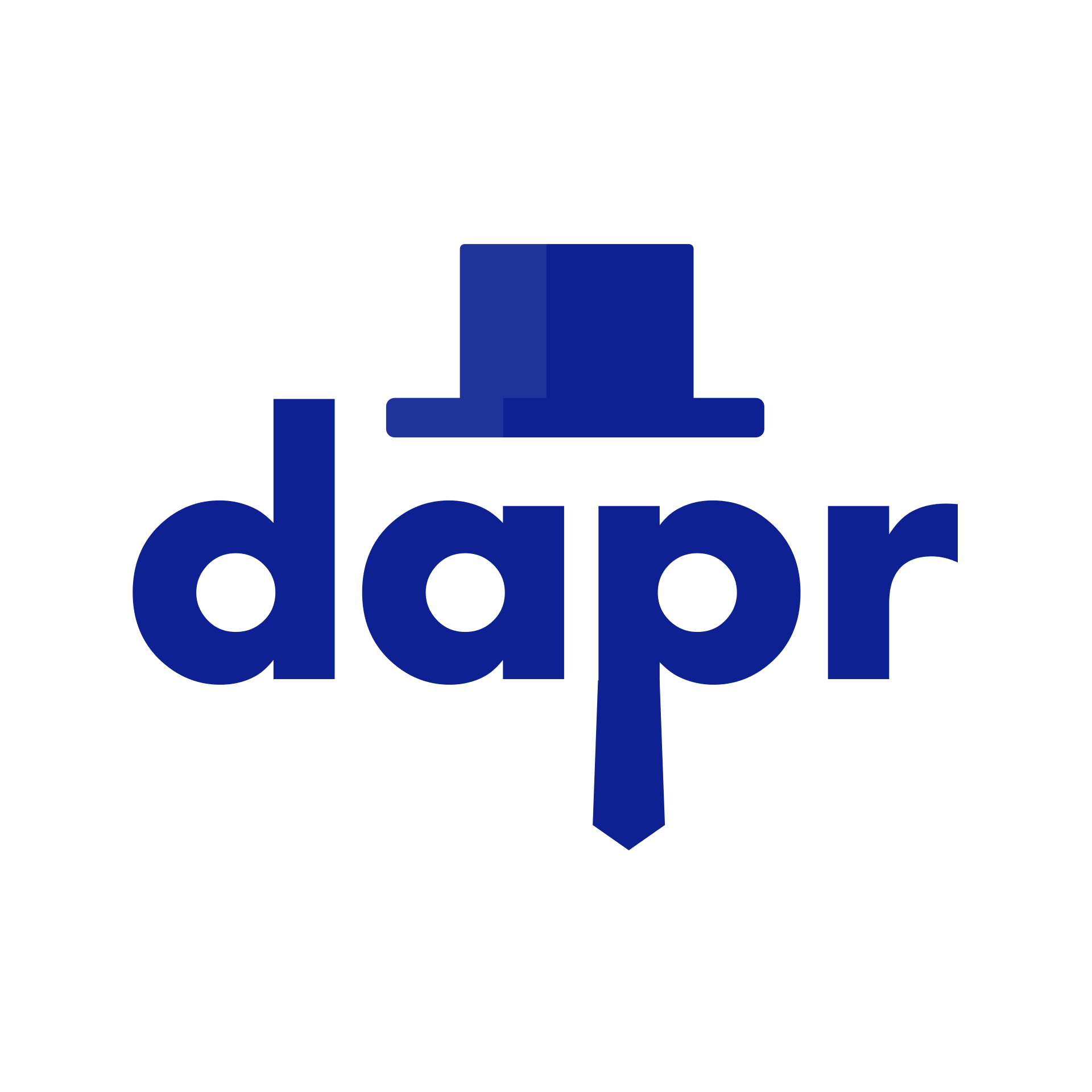 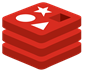 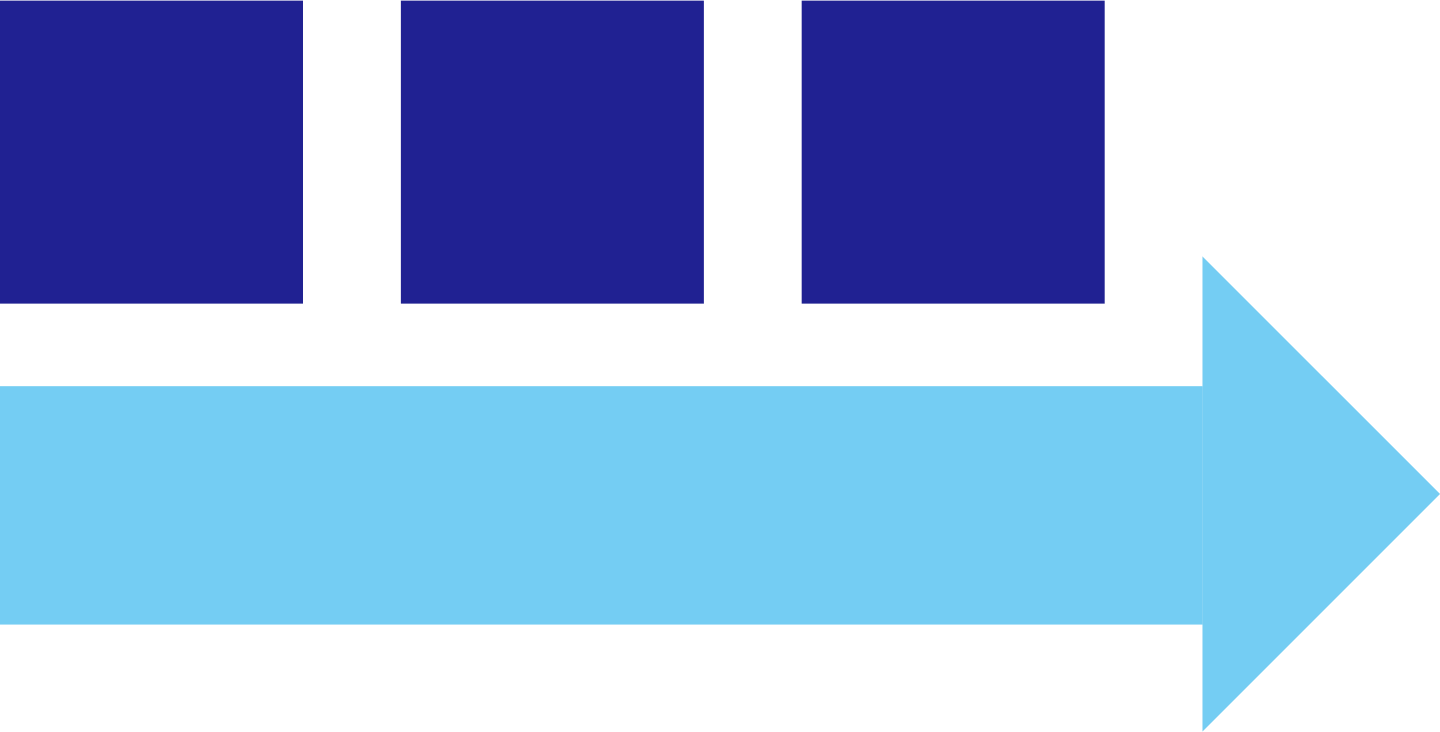 Actor
placement
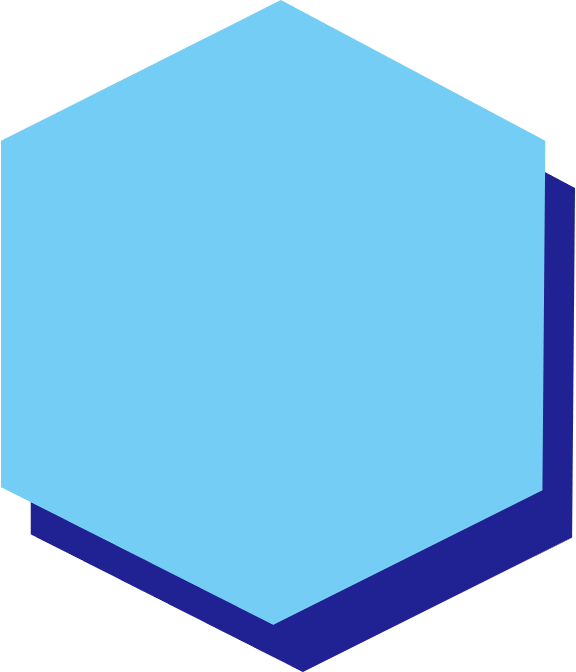 Launch application
Launch sidecar process
Set env variables
My App
Bindings
& Triggers
Placement
Zipkin
tracing
Zipkin
Redis
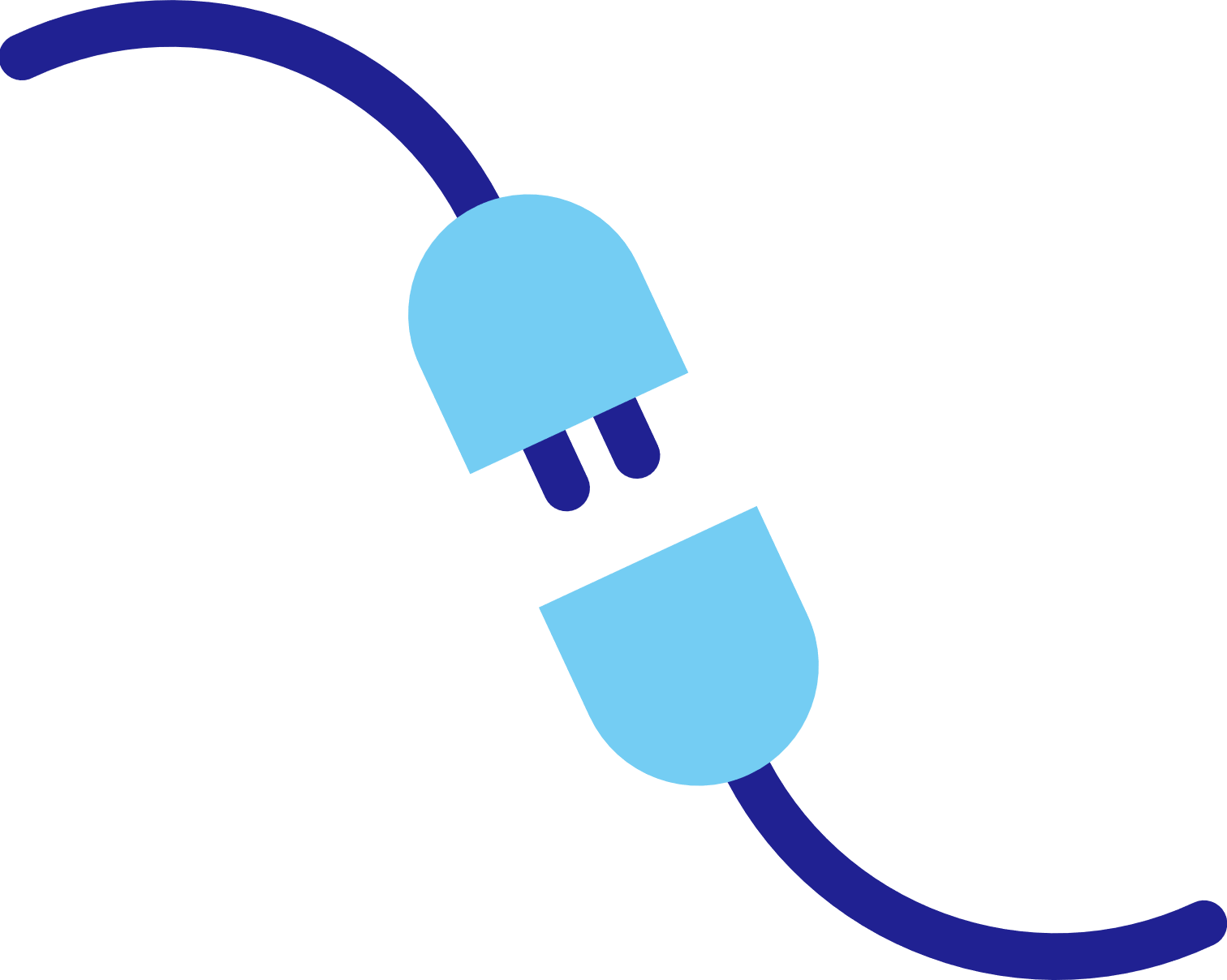 Create mapping table of actor instances to pods
Use components
Redis
state store
Secret Stores
Send distributed tracing
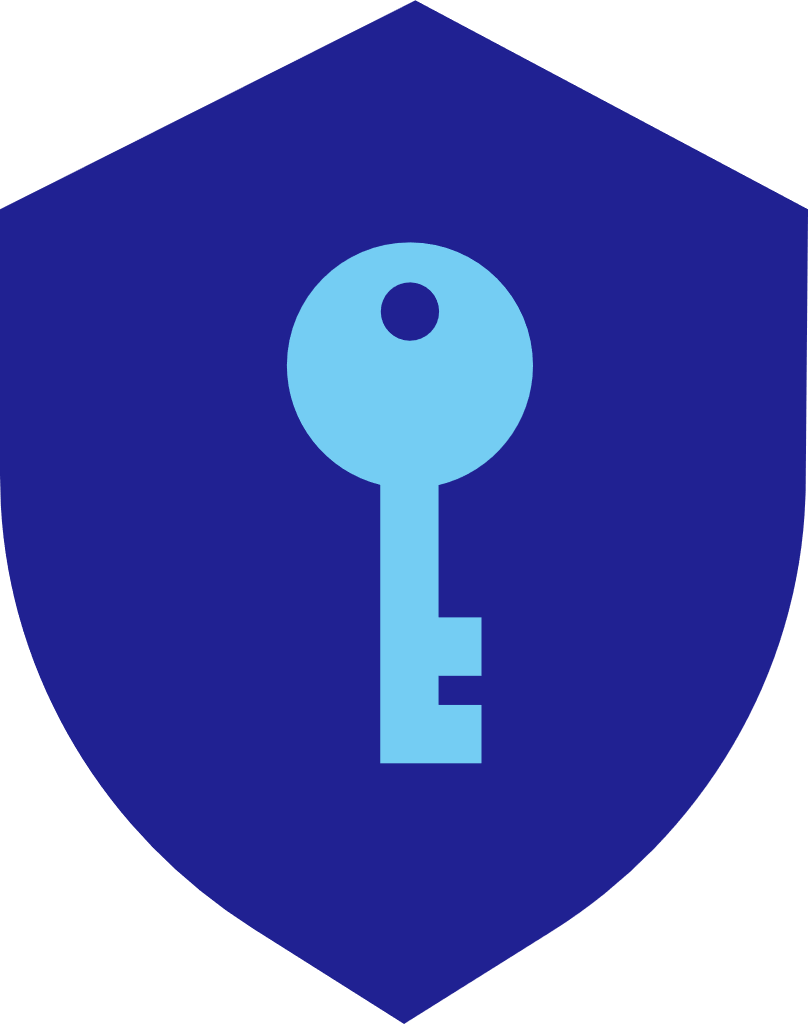 Save and retrieve state
Publish and subscribe to messages
Observability
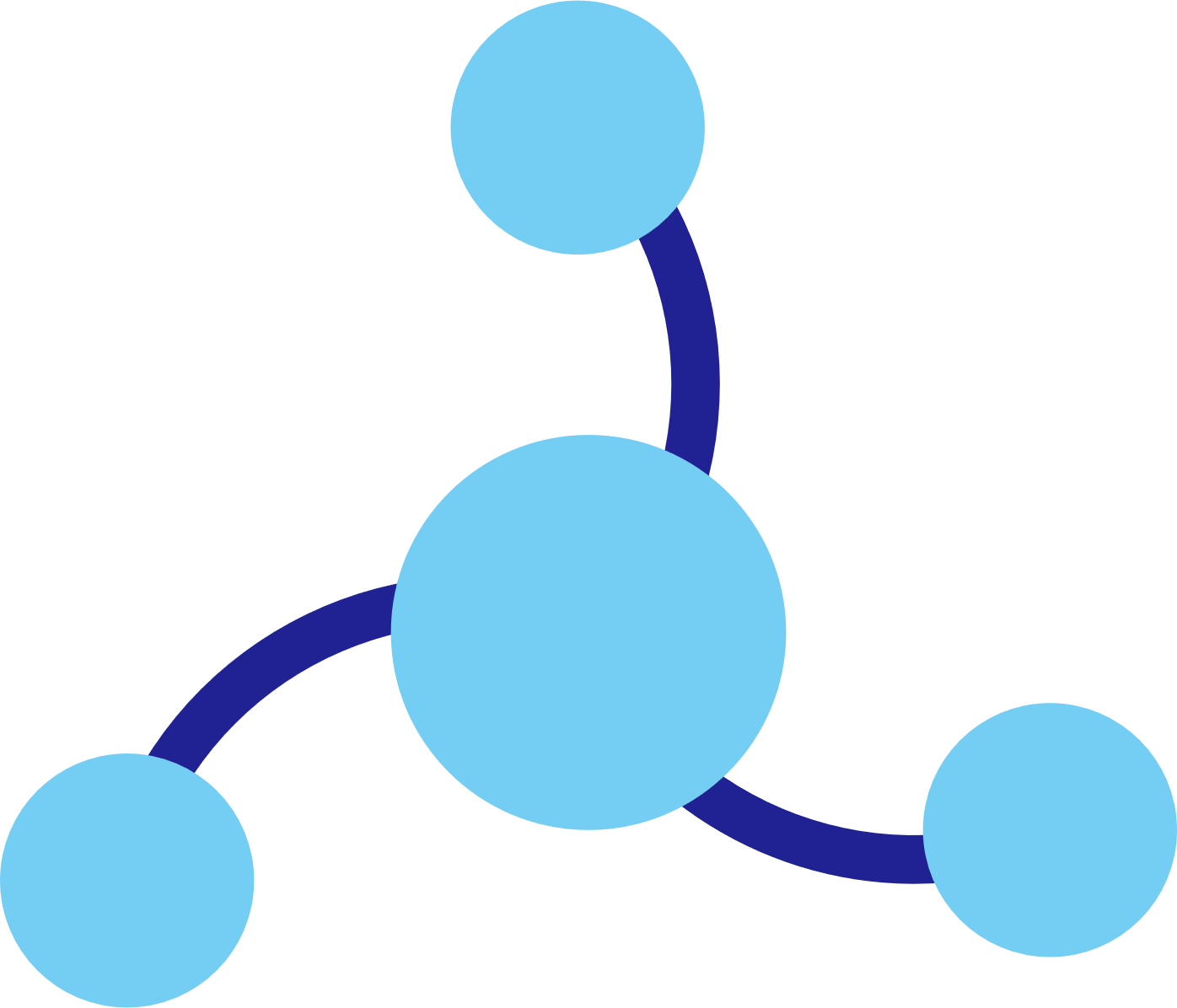 Local dev machine or virtual machine
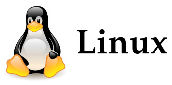 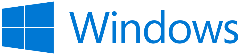 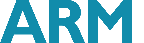 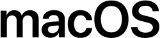 Dapr on Kubernetes
Operator
Deploys and manages Dapr
State Stores
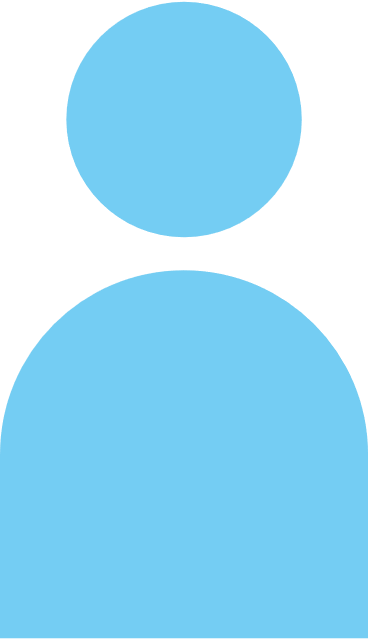 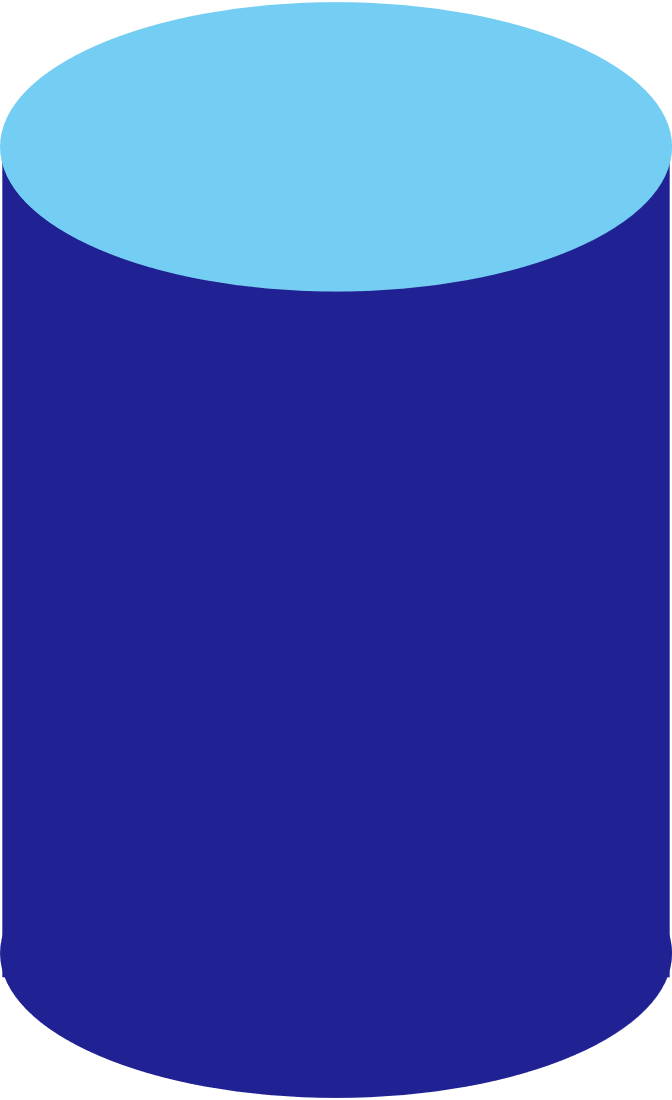 Dapr Components
Pub/Sub
Brokers
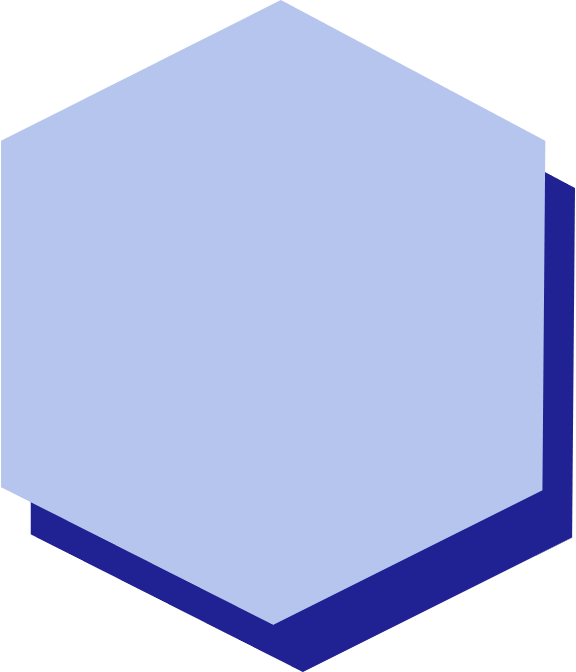 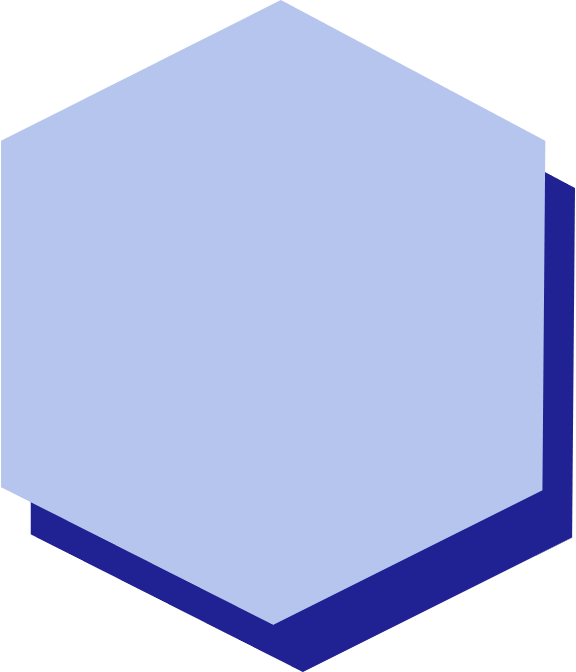 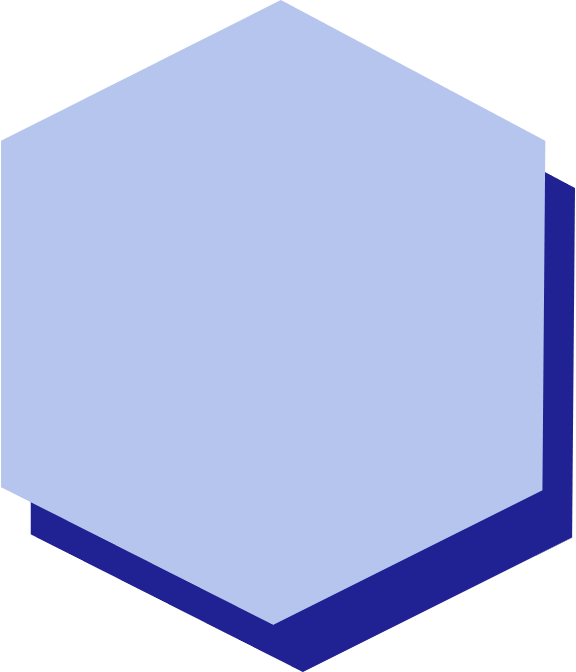 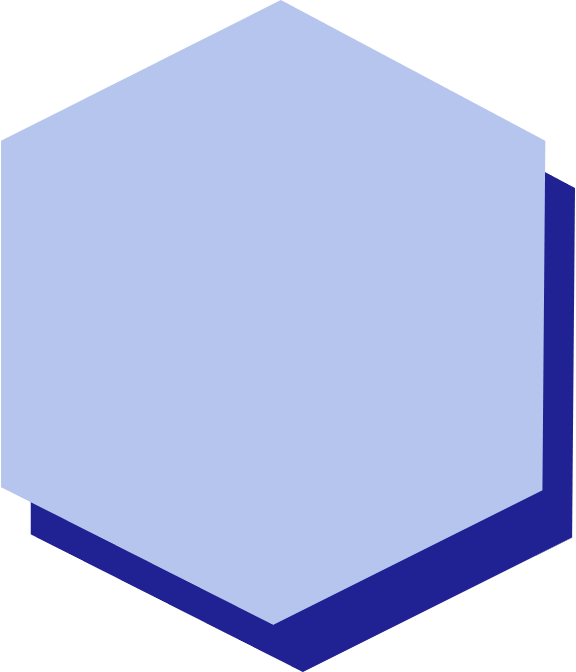 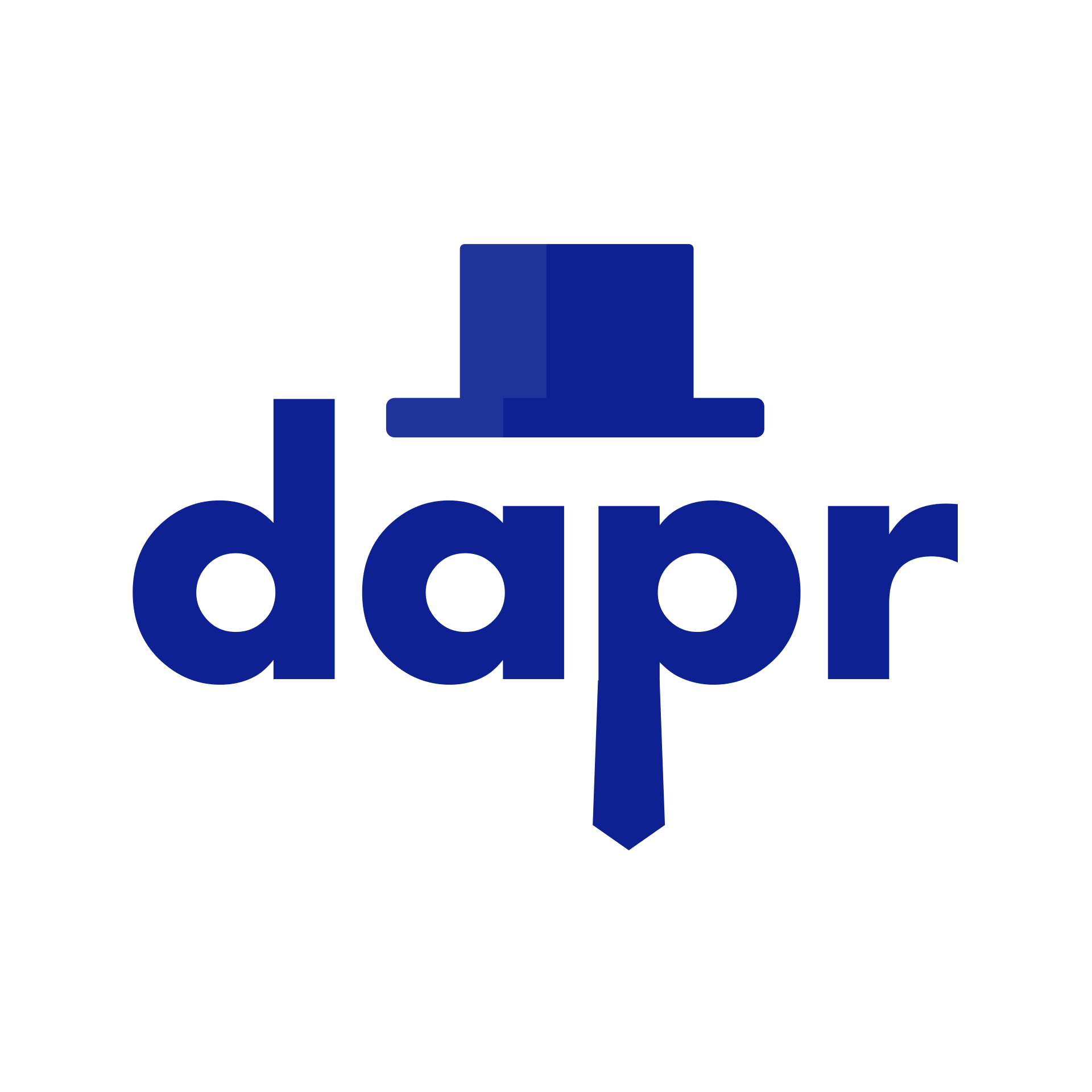 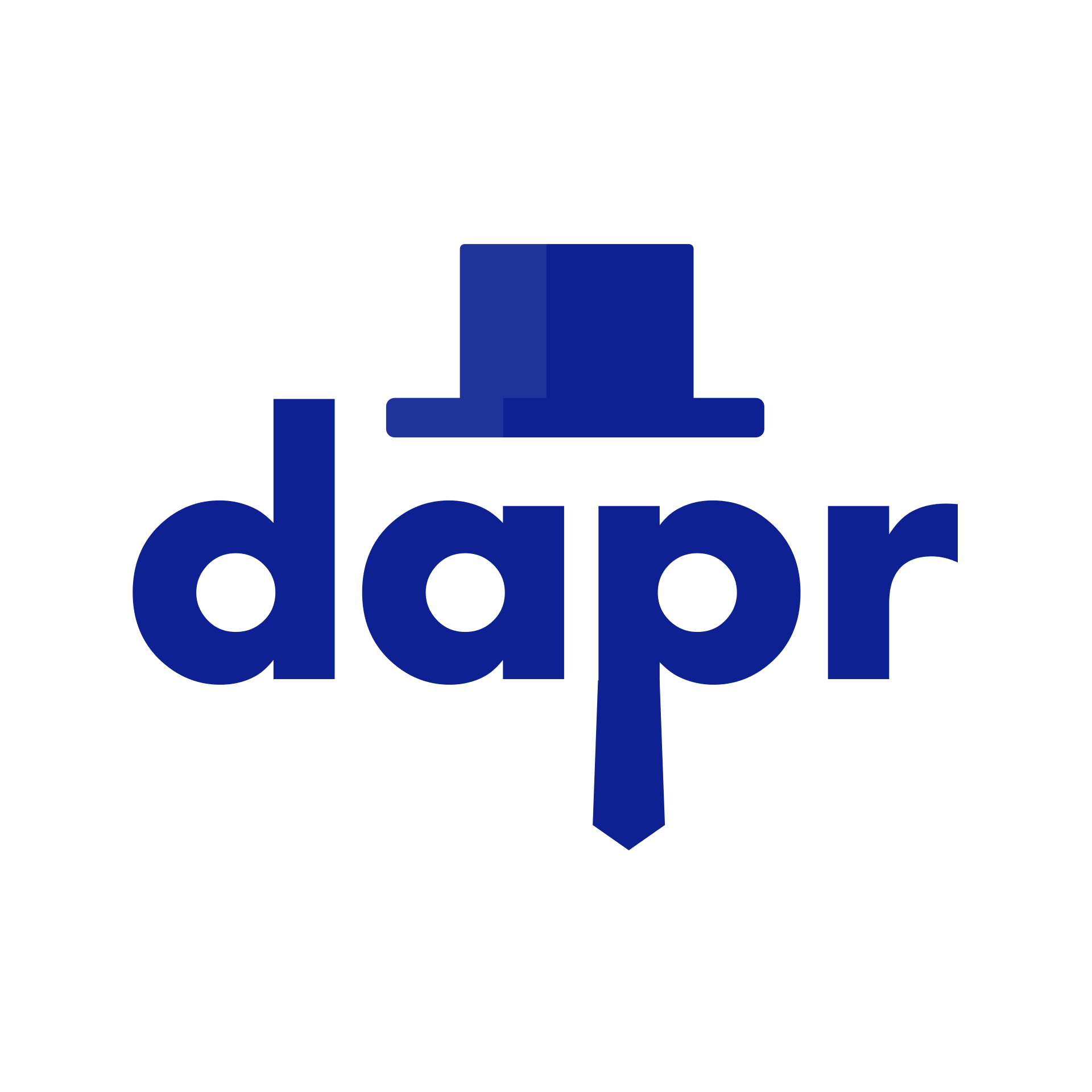 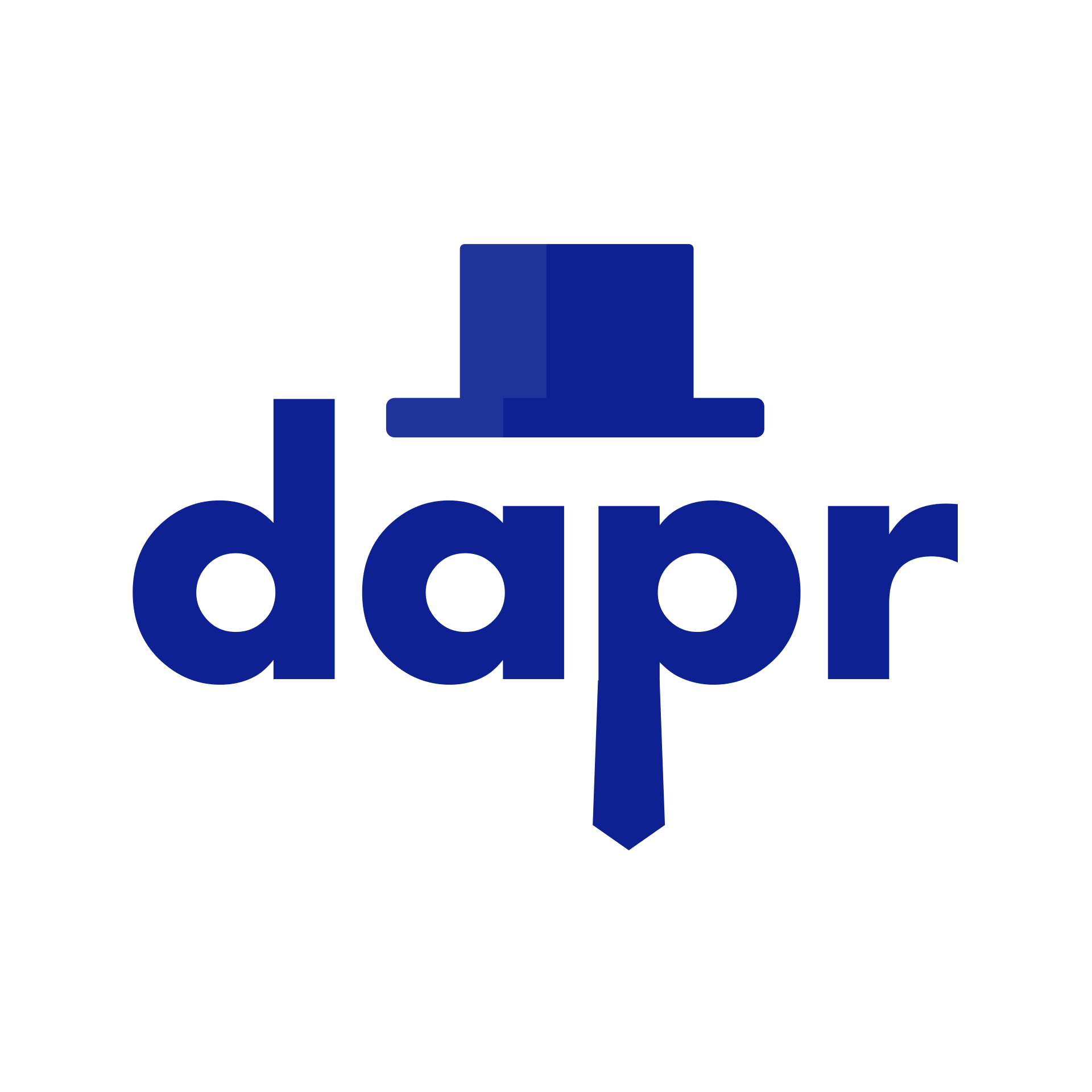 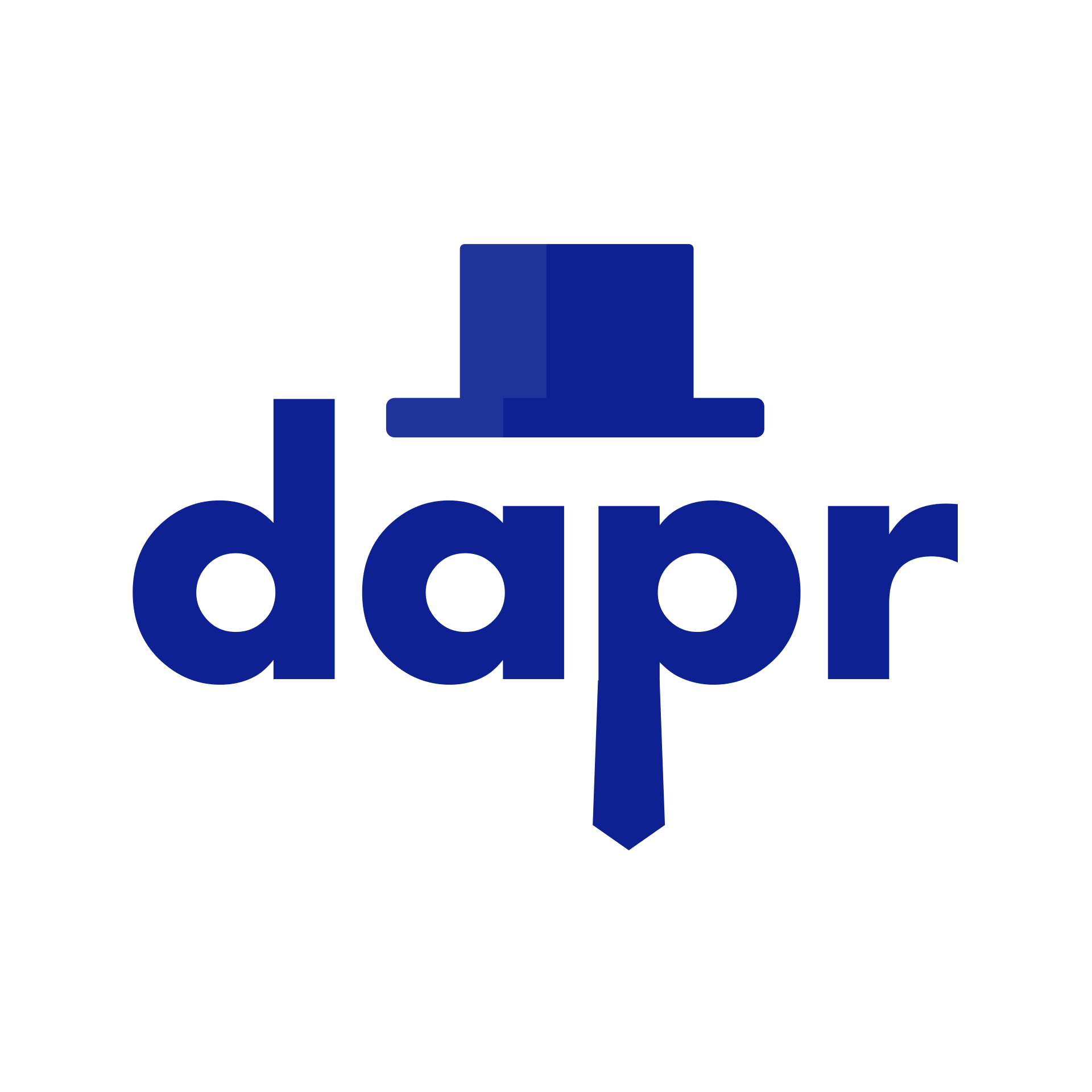 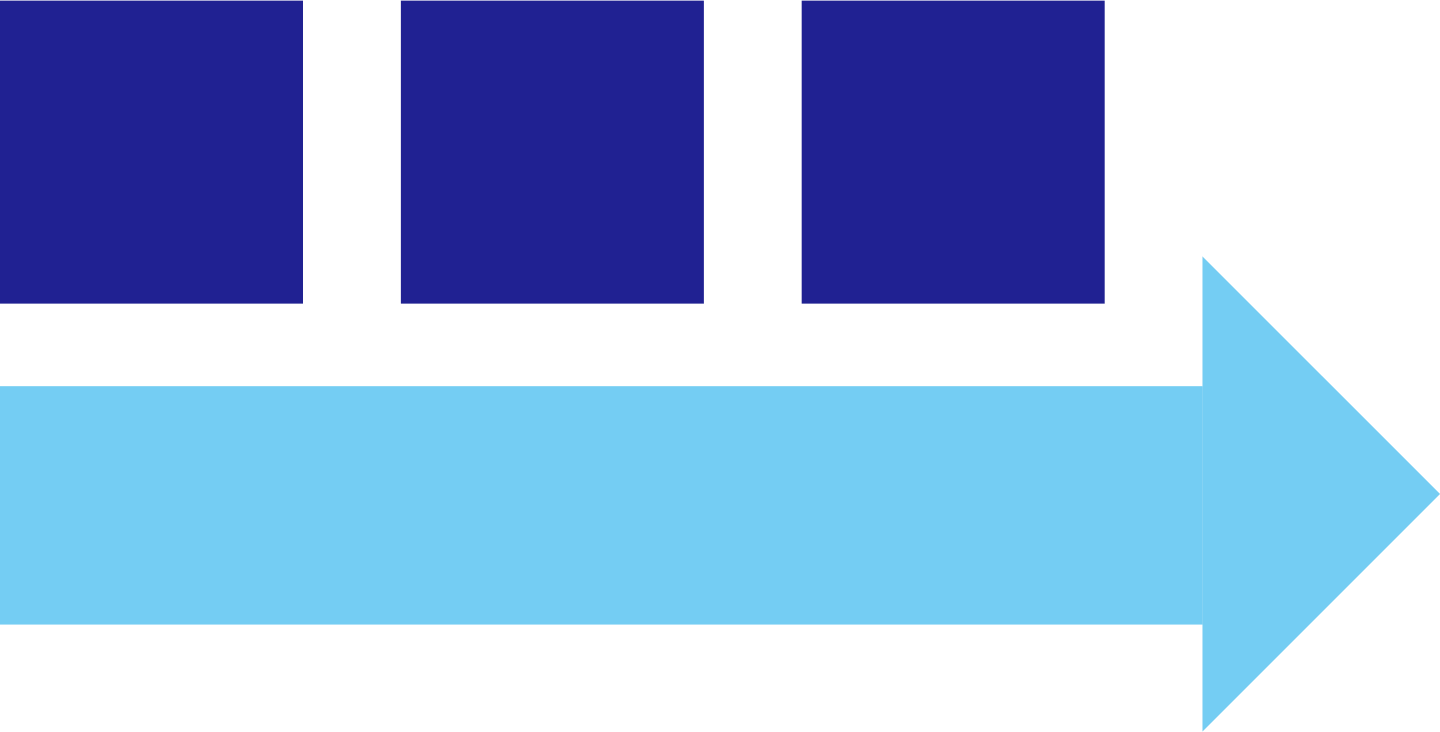 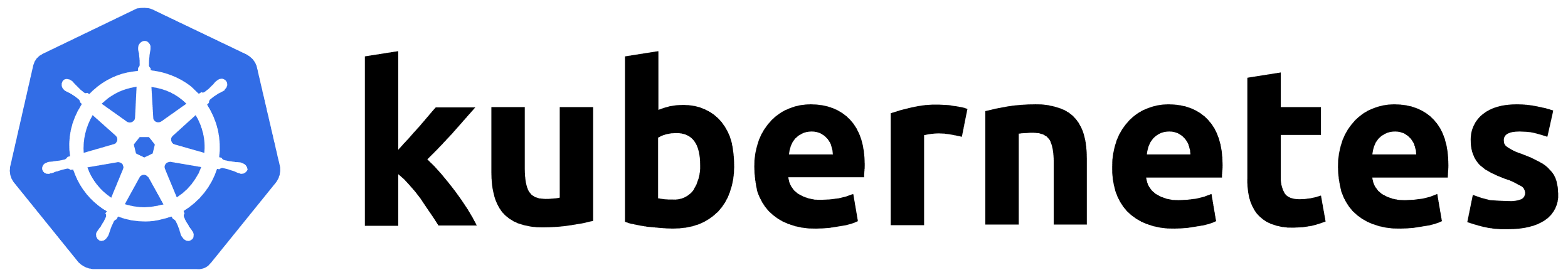 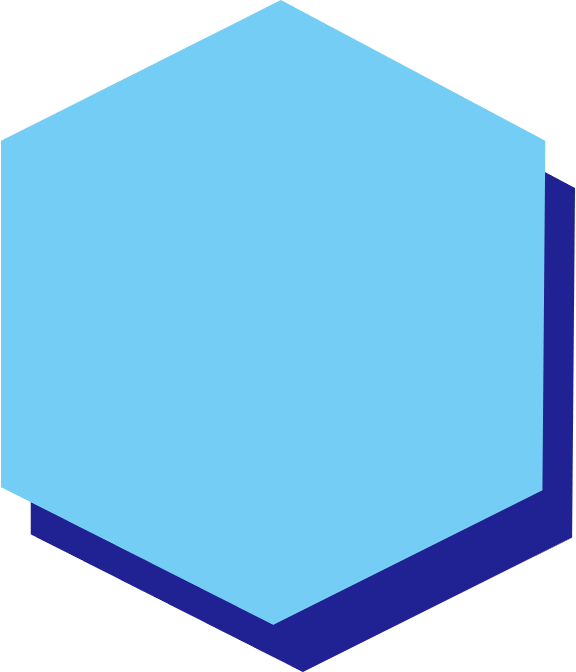 Pod
Pod
Pod
Pod
My App
Actor partition placement
Dapr
runtime
injector
Update component
changes
Cert authority
and identity
Bindings
& Triggers
Placement
Operator
Injector
Sentry
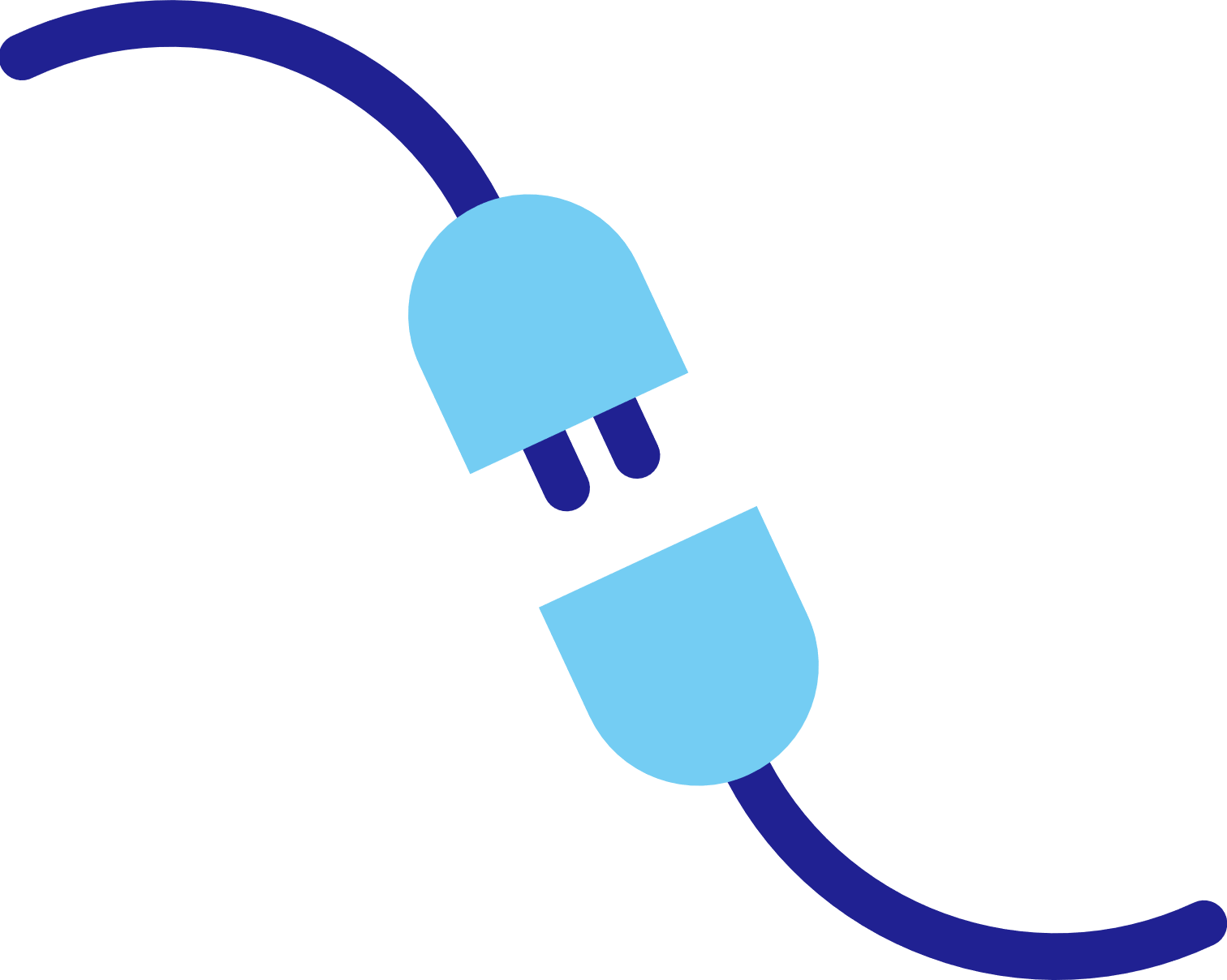 Manage mTLS between services
Assign spiffe identity
Inject Dapr sidecar into annotated pods
Inject env variables
Create mapping table of actor instances to pods
Manage component updates
Manage Kubernetes
service endpoints
Pod
Secret Stores
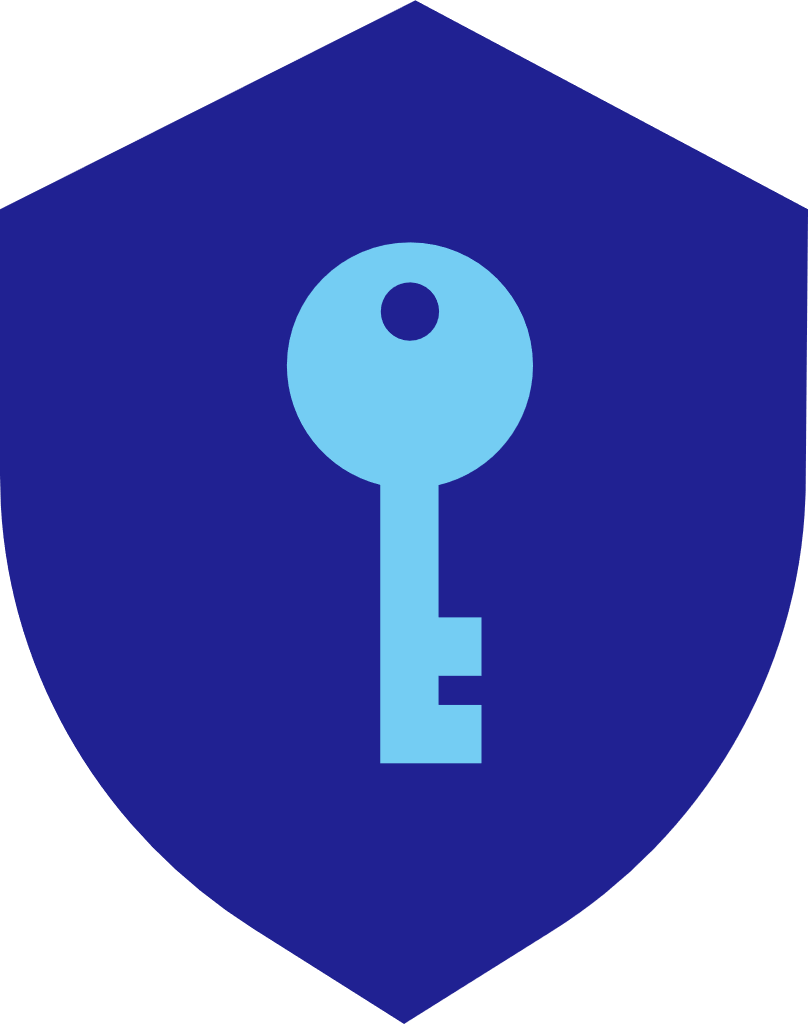 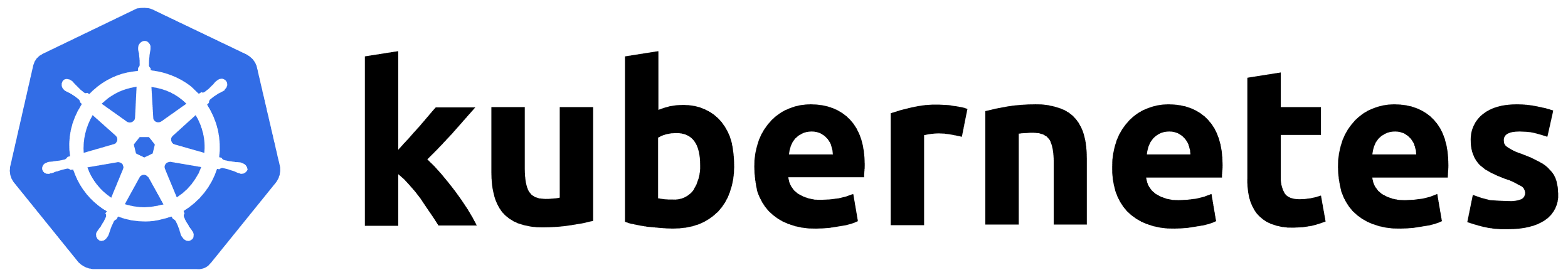 Kubelet
Readiness and Liveness probe on healthz API to determine Dapr health state
Observability
Use components
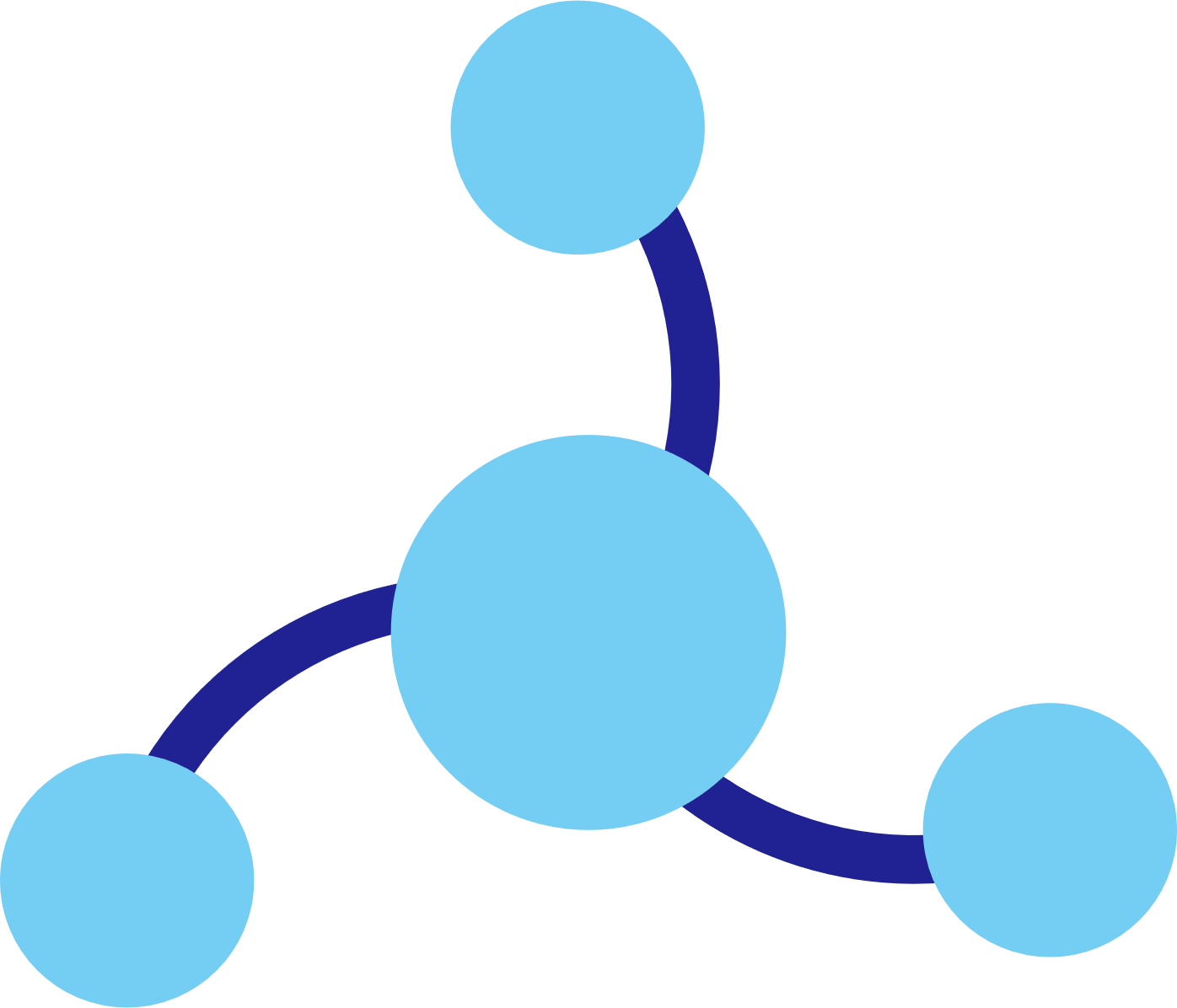 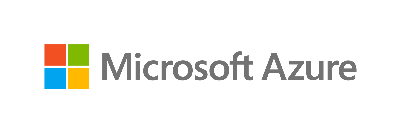 Any cloud or edge infrastructure
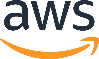 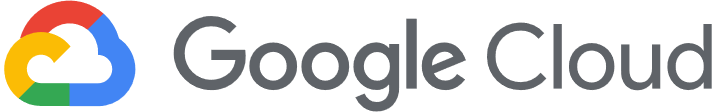 References
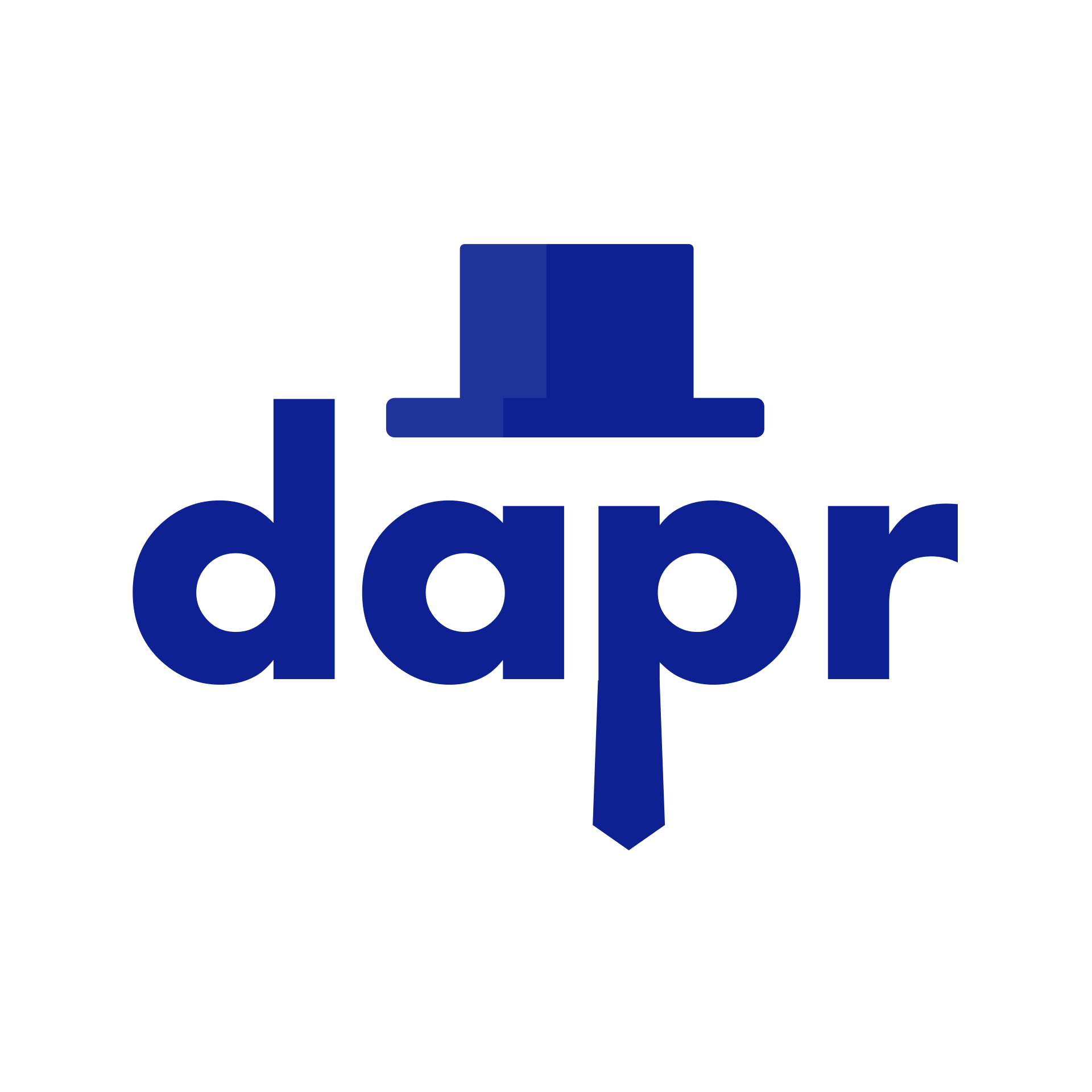 Dapr.io Dapr on Github 
Dapr on discord
Dapr for .NET Developers 📘
Learning Dapr - Building Distributed Cloud Native Applications 📘
Dapr SDK for .NET 👩🏼‍💻
eShopOnDapr, .NET distributed application 👩🏼‍💻
My Dapr playground 👩🏼‍💻 
My Dapr blog posts
Thank You! 🚀Laurent Kempéhttps://laurentkempe.com/ @laurentkempe @laurentkempe